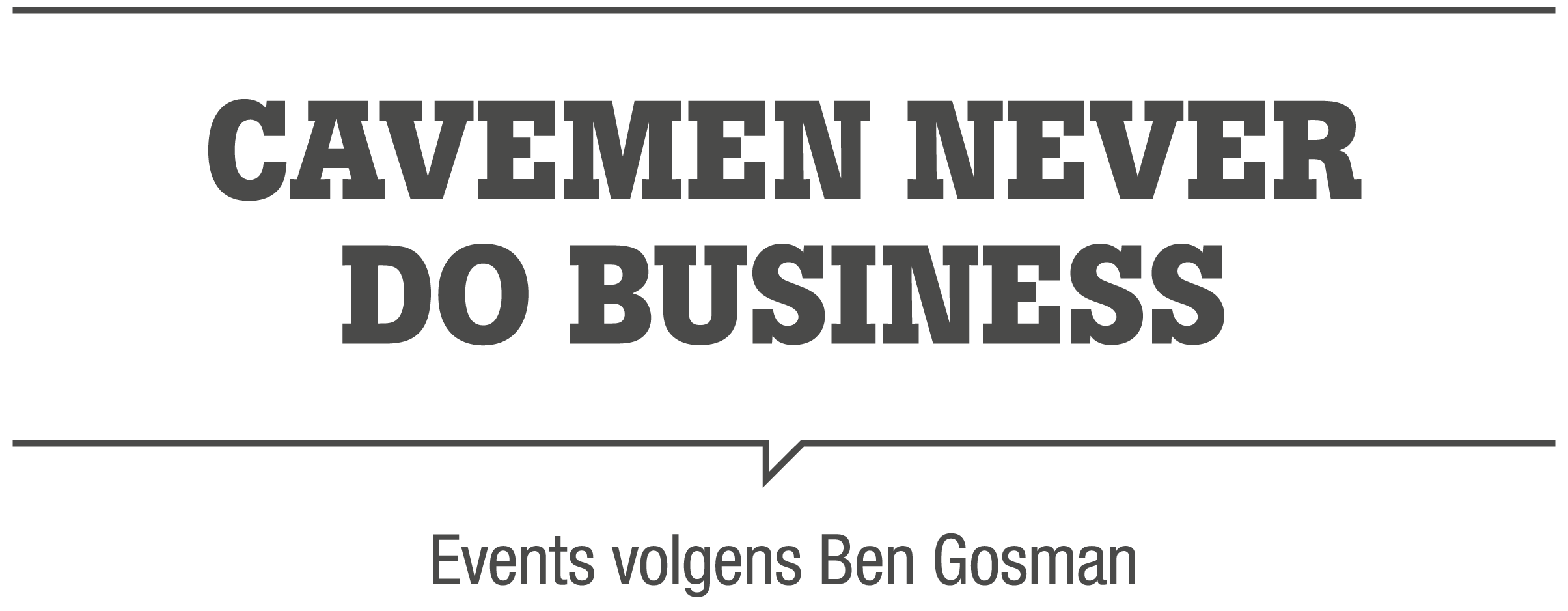 Cavemen Never Do Business.nl, by Ben Gosman
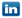 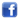 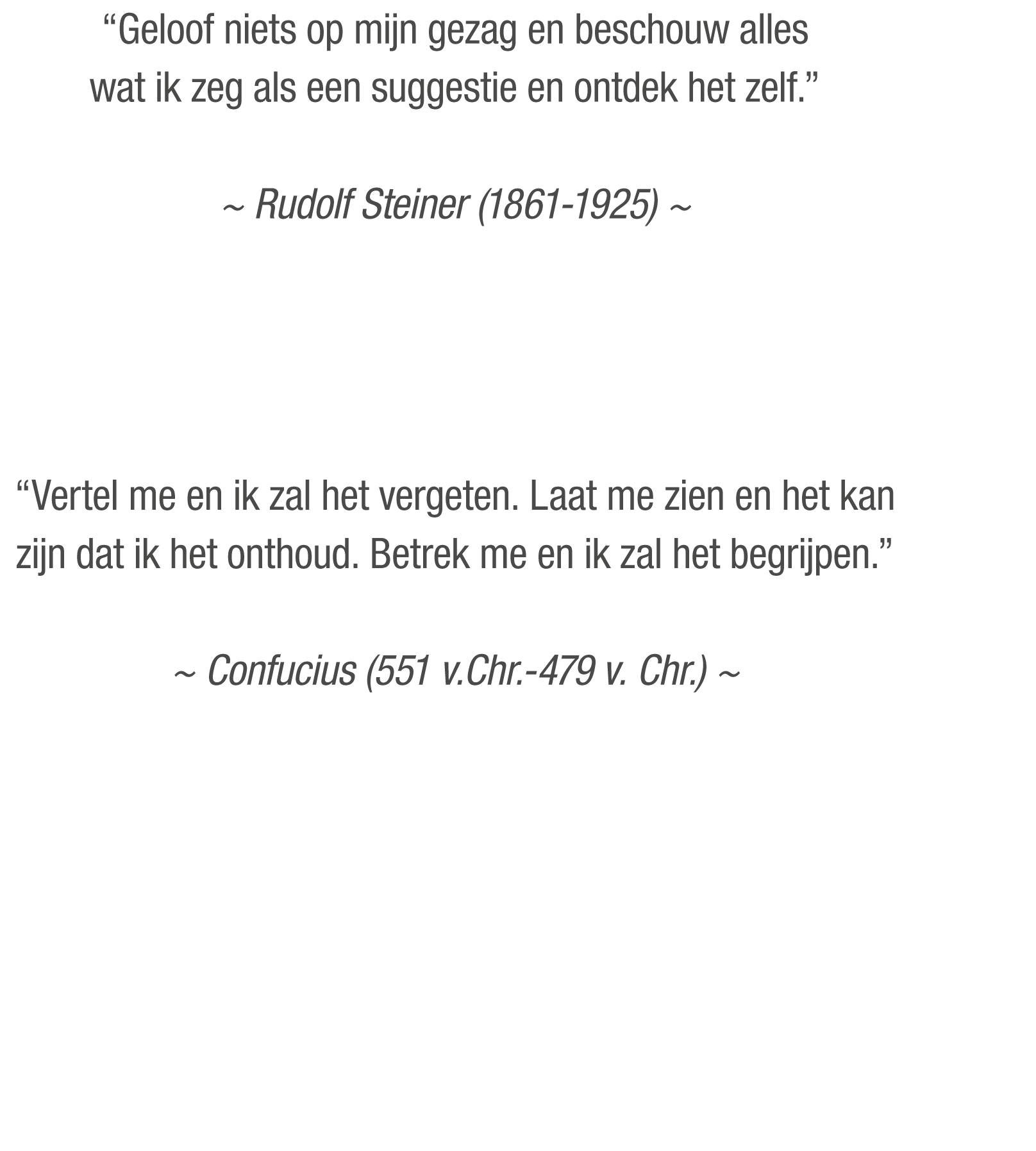 Cavemen Never Do Business.nl, by Ben Gosman
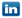 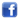 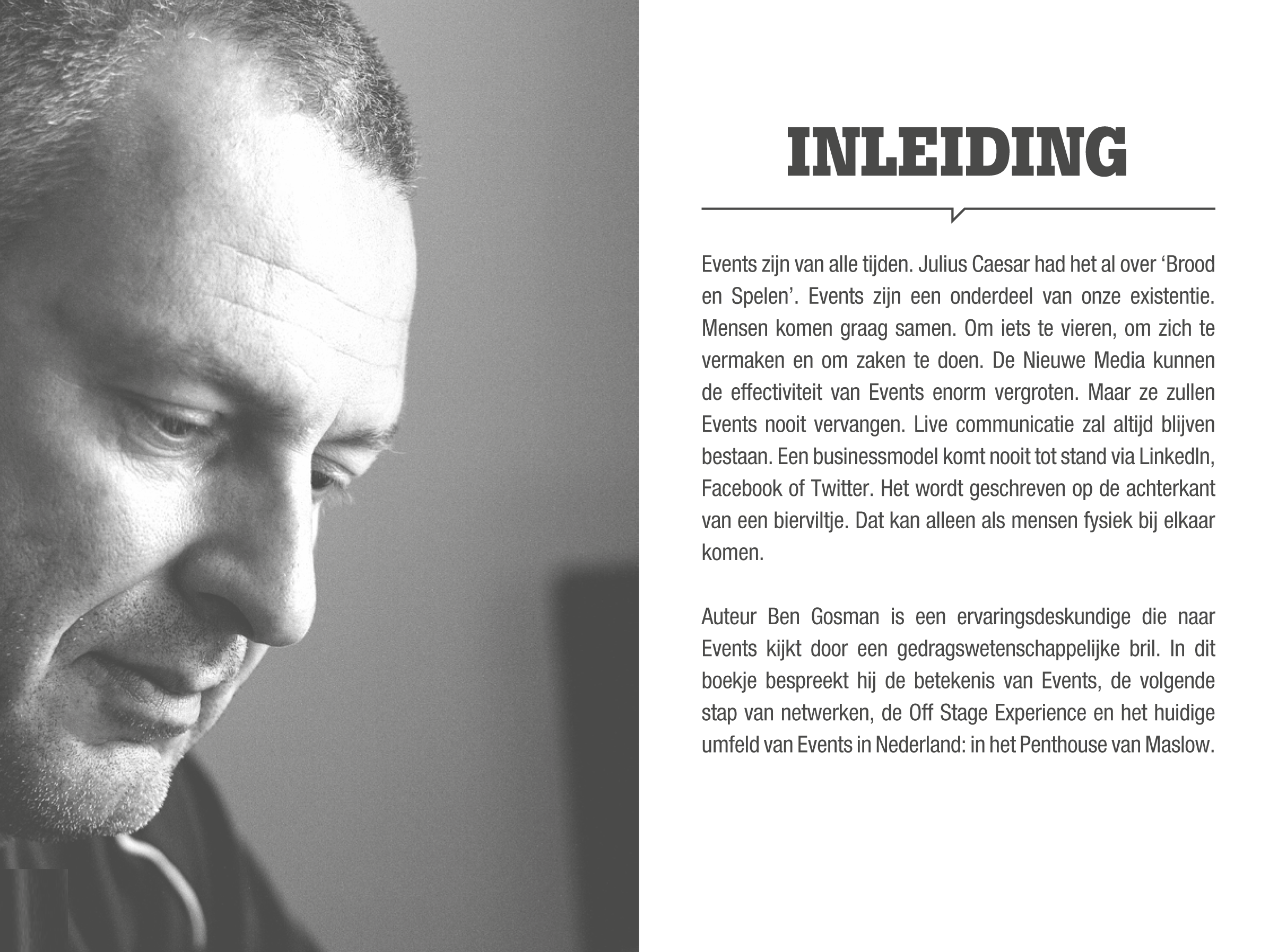 Cavemen Never Do Business.nl, by Ben Gosman
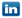 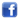 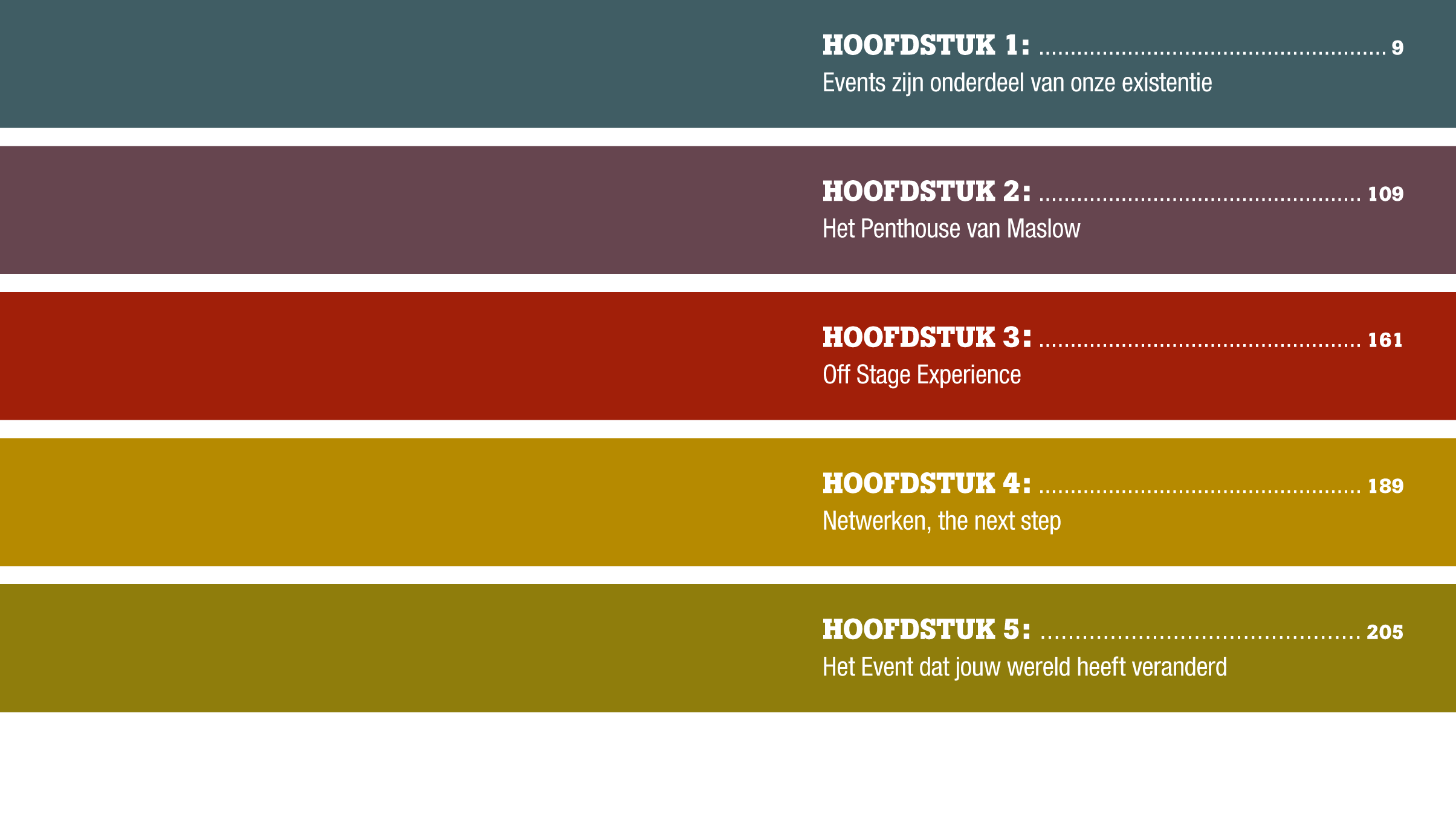 Cavemen Never Do Business.nl, by Ben Gosman
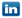 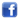 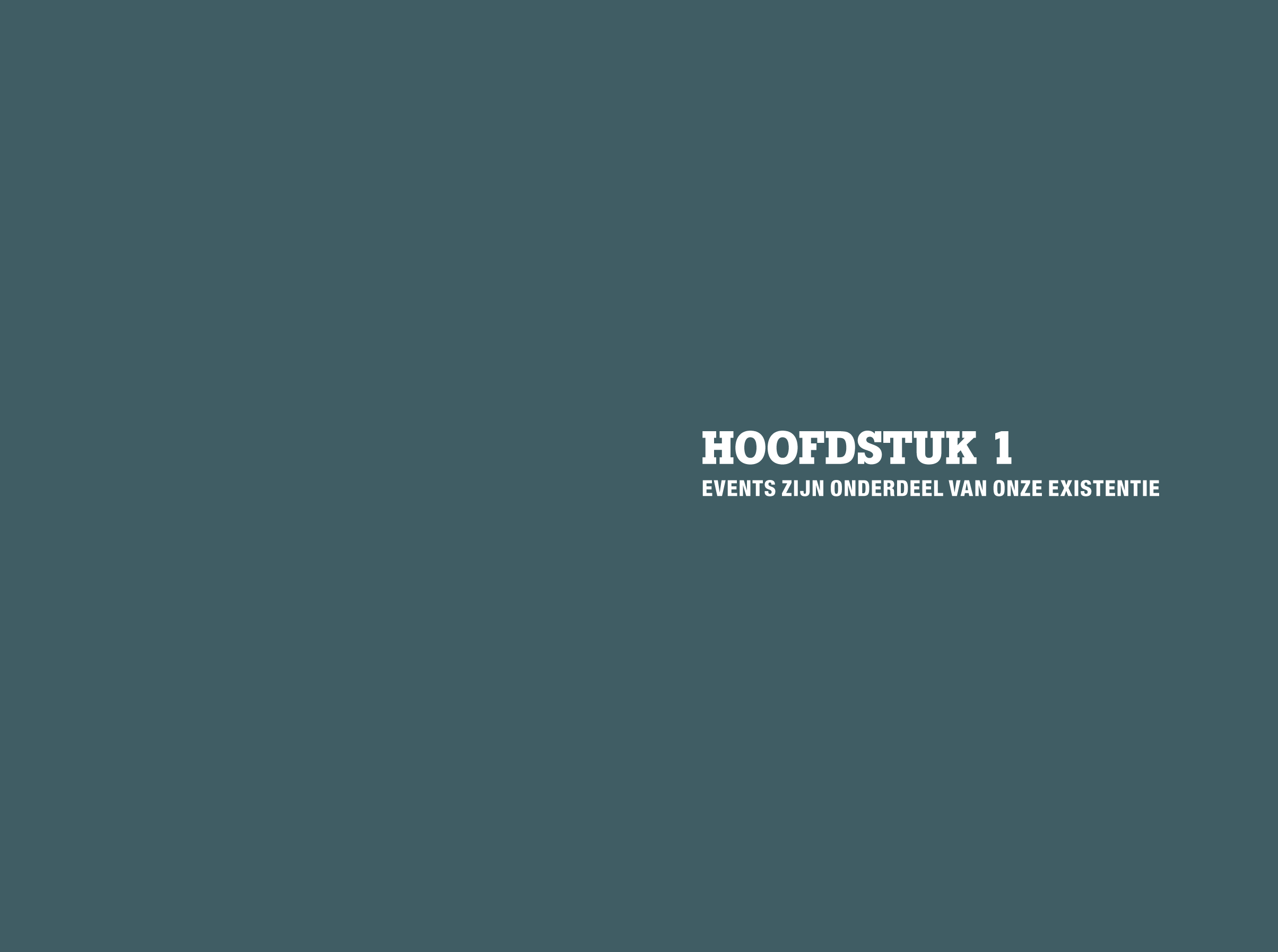 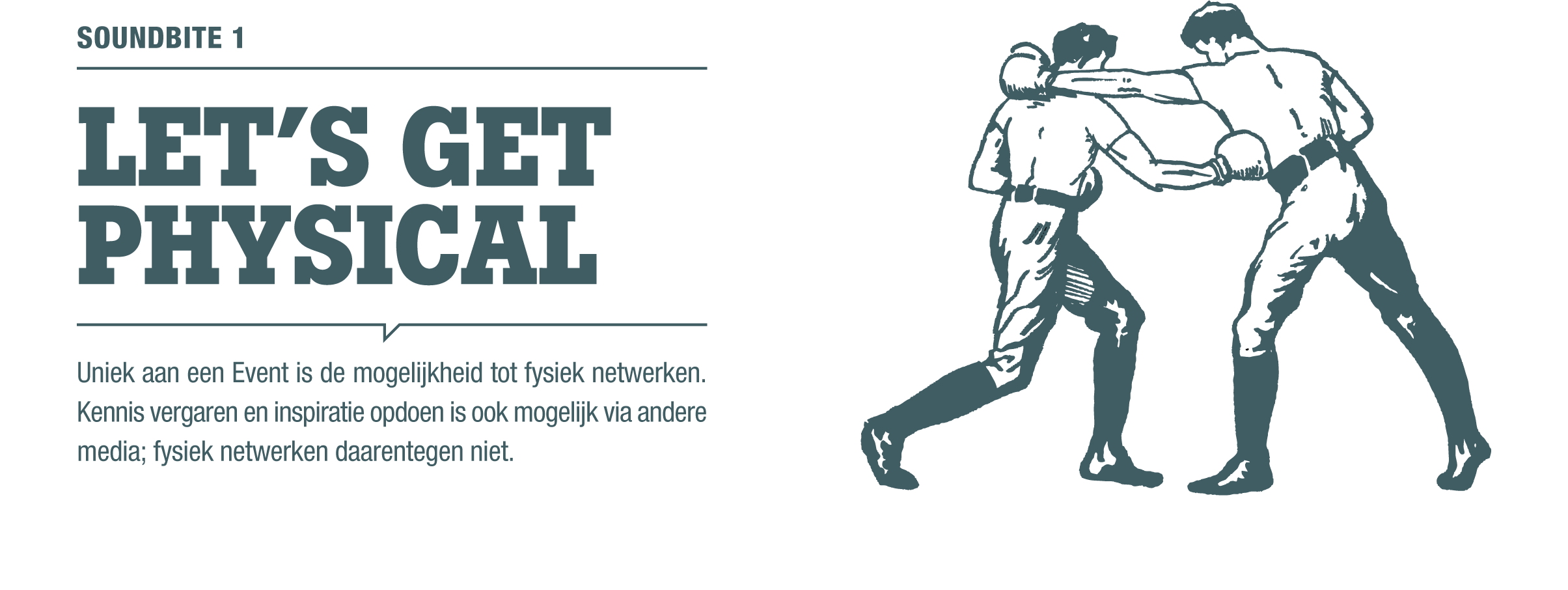 Cavemen Never Do Business.nl, by Ben Gosman
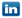 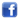 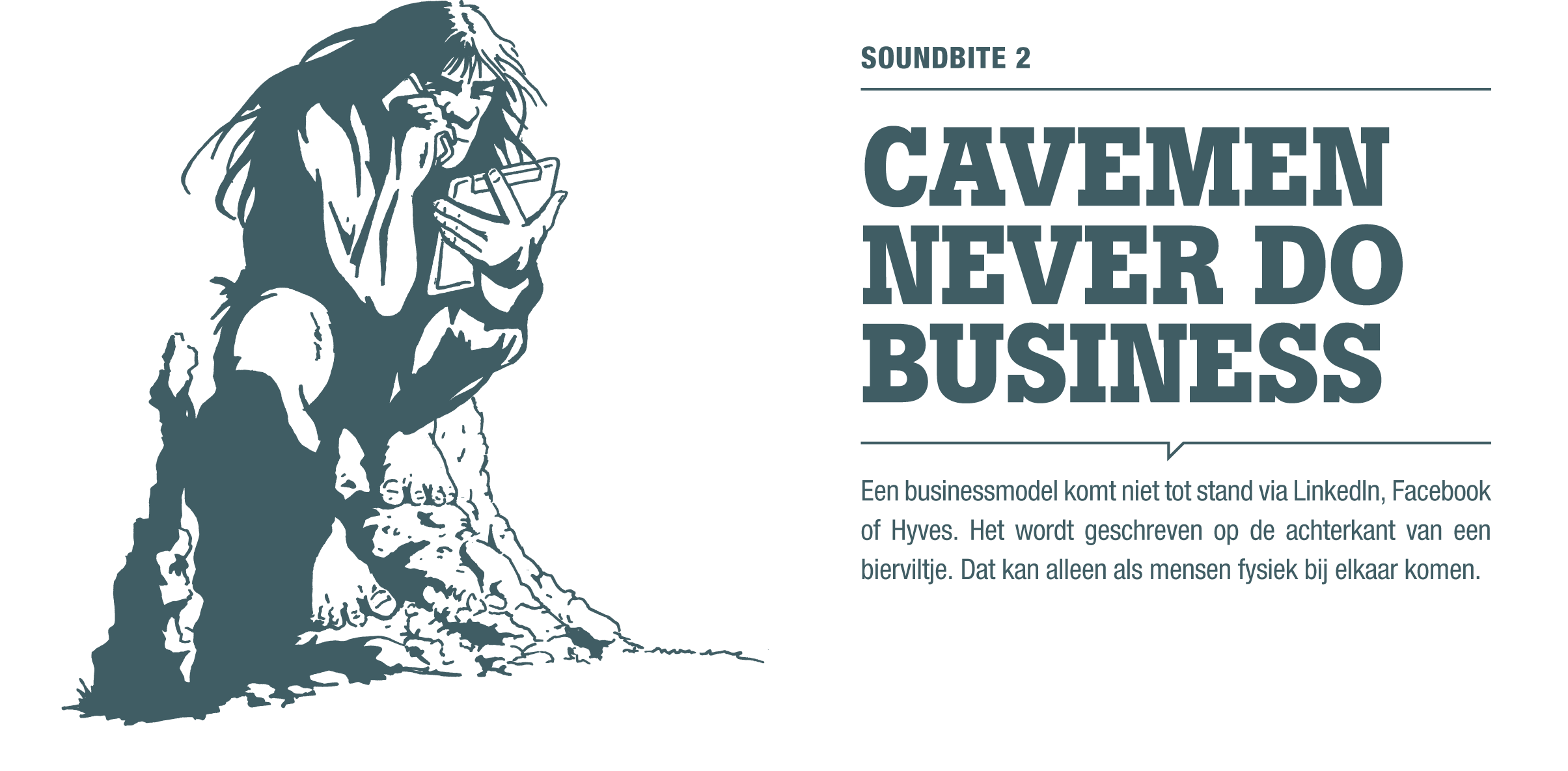 Cavemen Never Do Business.nl, by Ben Gosman
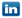 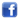 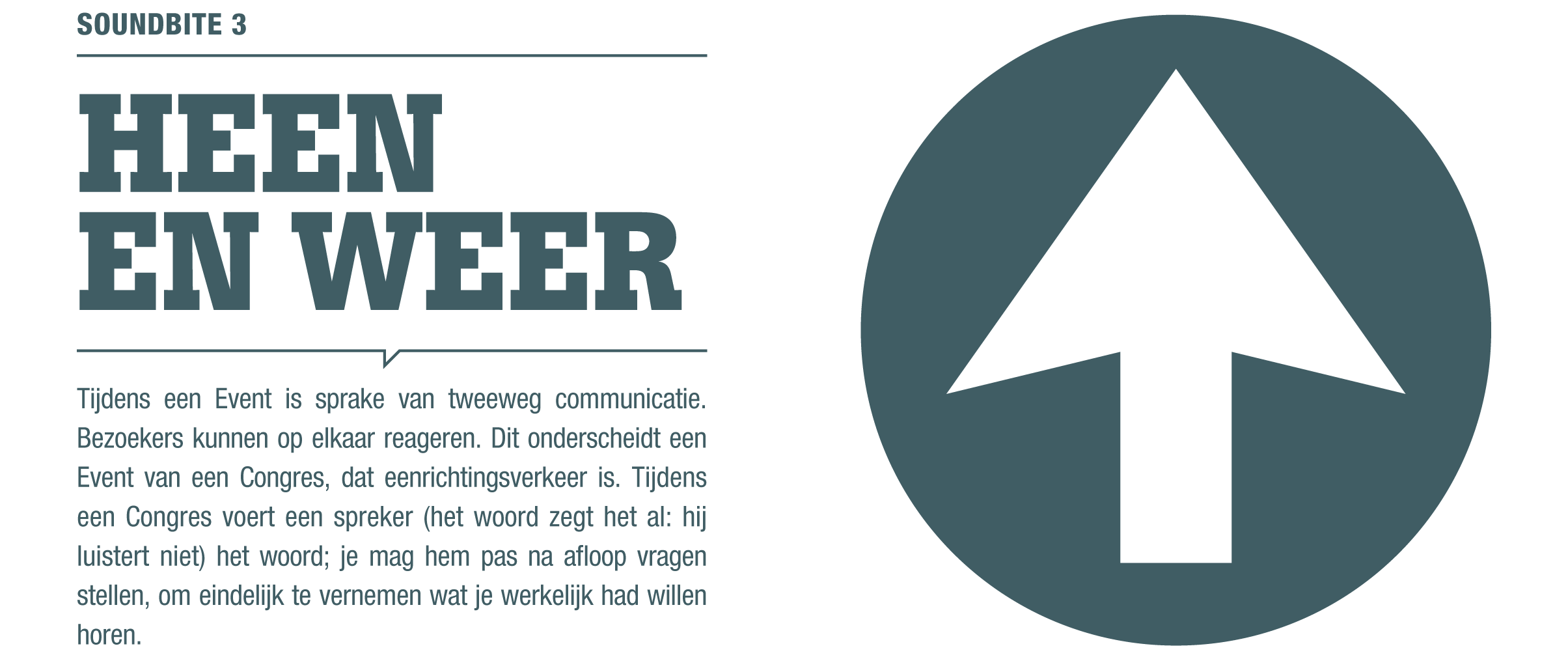 Cavemen Never Do Business.nl, by Ben Gosman
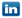 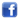 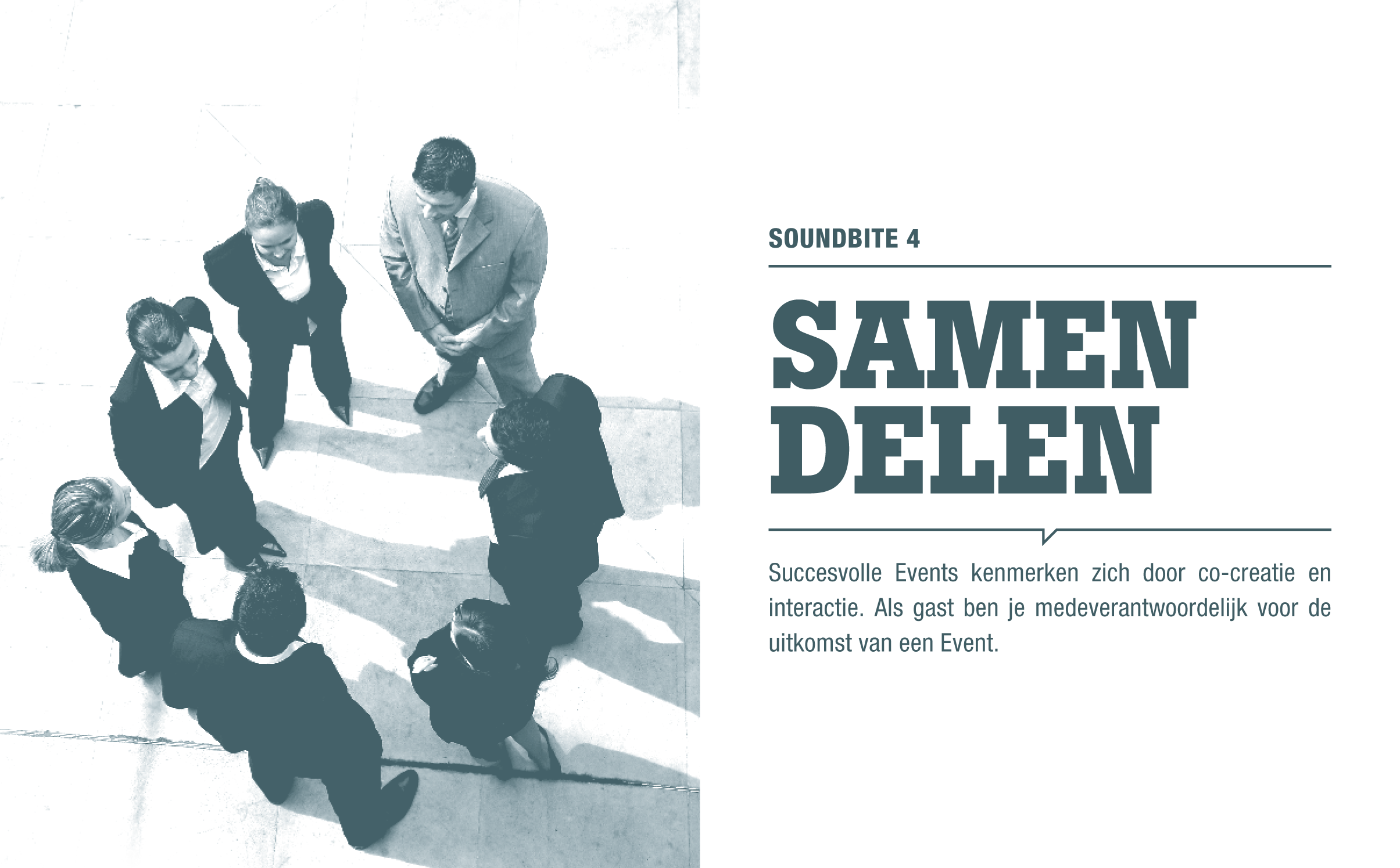 Cavemen Never Do Business.nl, by Ben Gosman
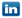 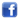 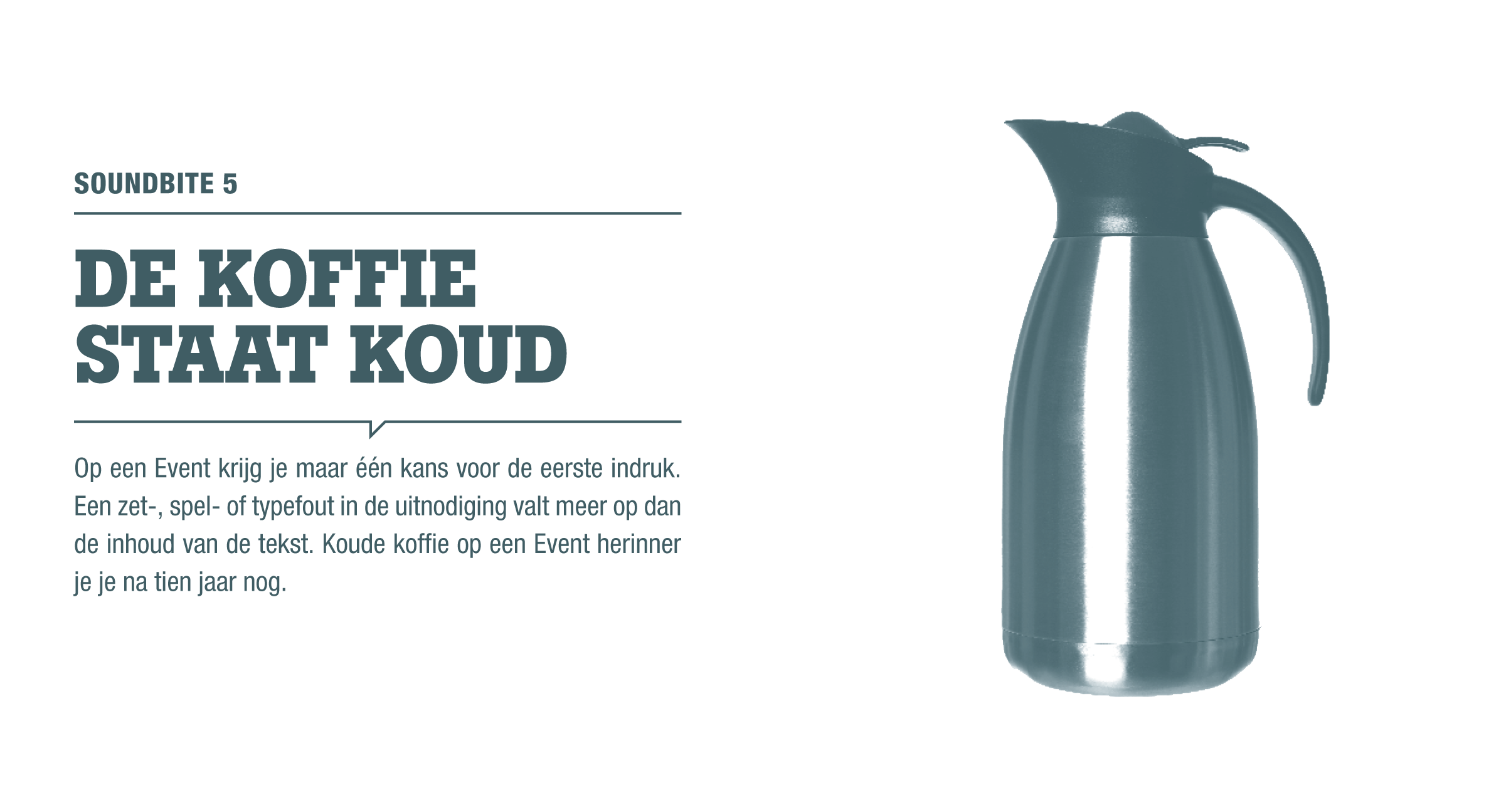 Cavemen Never Do Business.nl, by Ben Gosman
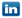 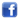 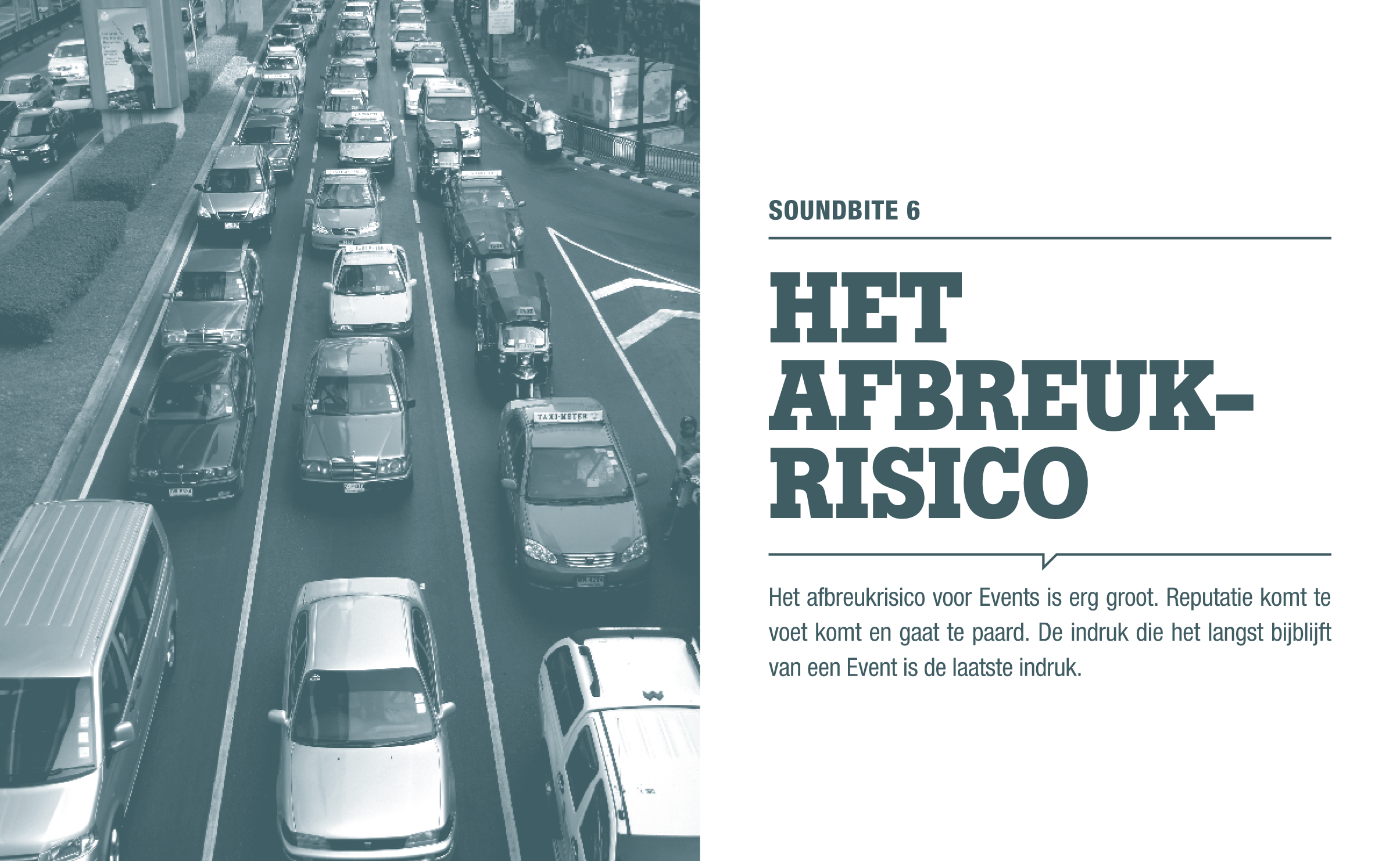 Cavemen Never Do Business.nl, by Ben Gosman
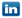 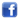 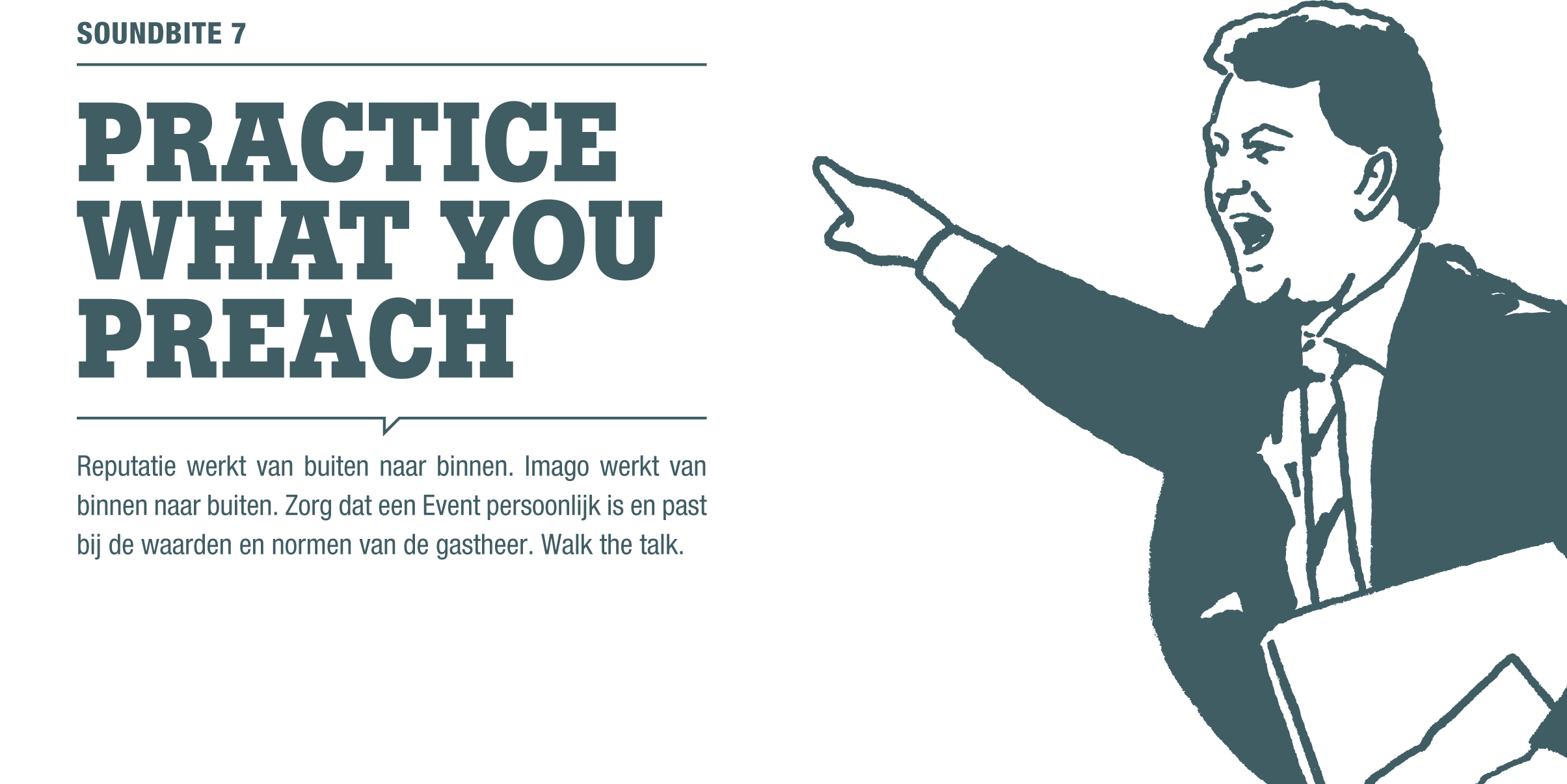 Cavemen Never Do Business.nl, by Ben Gosman
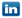 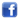 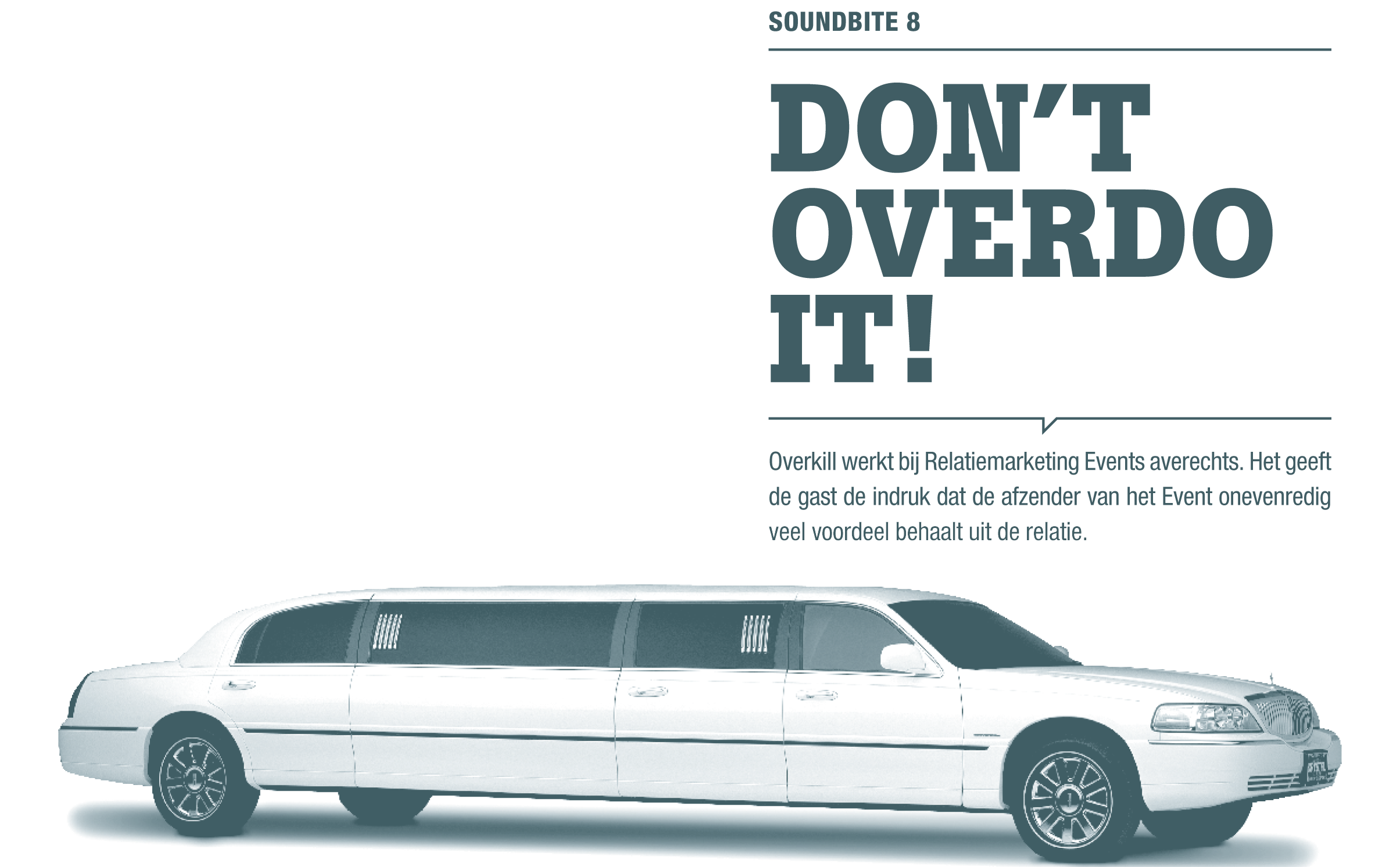 Cavemen Never Do Business.nl, by Ben Gosman
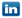 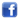 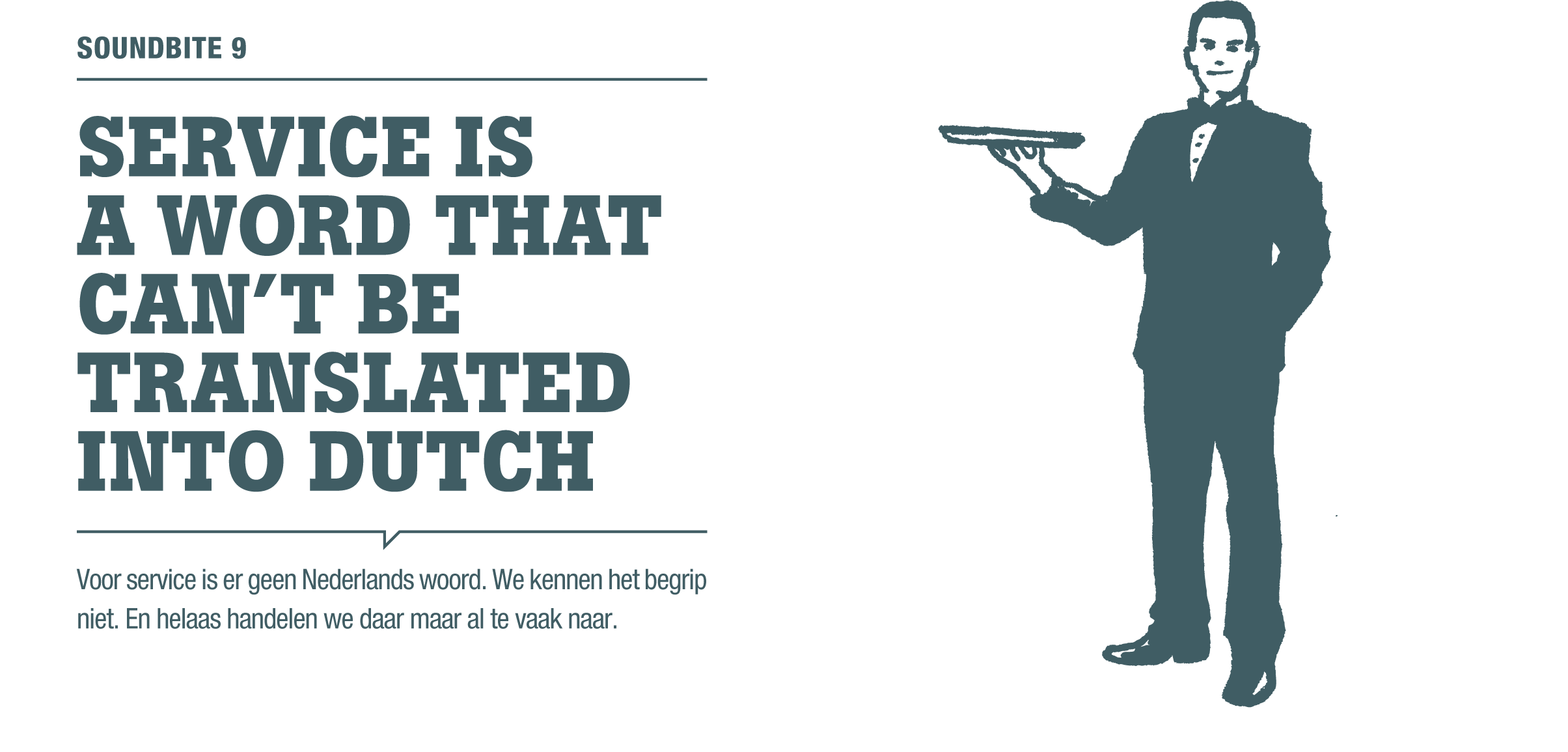 Cavemen Never Do Business.nl, by Ben Gosman
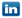 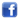 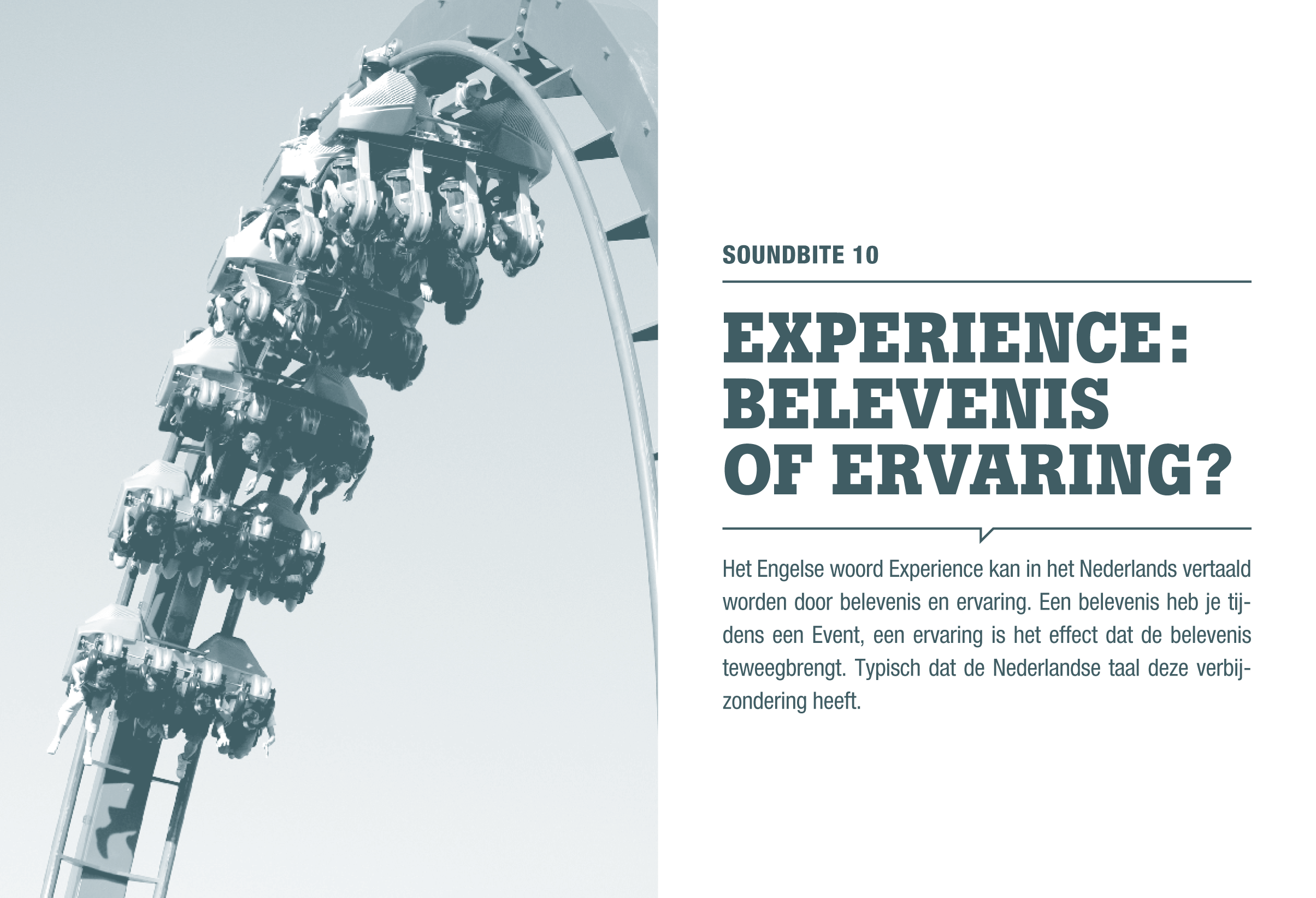 Cavemen Never Do Business.nl, by Ben Gosman
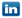 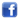 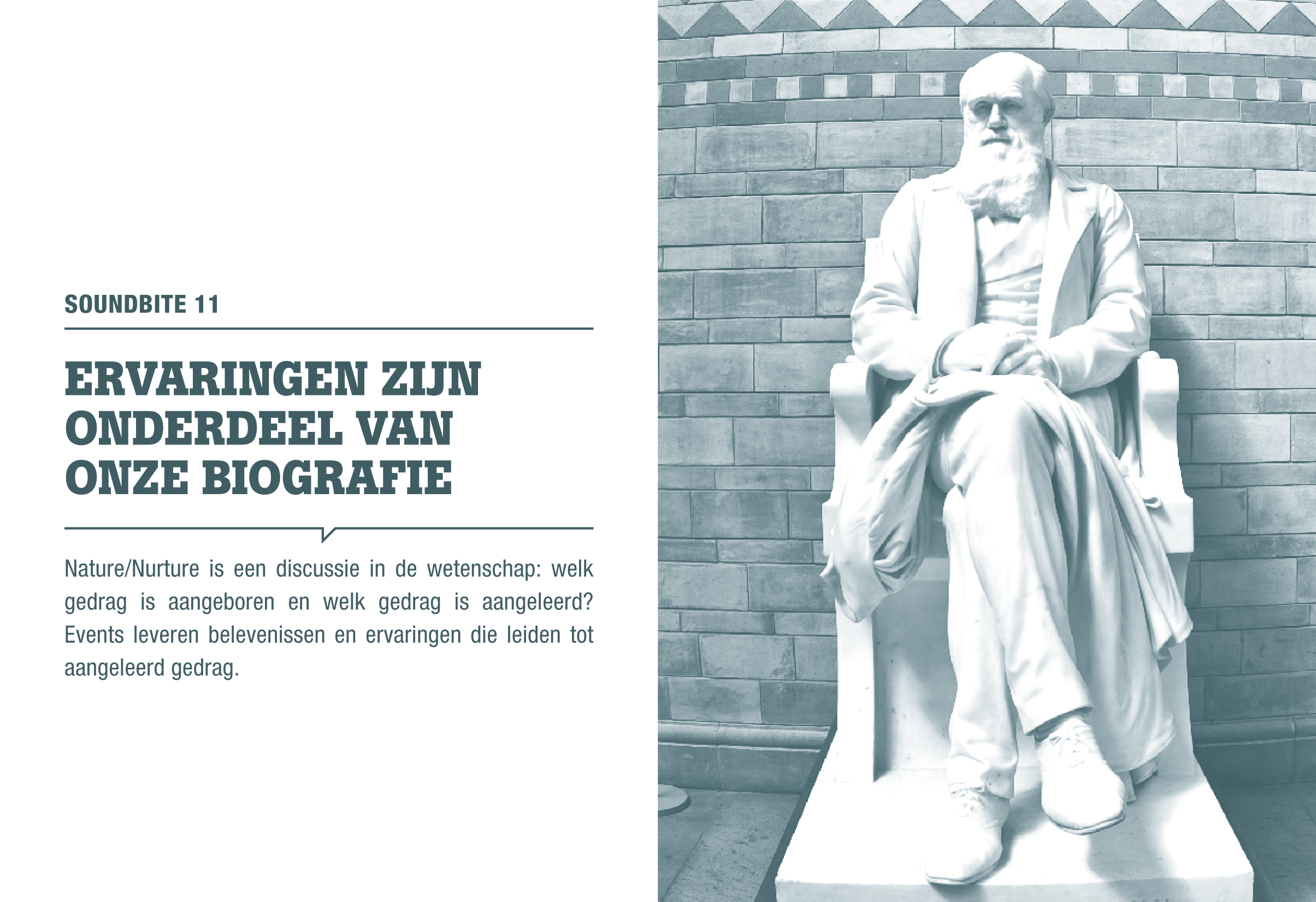 Cavemen Never Do Business.nl, by Ben Gosman
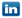 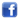 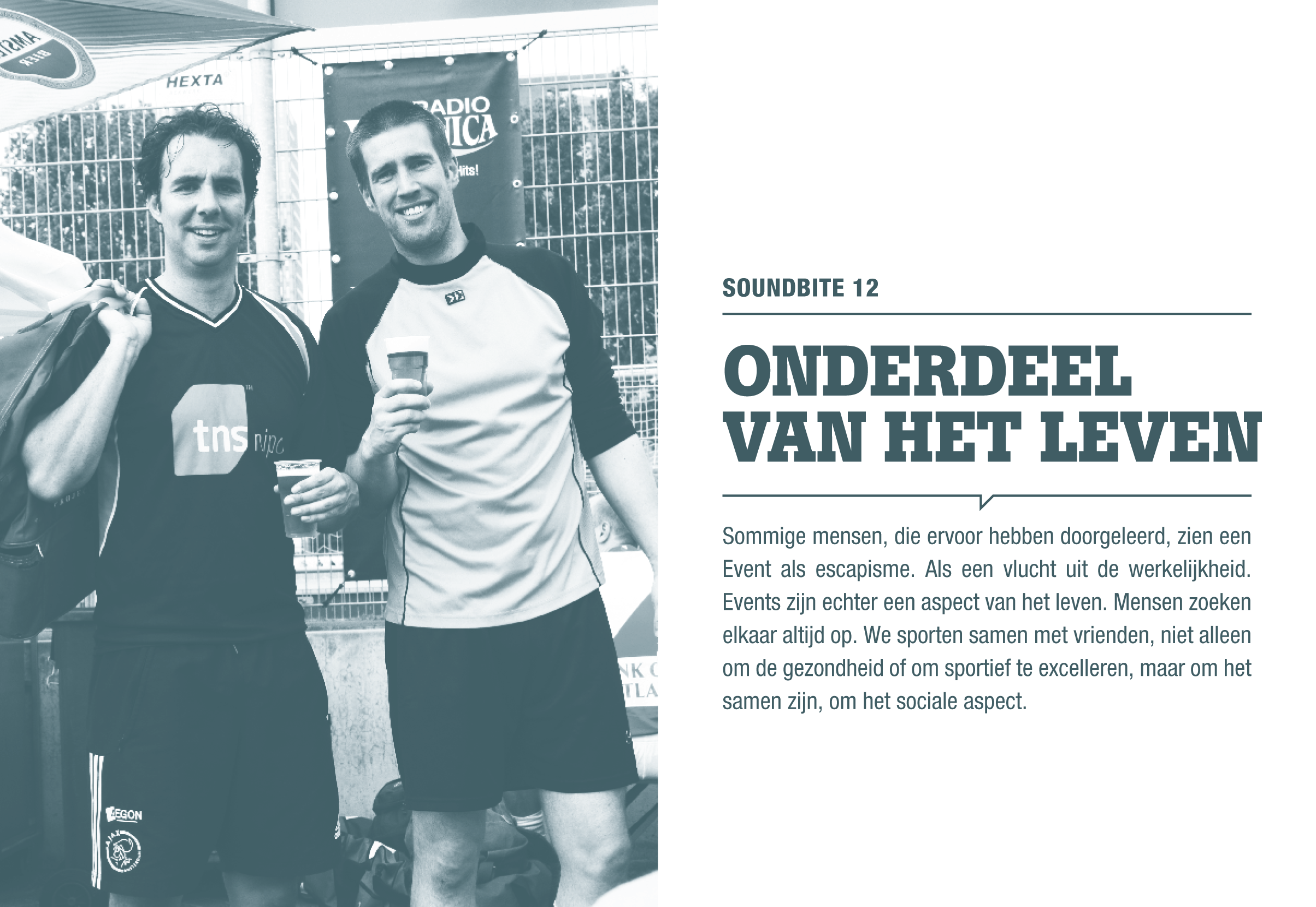 Cavemen Never Do Business.nl, by Ben Gosman
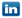 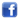 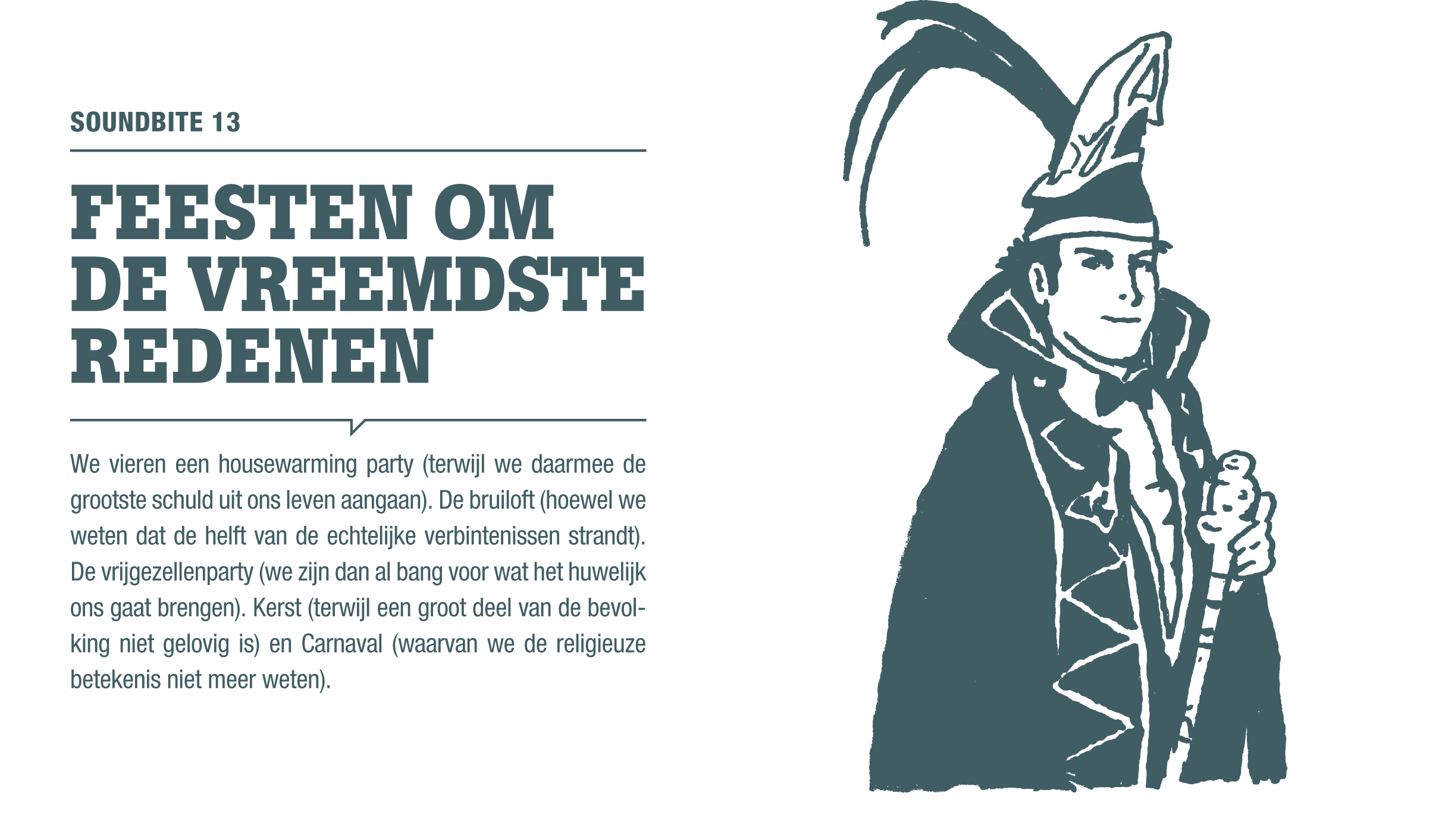 Cavemen Never Do Business.nl, by Ben Gosman
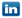 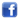 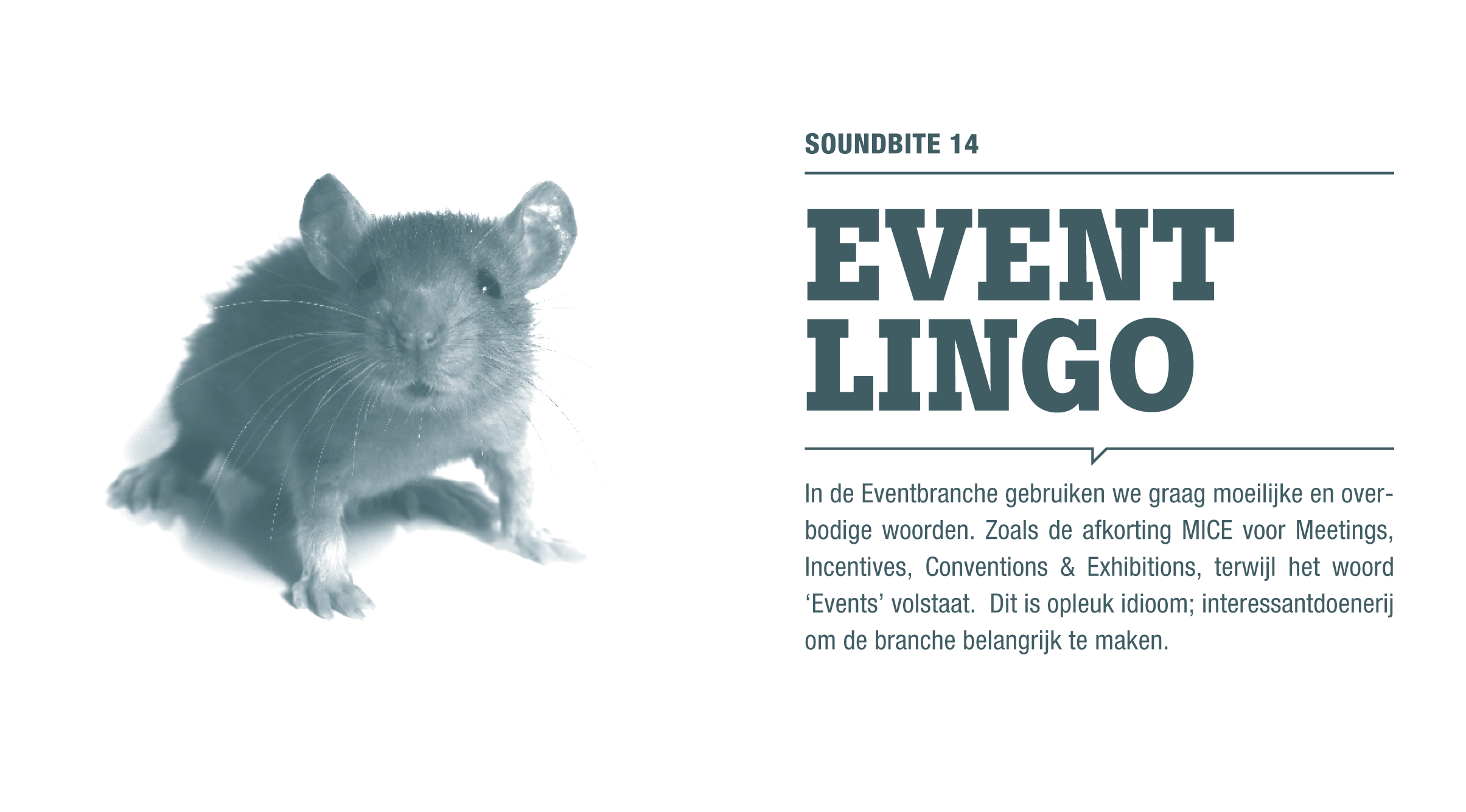 Cavemen Never Do Business.nl, by Ben Gosman
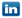 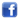 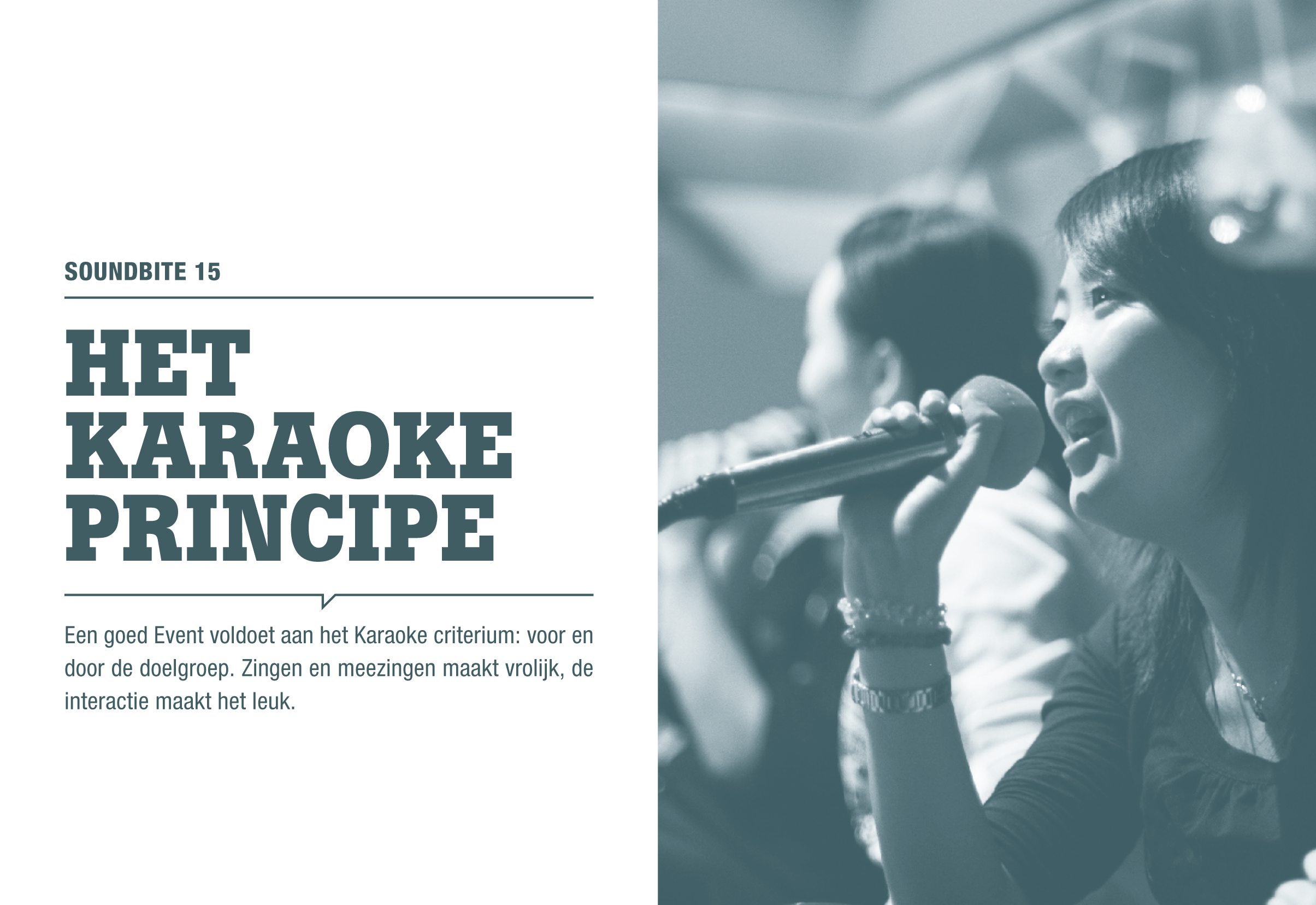 Cavemen Never Do Business.nl, by Ben Gosman
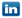 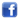 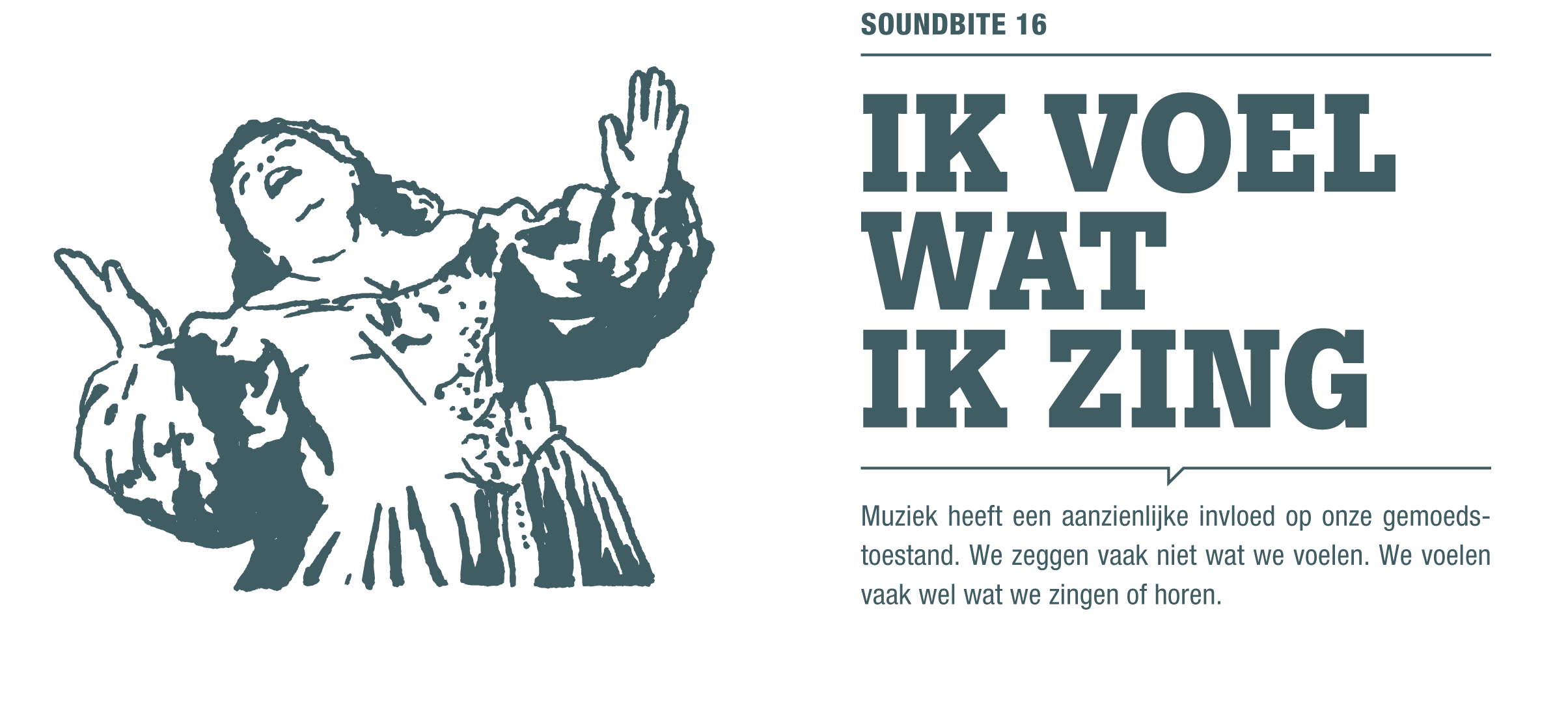 Cavemen Never Do Business.nl, by Ben Gosman
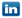 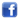 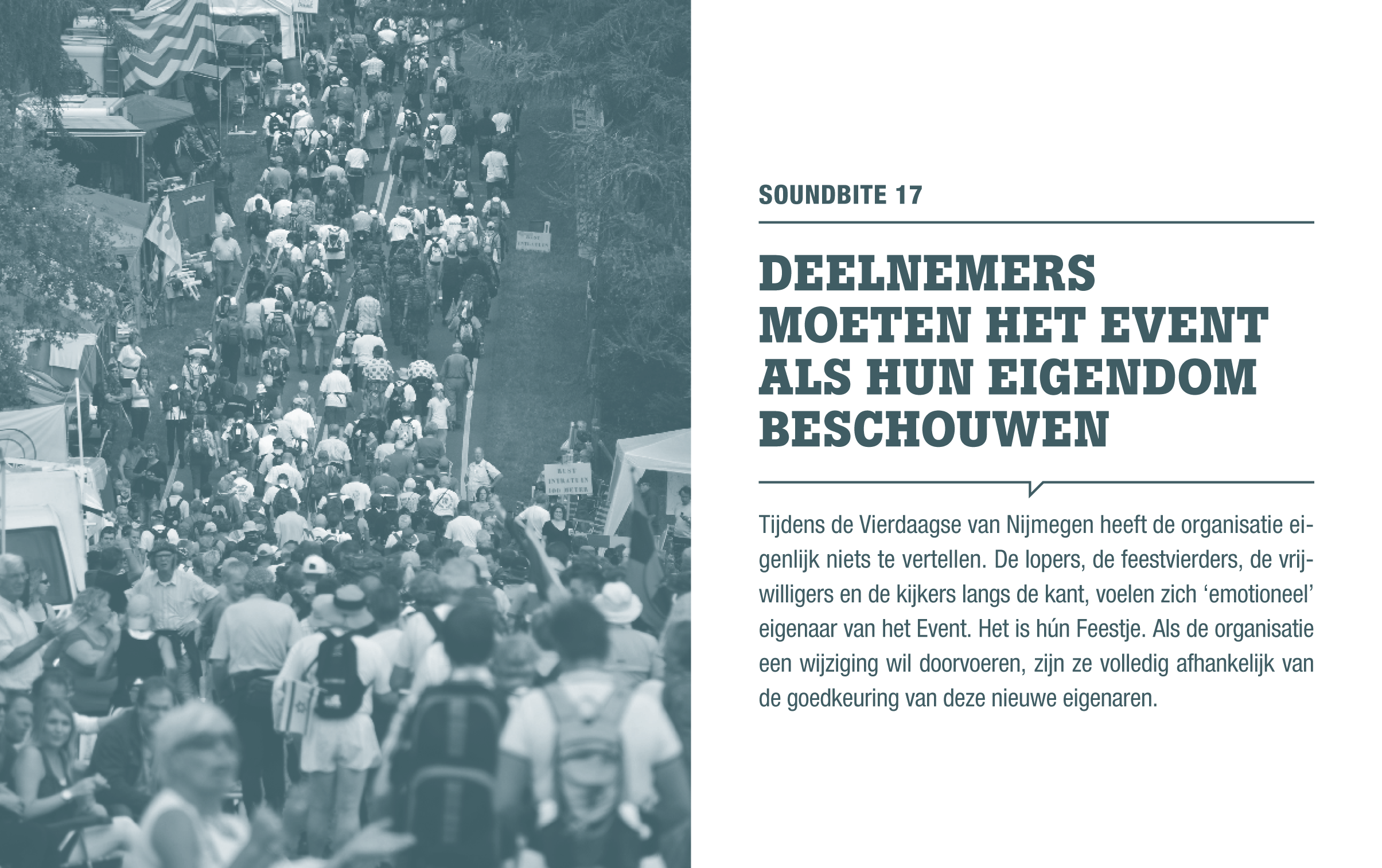 Cavemen Never Do Business.nl, by Ben Gosman
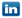 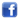 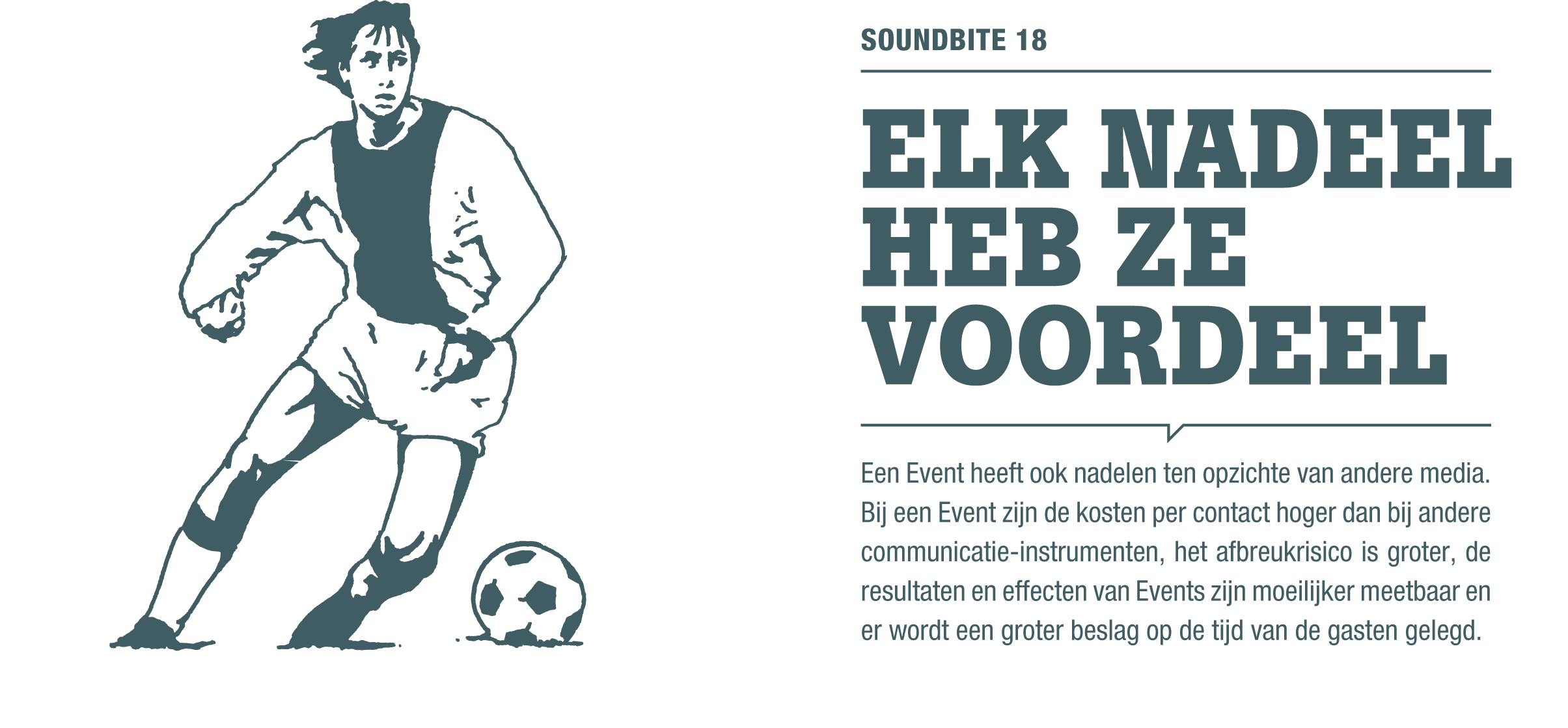 Cavemen Never Do Business.nl, by Ben Gosman
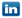 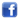 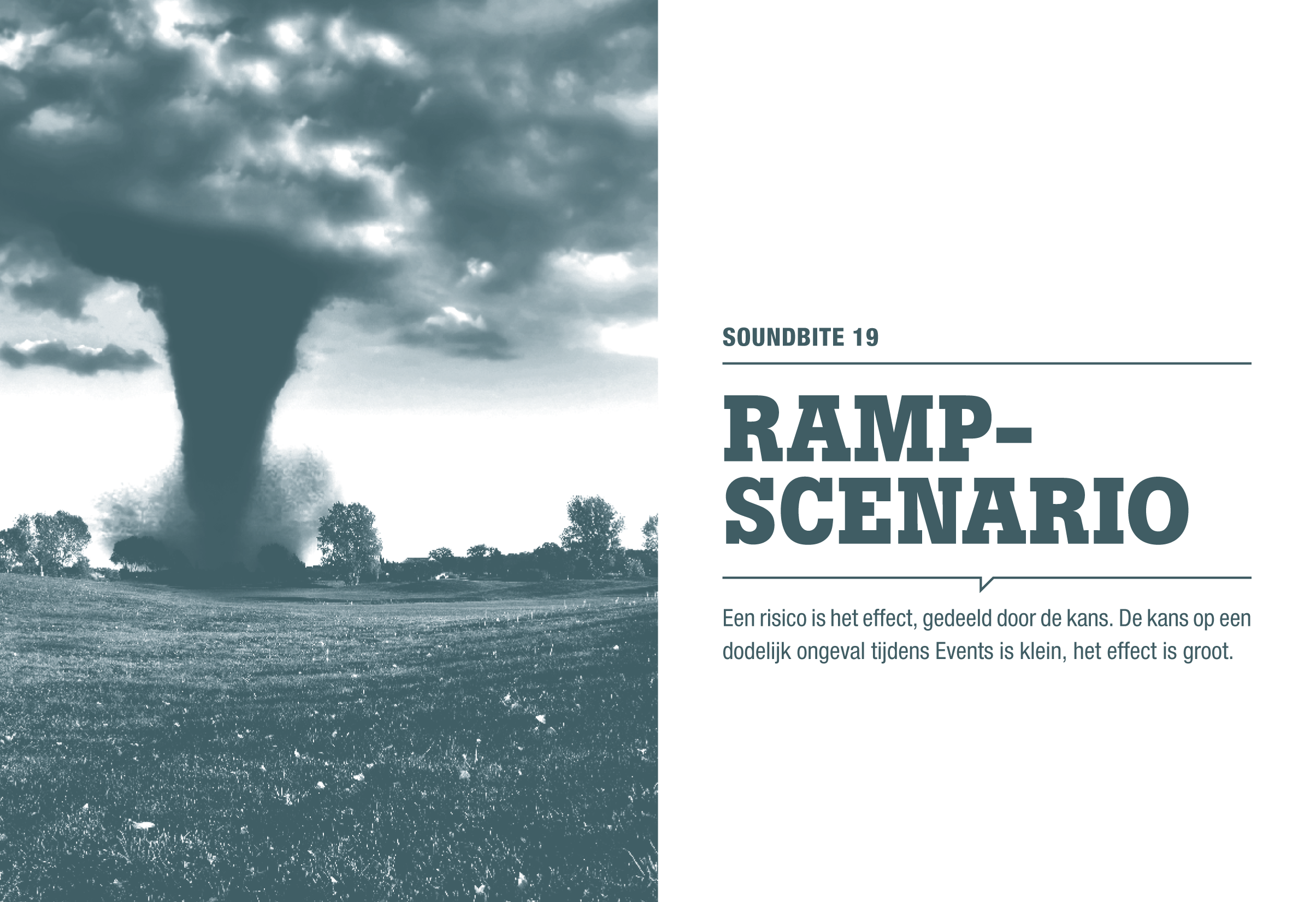 Cavemen Never Do Business.nl, by Ben Gosman
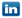 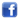 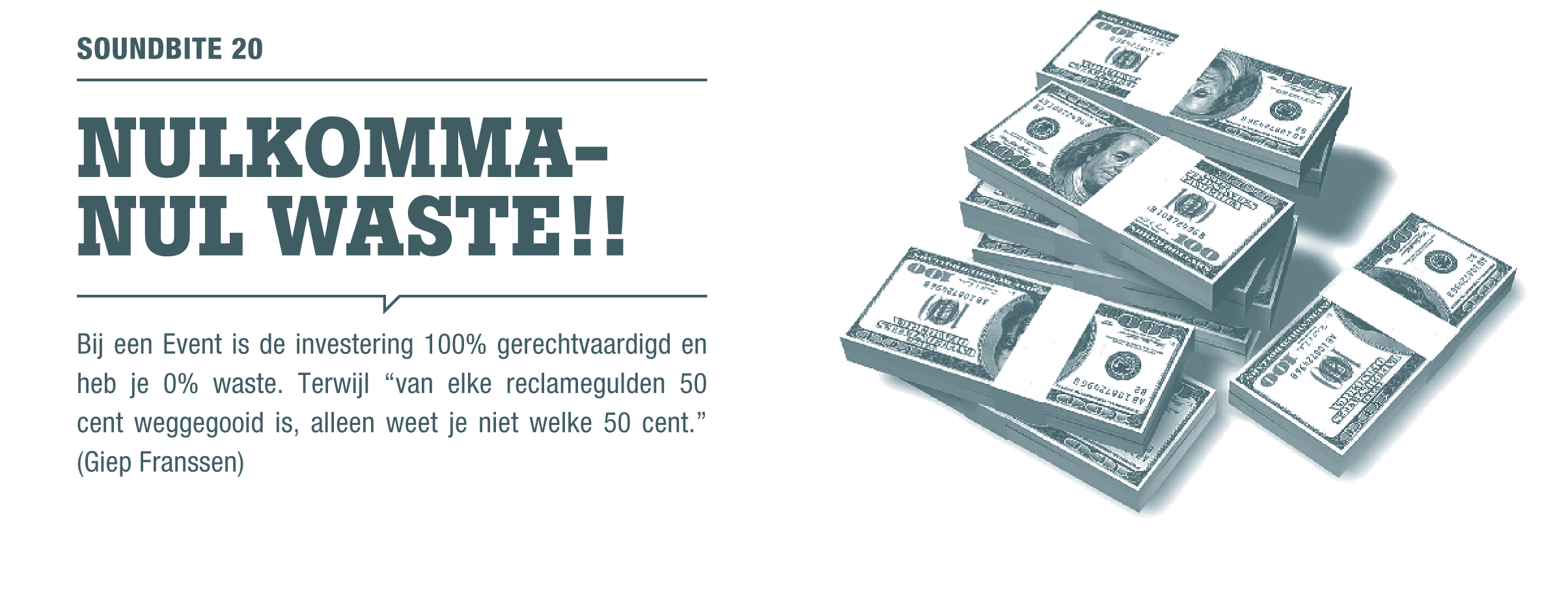 Cavemen Never Do Business.nl, by Ben Gosman
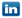 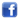 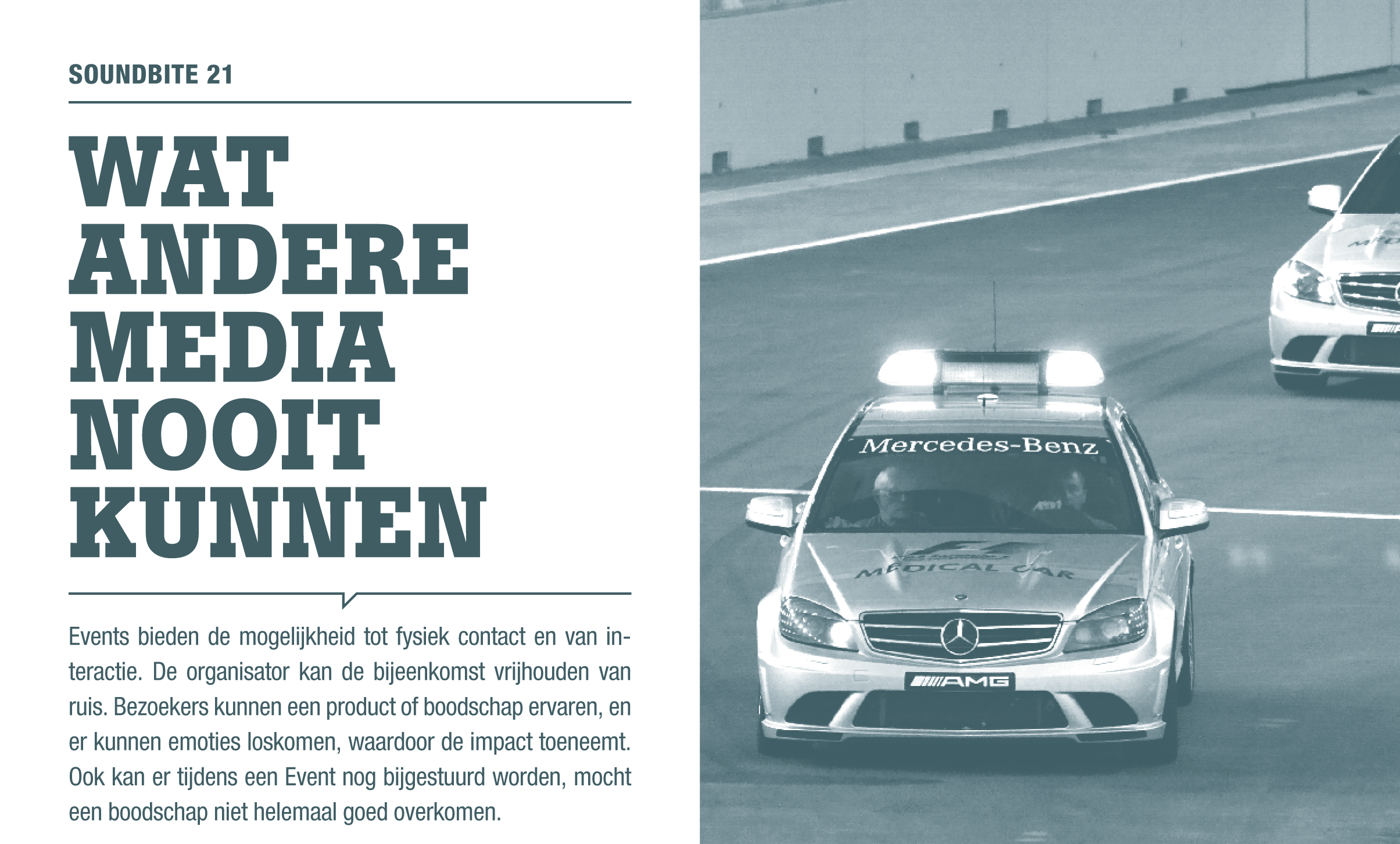 Cavemen Never Do Business.nl, by Ben Gosman
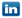 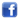 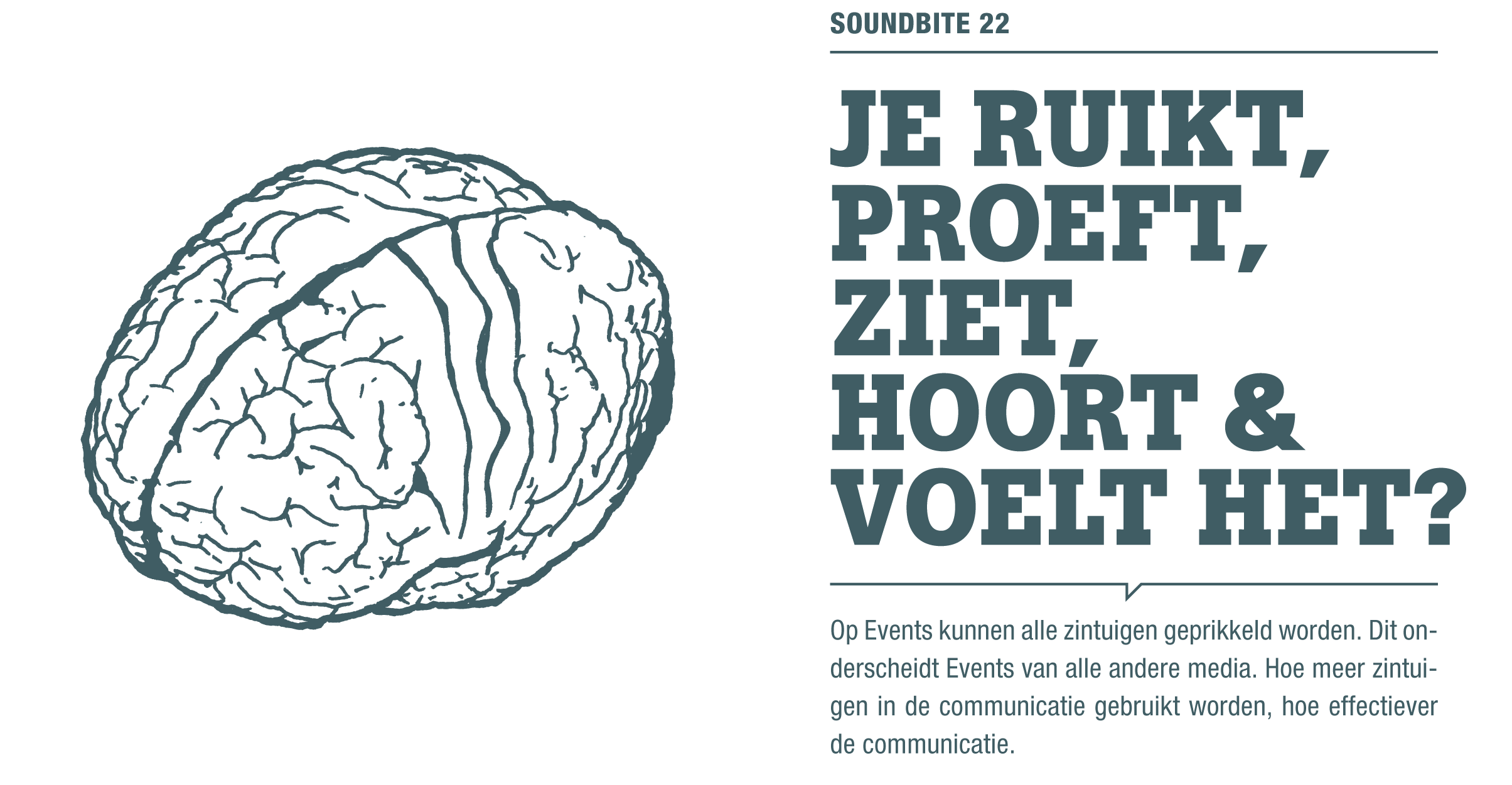 Cavemen Never Do Business.nl, by Ben Gosman
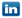 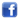 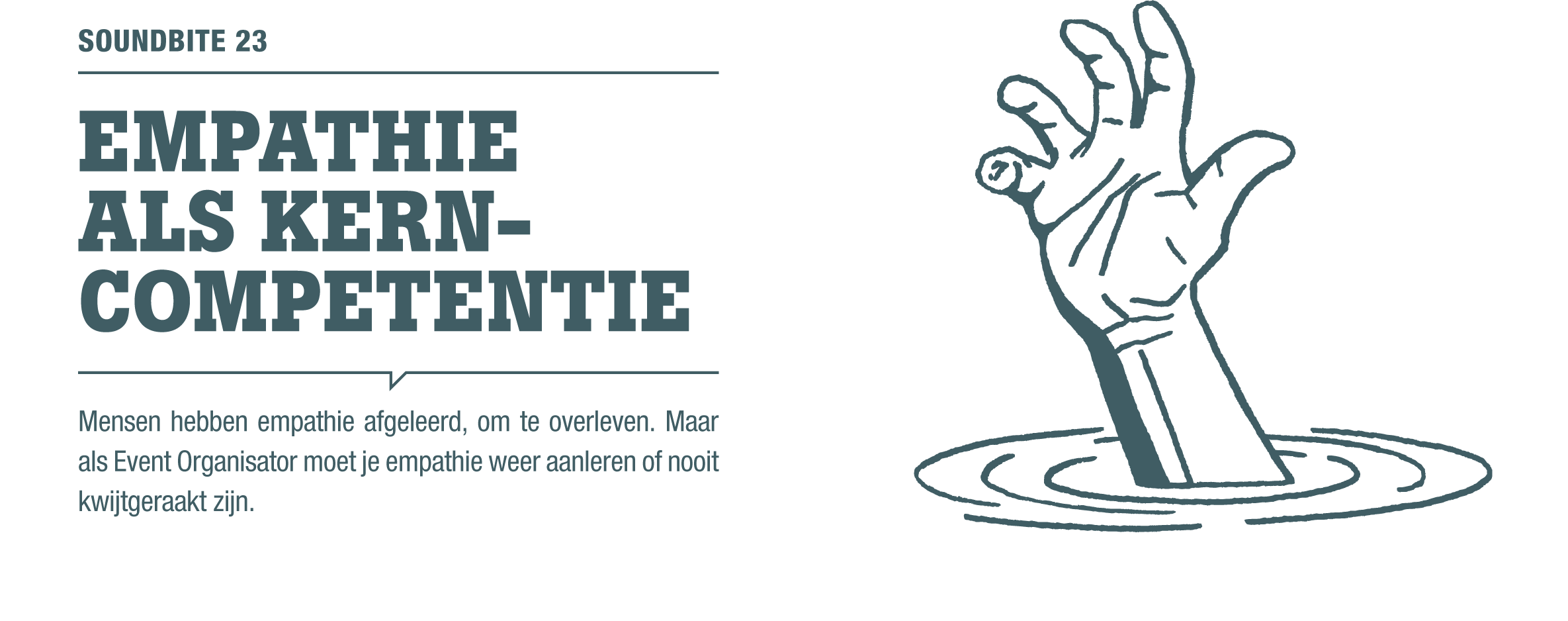 Cavemen Never Do Business.nl, by Ben Gosman
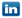 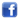 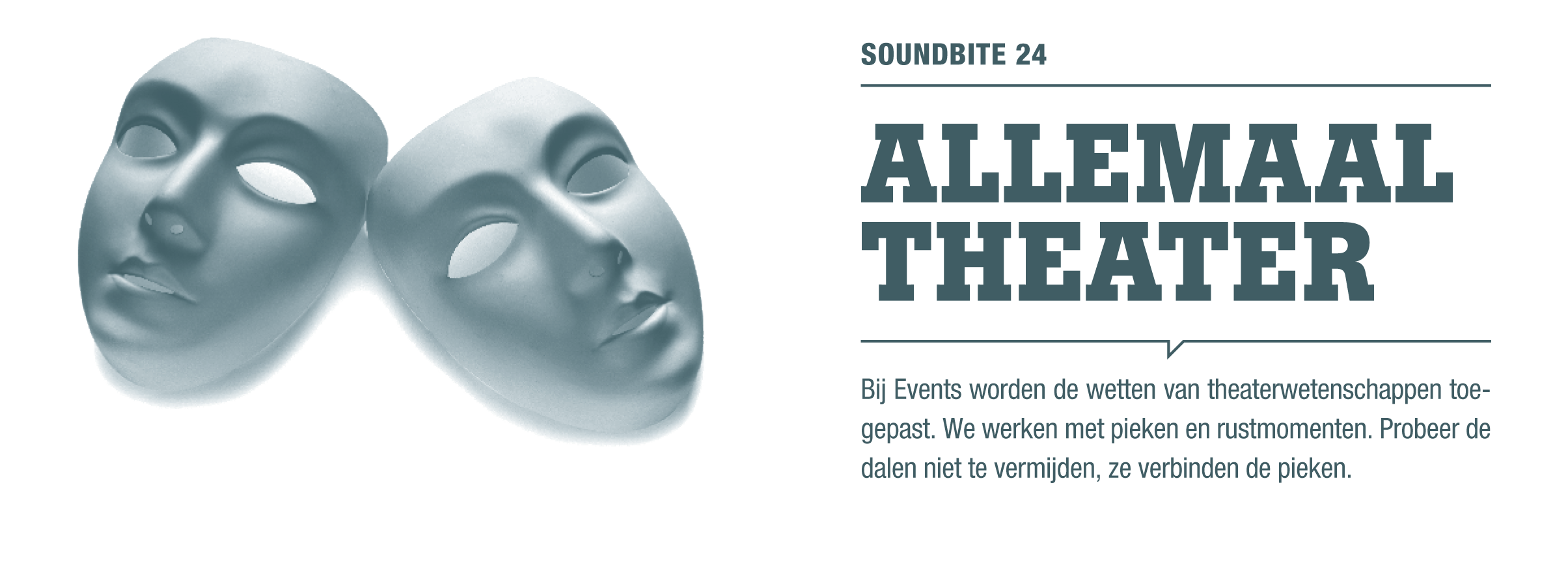 Cavemen Never Do Business.nl, by Ben Gosman
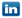 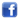 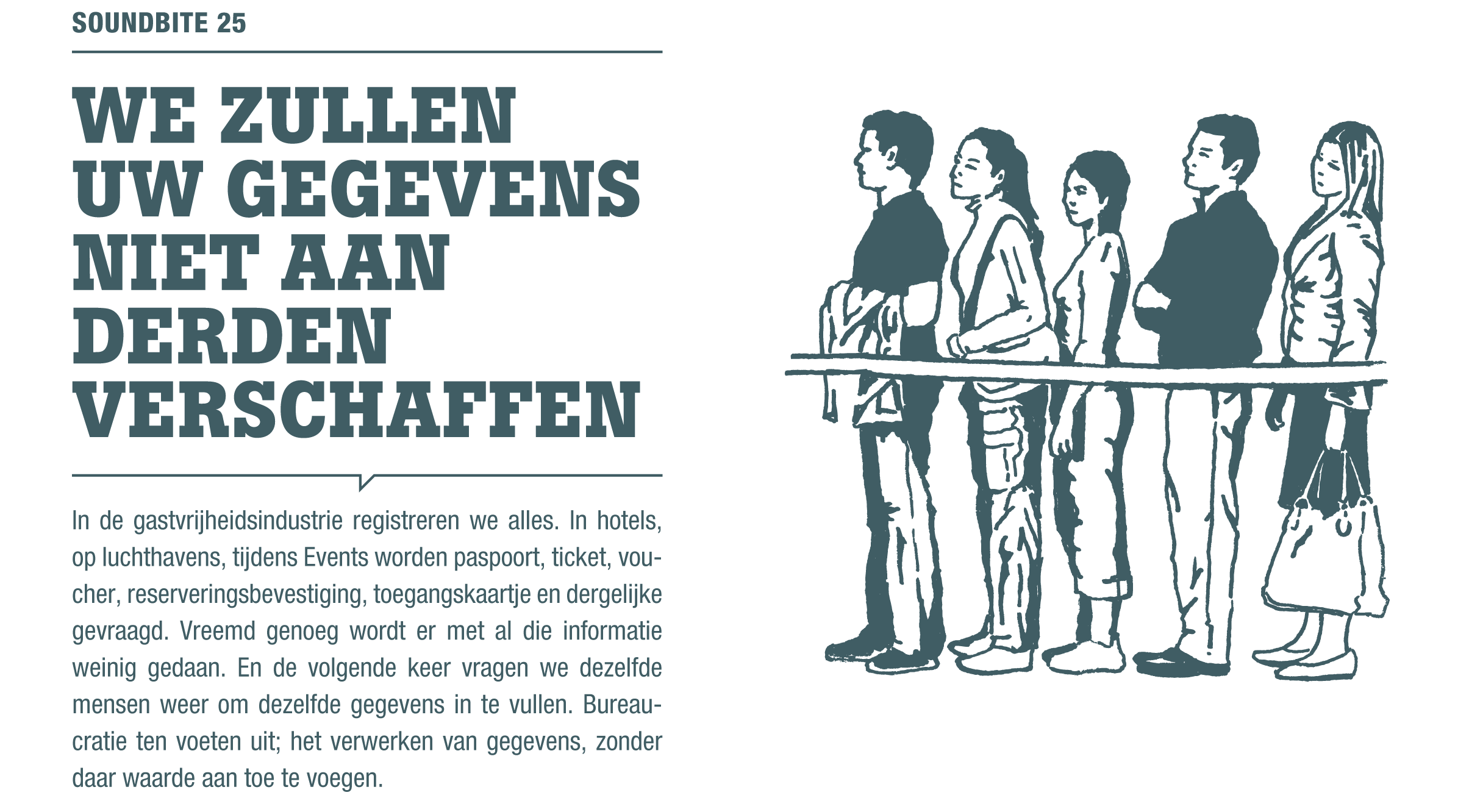 Cavemen Never Do Business.nl, by Ben Gosman
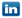 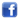 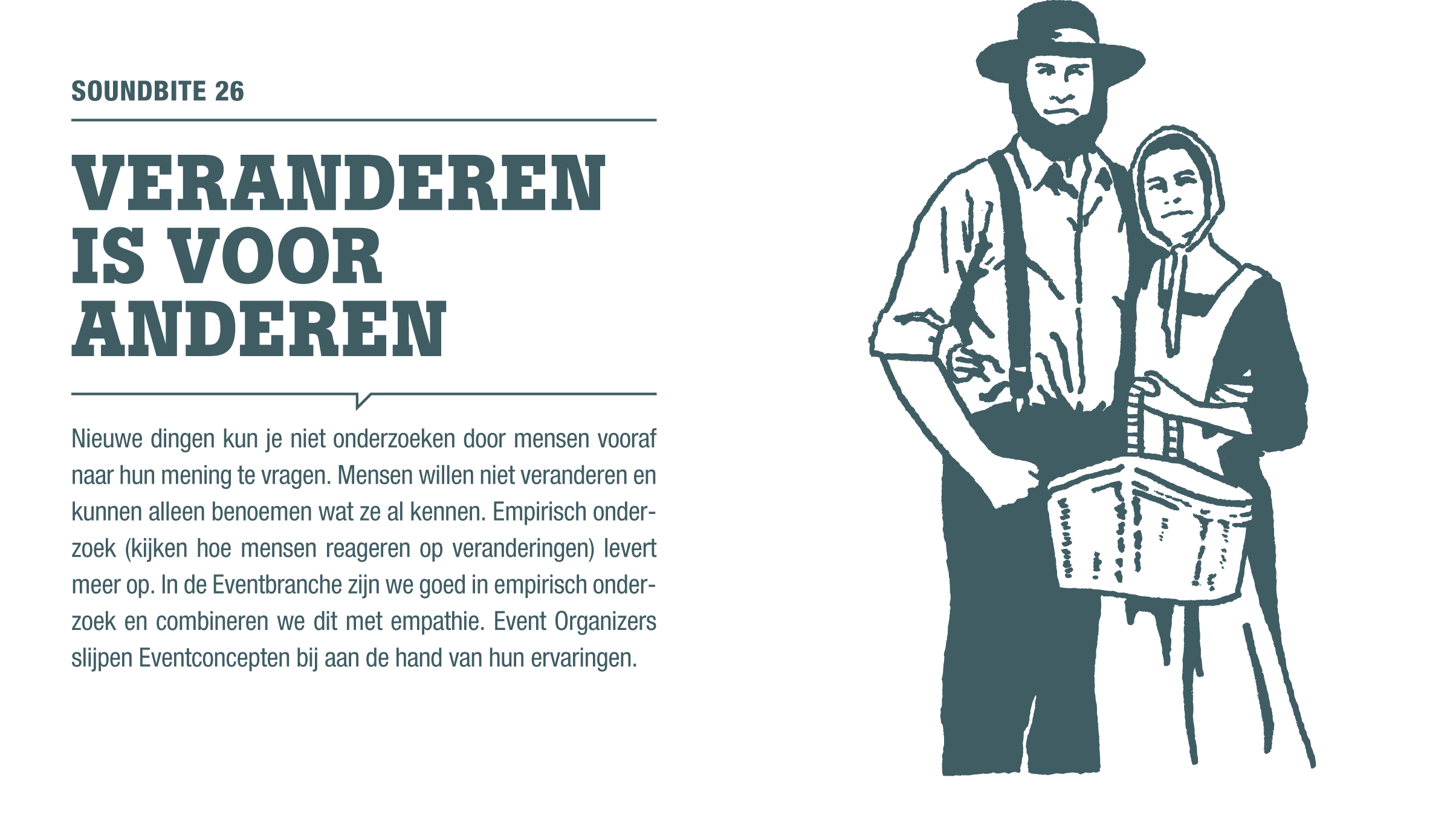 Cavemen Never Do Business.nl, by Ben Gosman
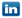 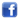 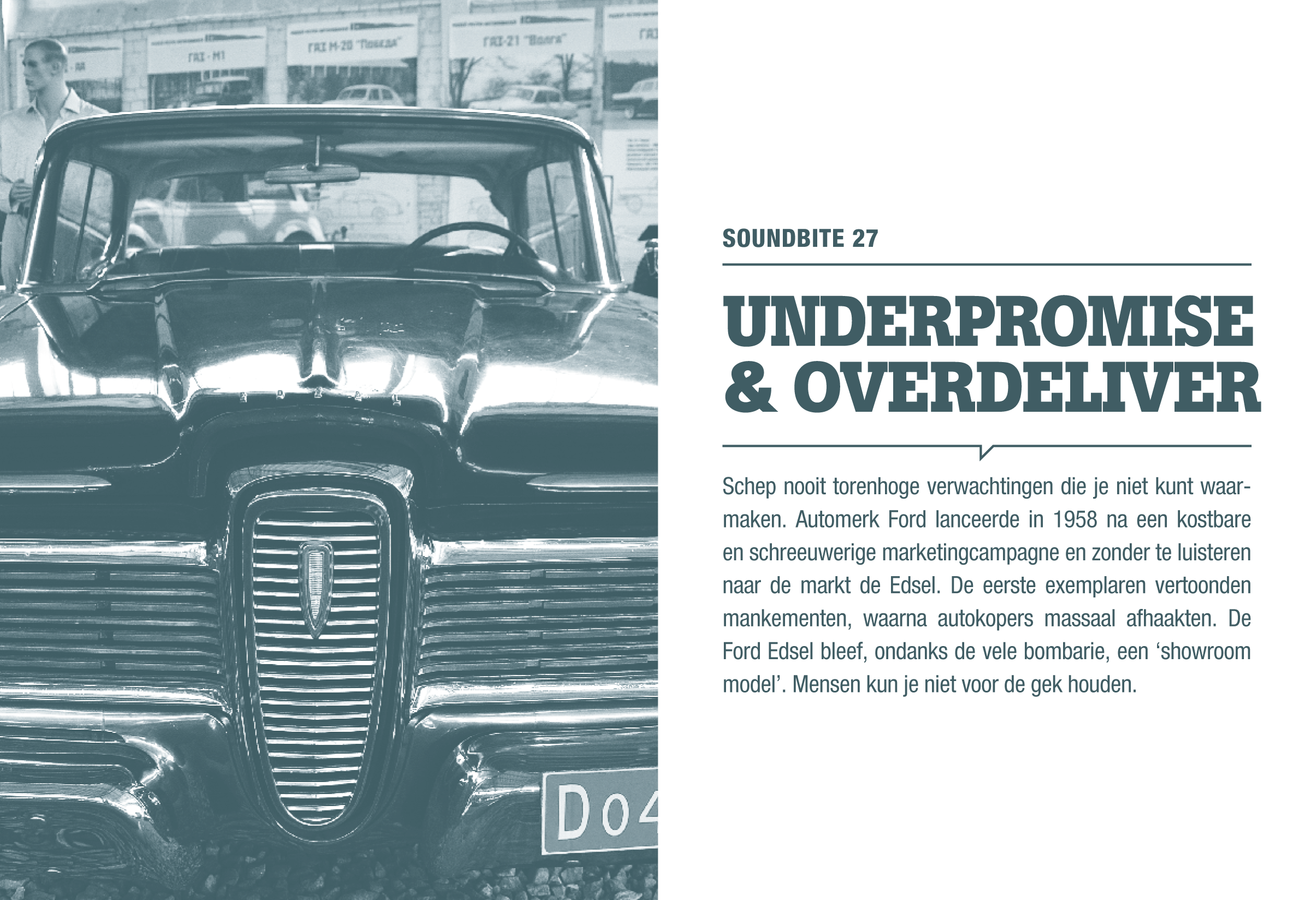 Cavemen Never Do Business.nl, by Ben Gosman
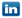 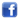 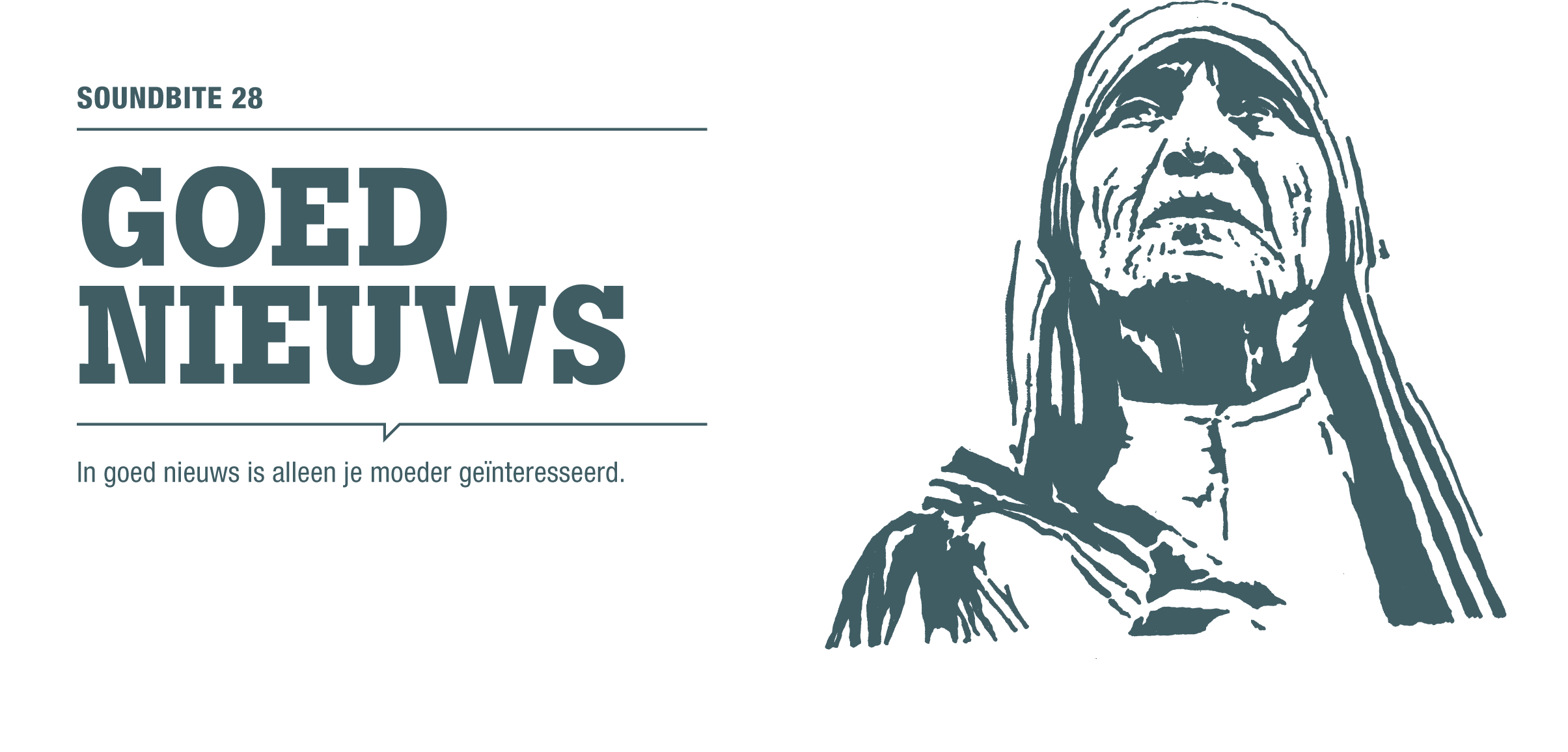 Cavemen Never Do Business.nl, by Ben Gosman
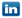 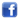 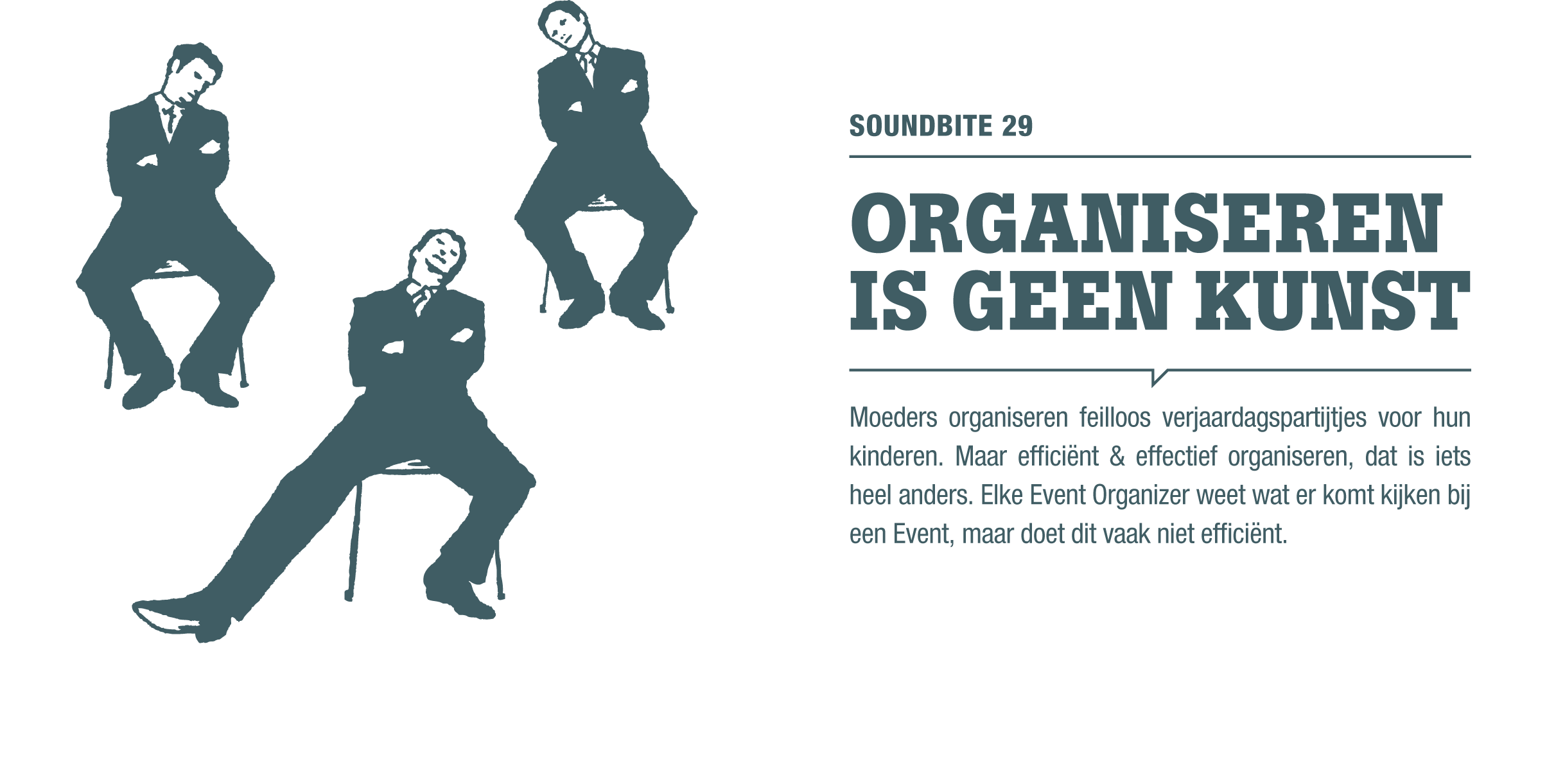 Cavemen Never Do Business.nl, by Ben Gosman
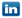 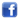 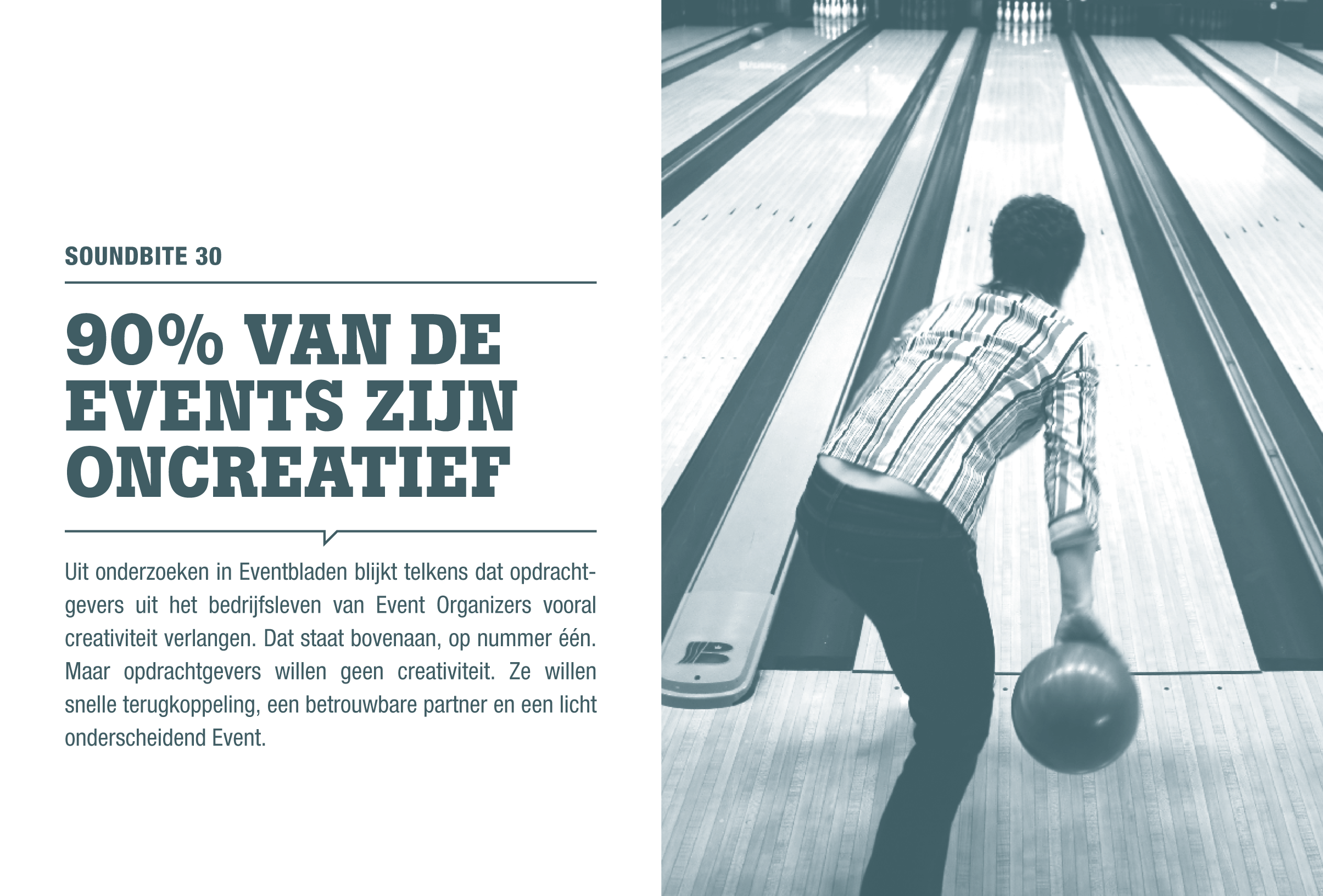 Cavemen Never Do Business.nl, by Ben Gosman
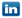 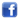 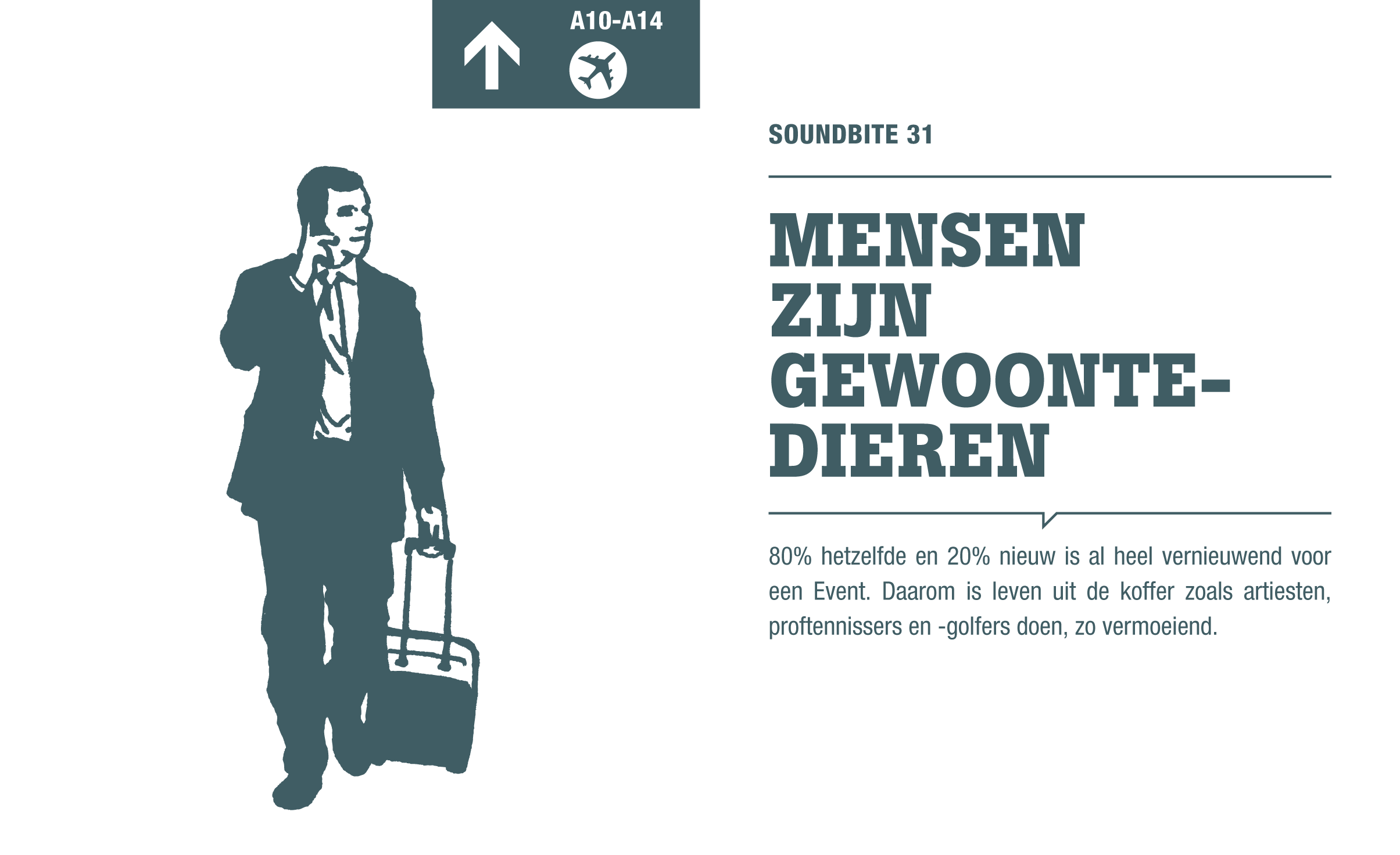 Cavemen Never Do Business.nl, by Ben Gosman
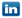 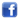 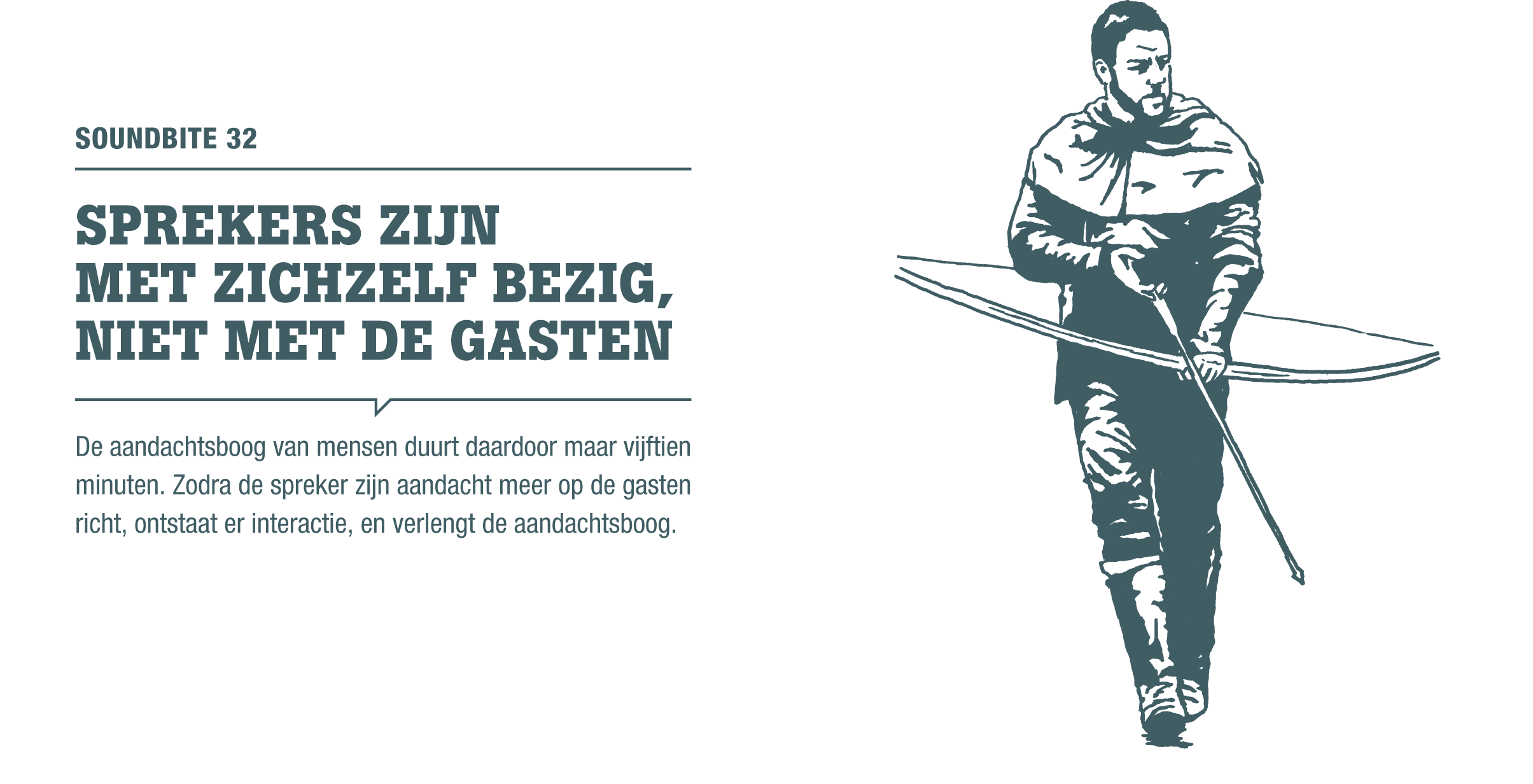 Cavemen Never Do Business.nl, by Ben Gosman
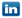 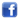 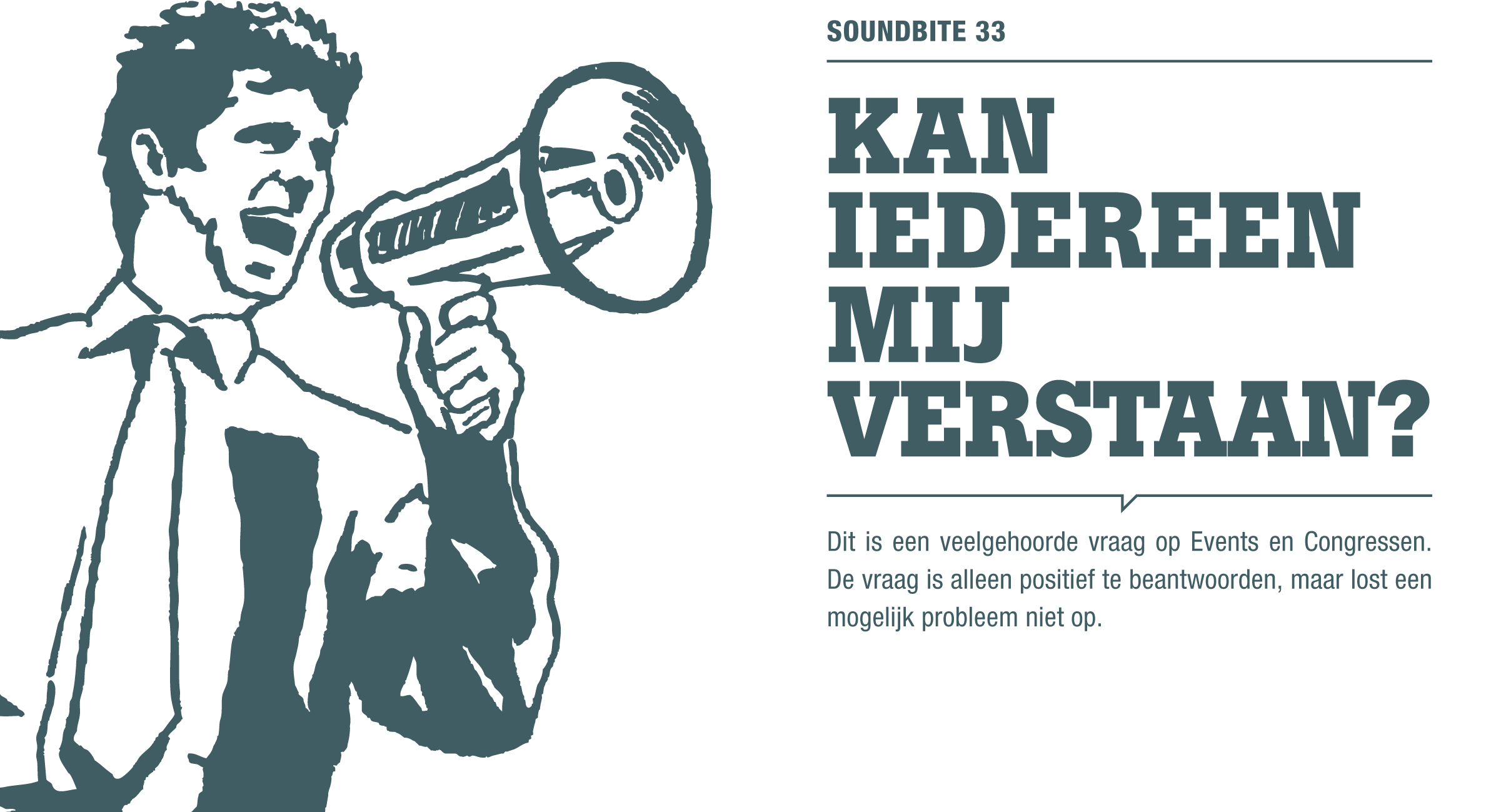 Cavemen Never Do Business.nl, by Ben Gosman
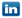 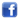 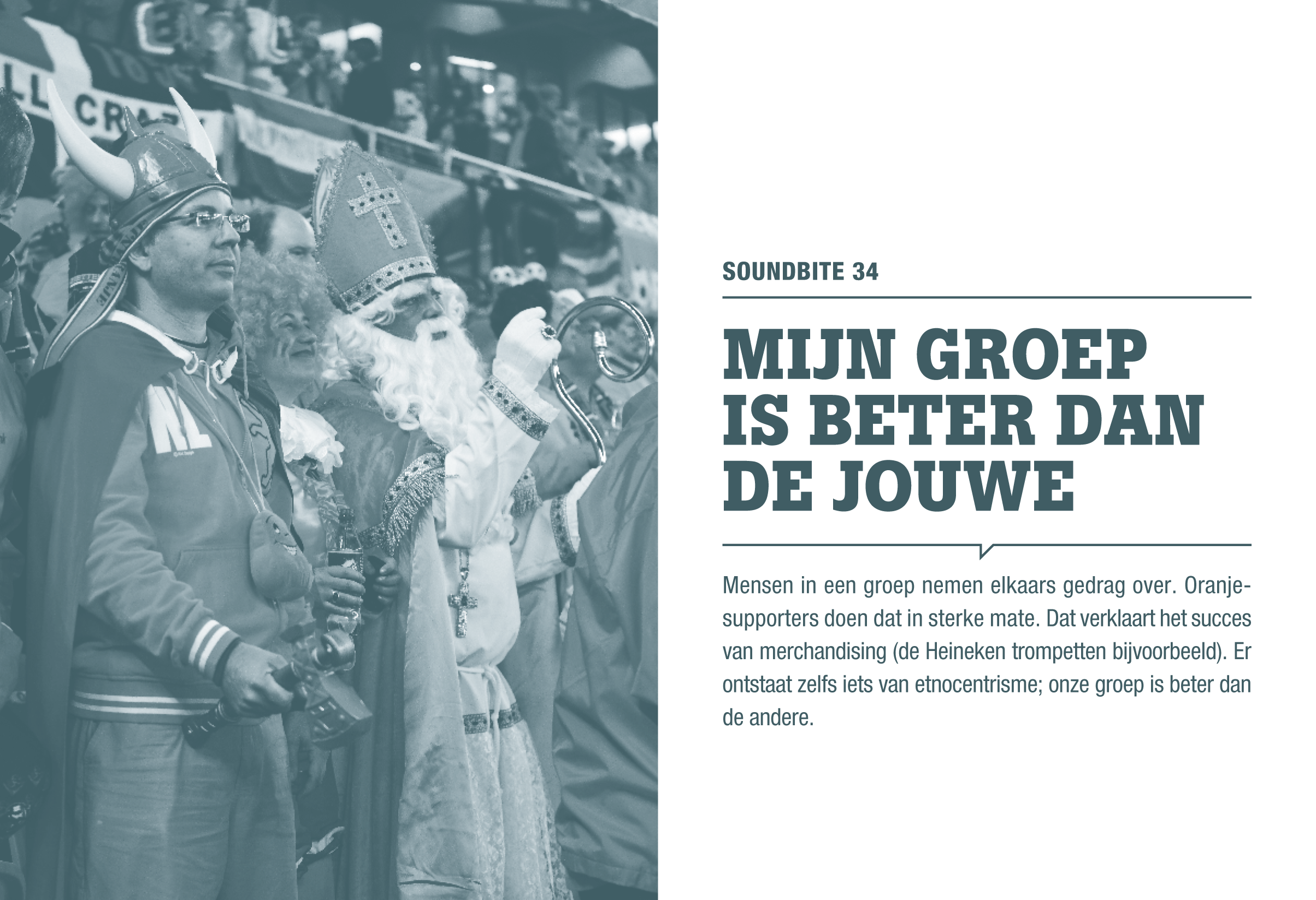 Cavemen Never Do Business.nl, by Ben Gosman
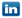 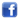 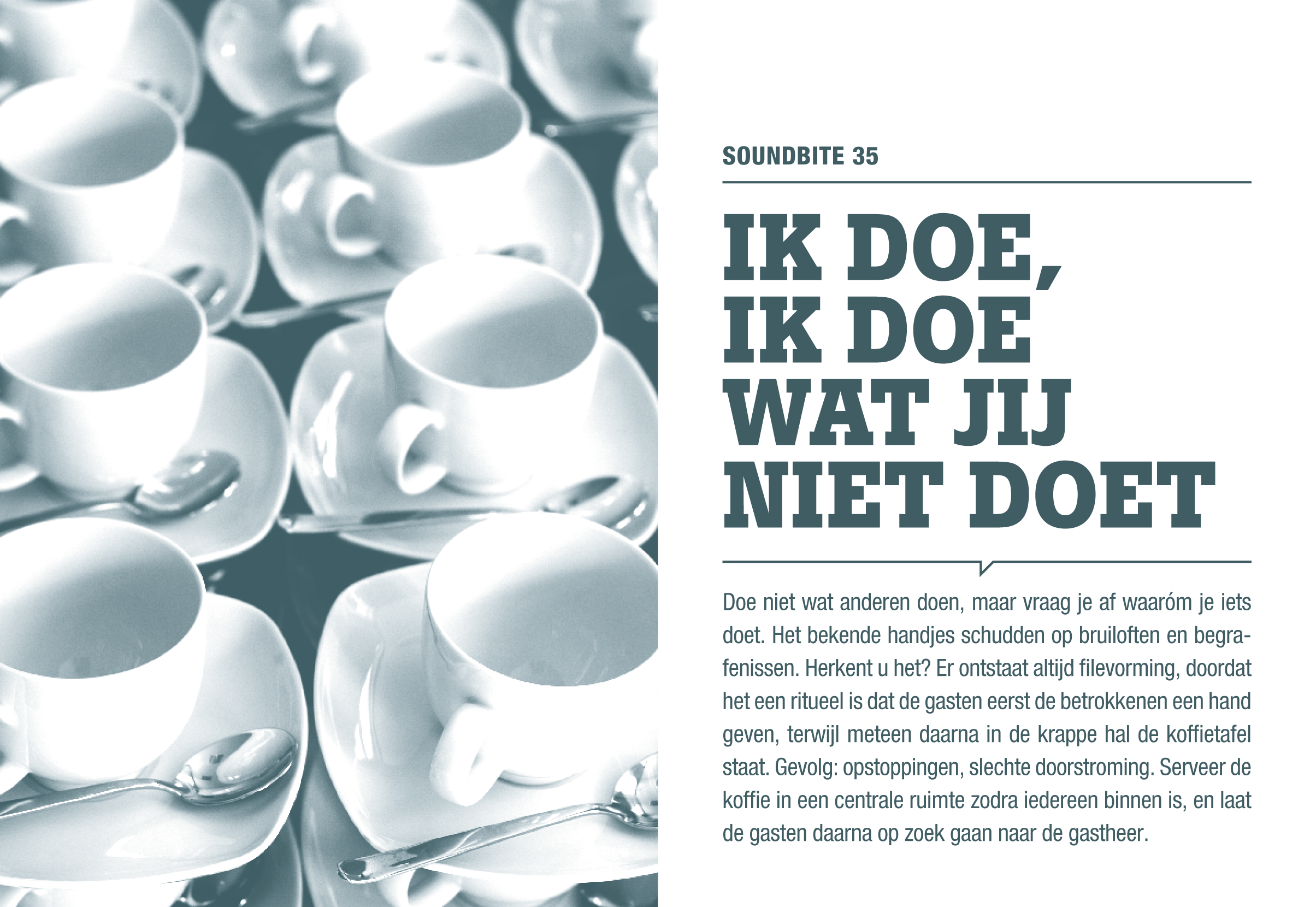 Cavemen Never Do Business.nl, by Ben Gosman
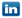 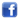 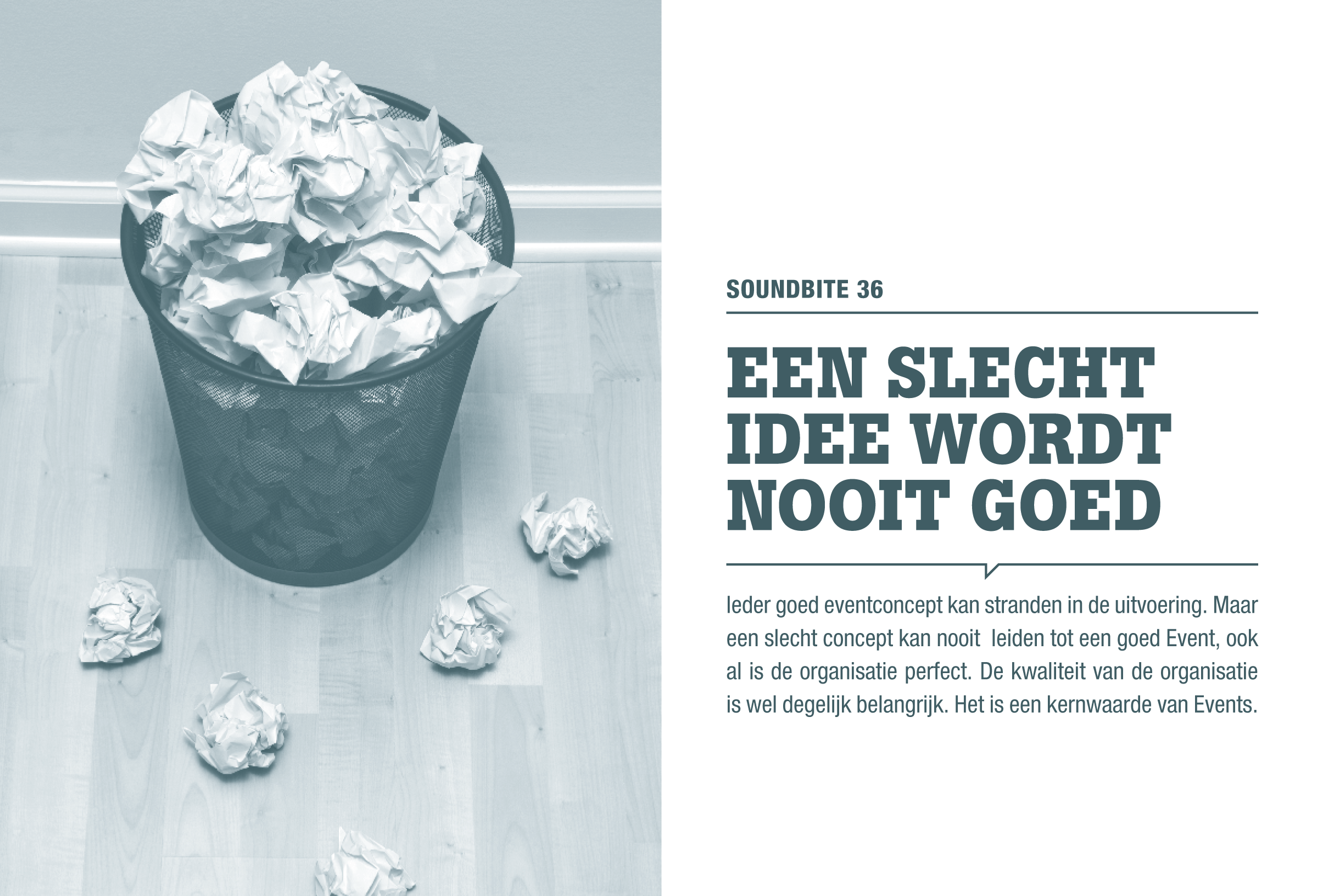 Cavemen Never Do Business.nl, by Ben Gosman
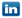 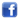 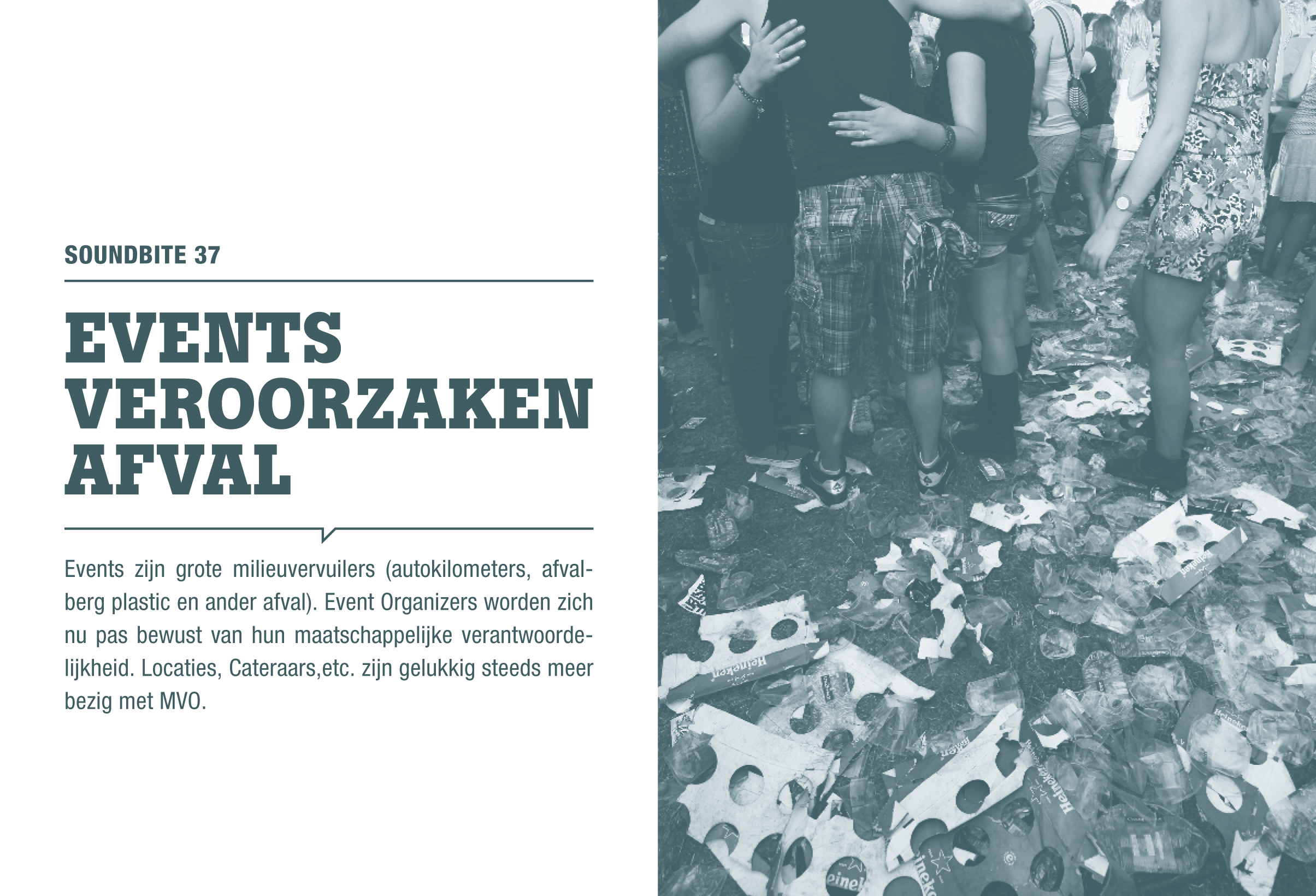 Cavemen Never Do Business.nl, by Ben Gosman
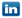 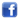 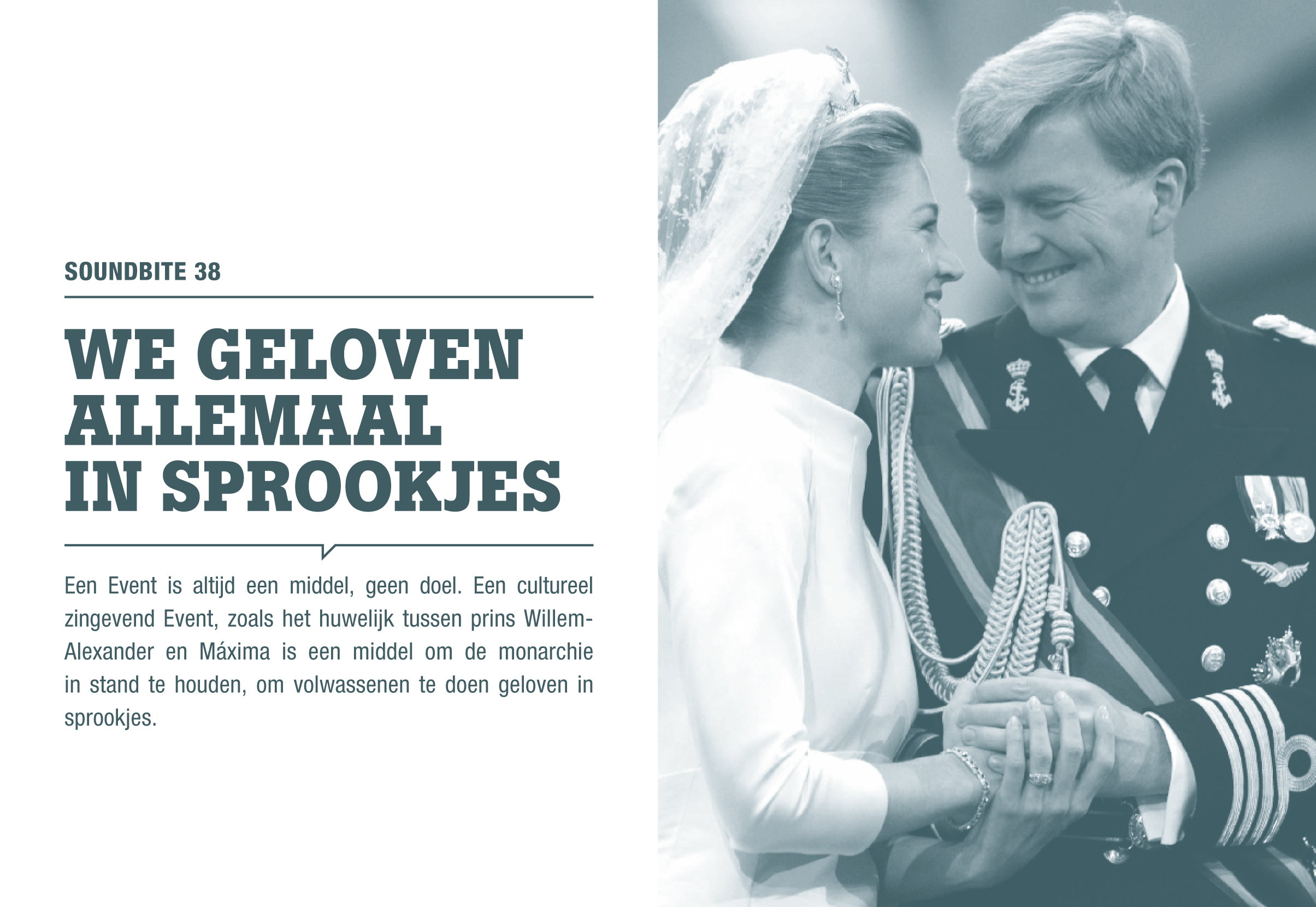 Cavemen Never Do Business.nl, by Ben Gosman
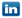 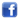 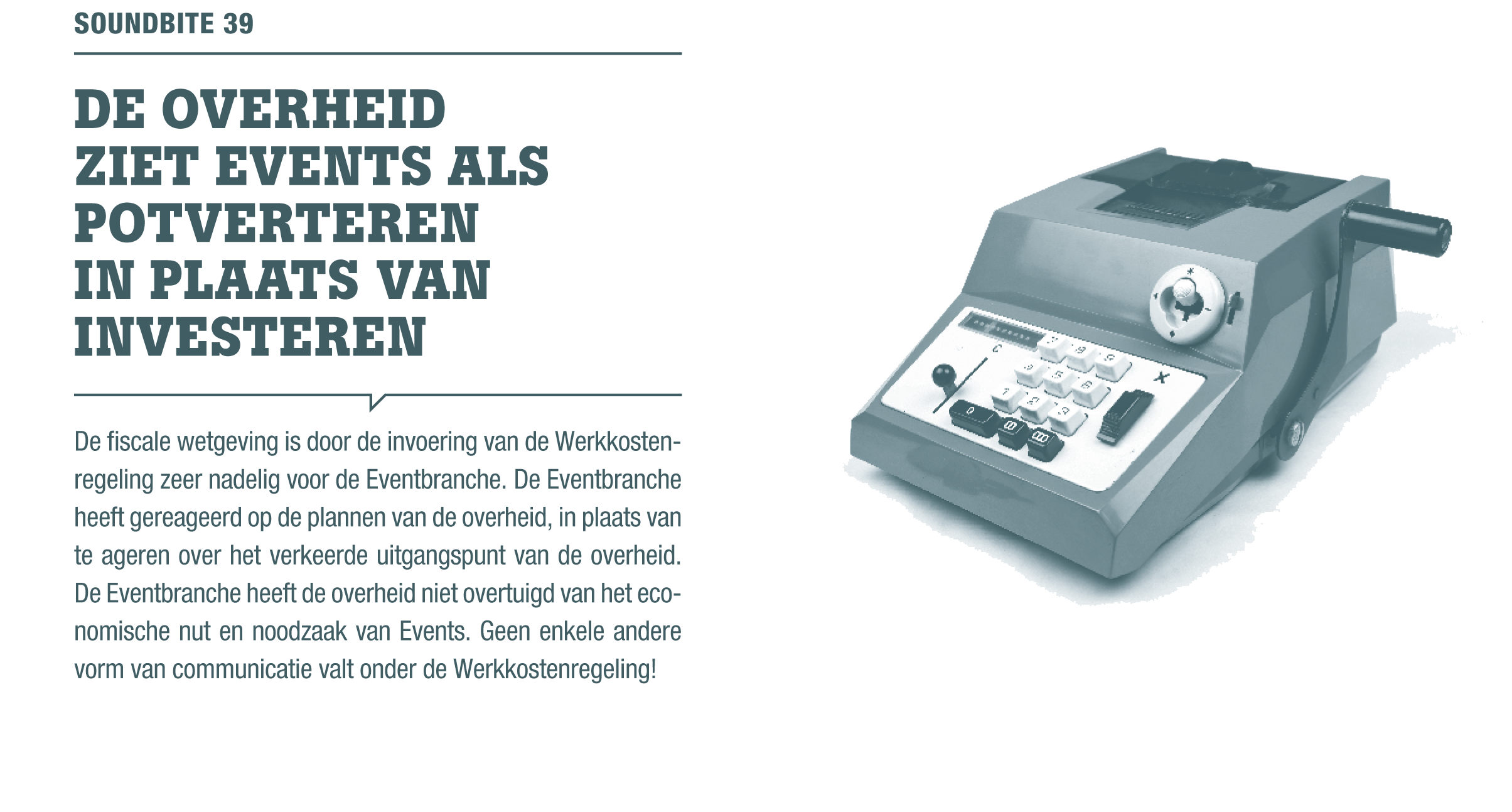 Cavemen Never Do Business.nl, by Ben Gosman
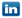 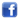 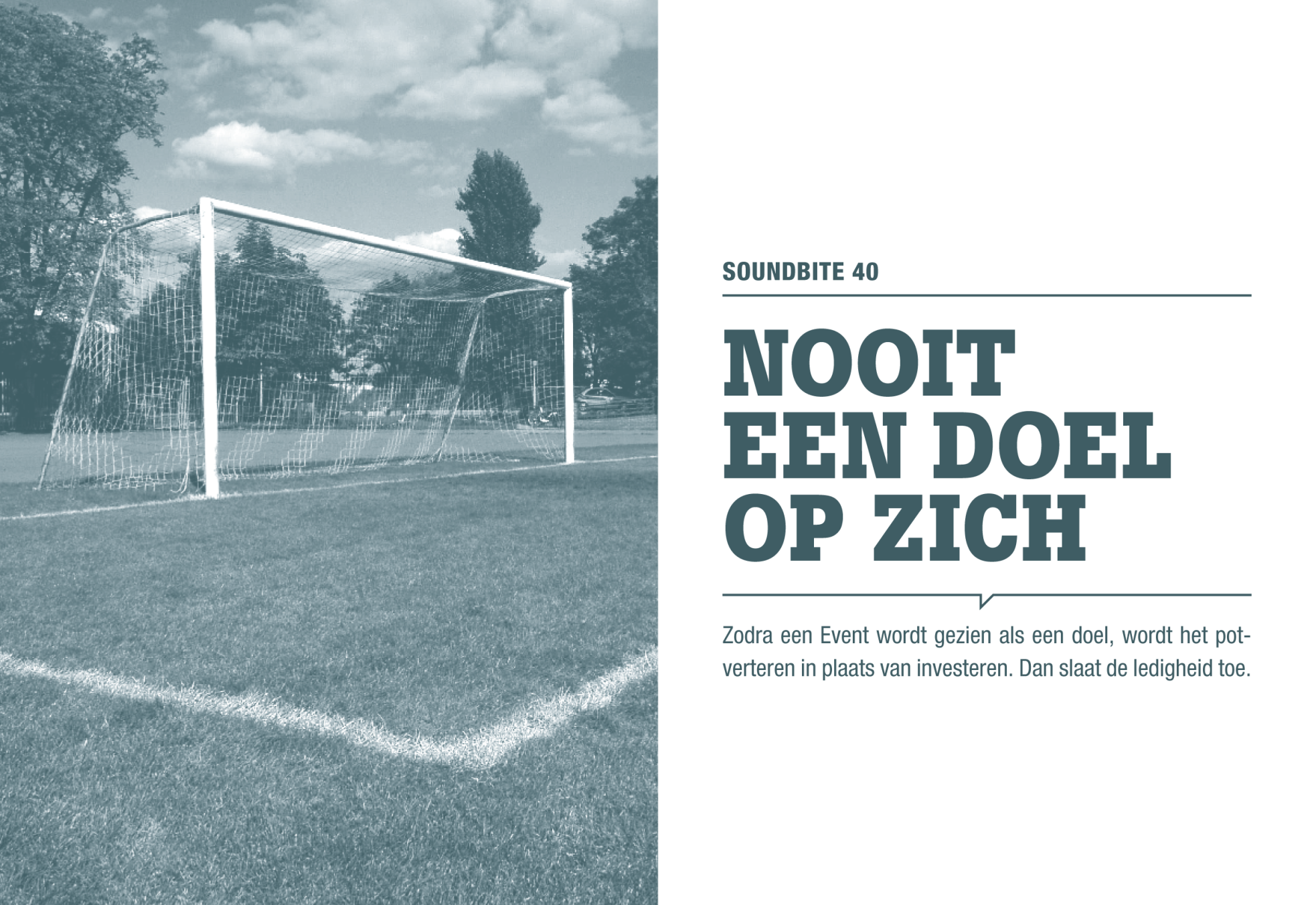 Cavemen Never Do Business.nl, by Ben Gosman
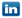 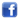 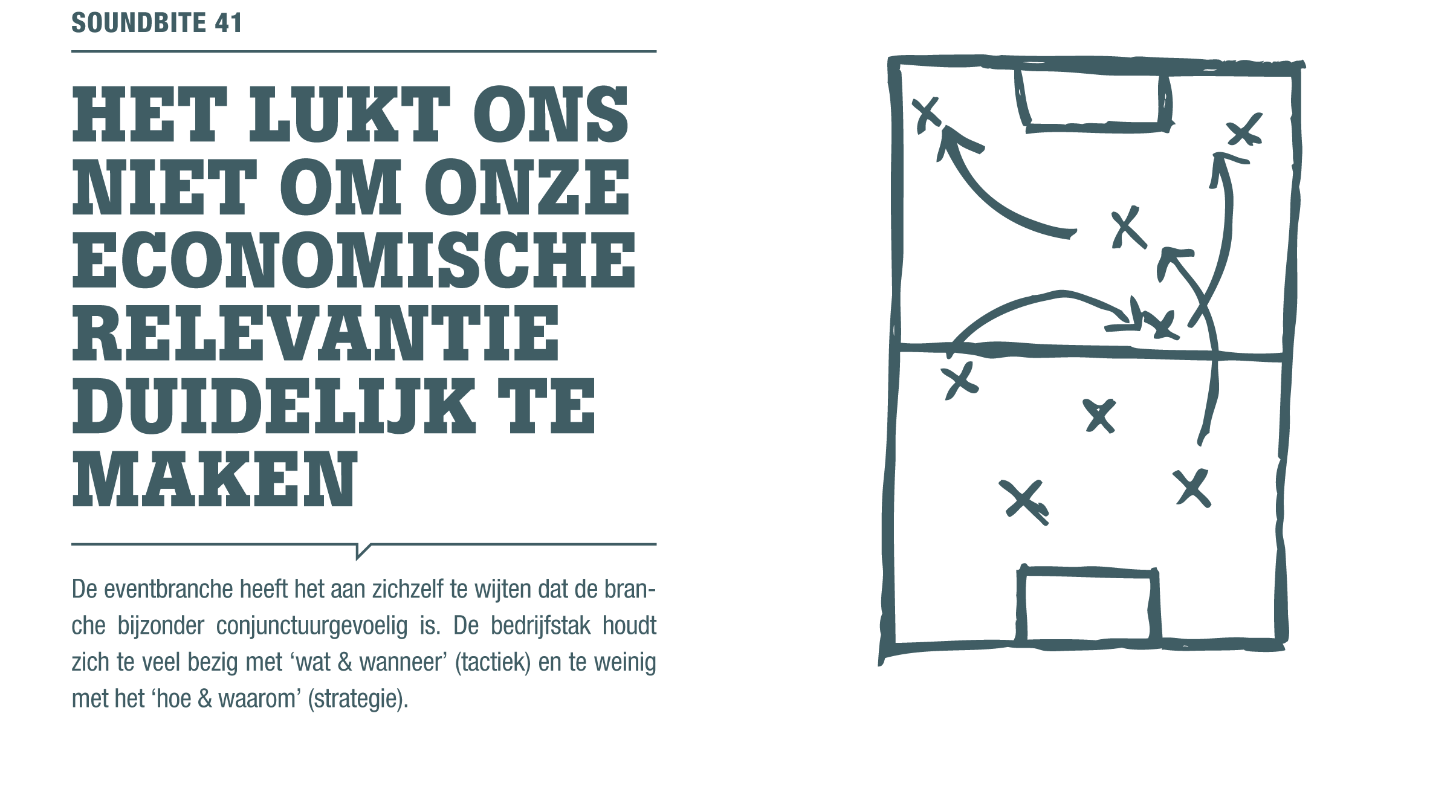 Cavemen Never Do Business.nl, by Ben Gosman
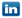 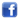 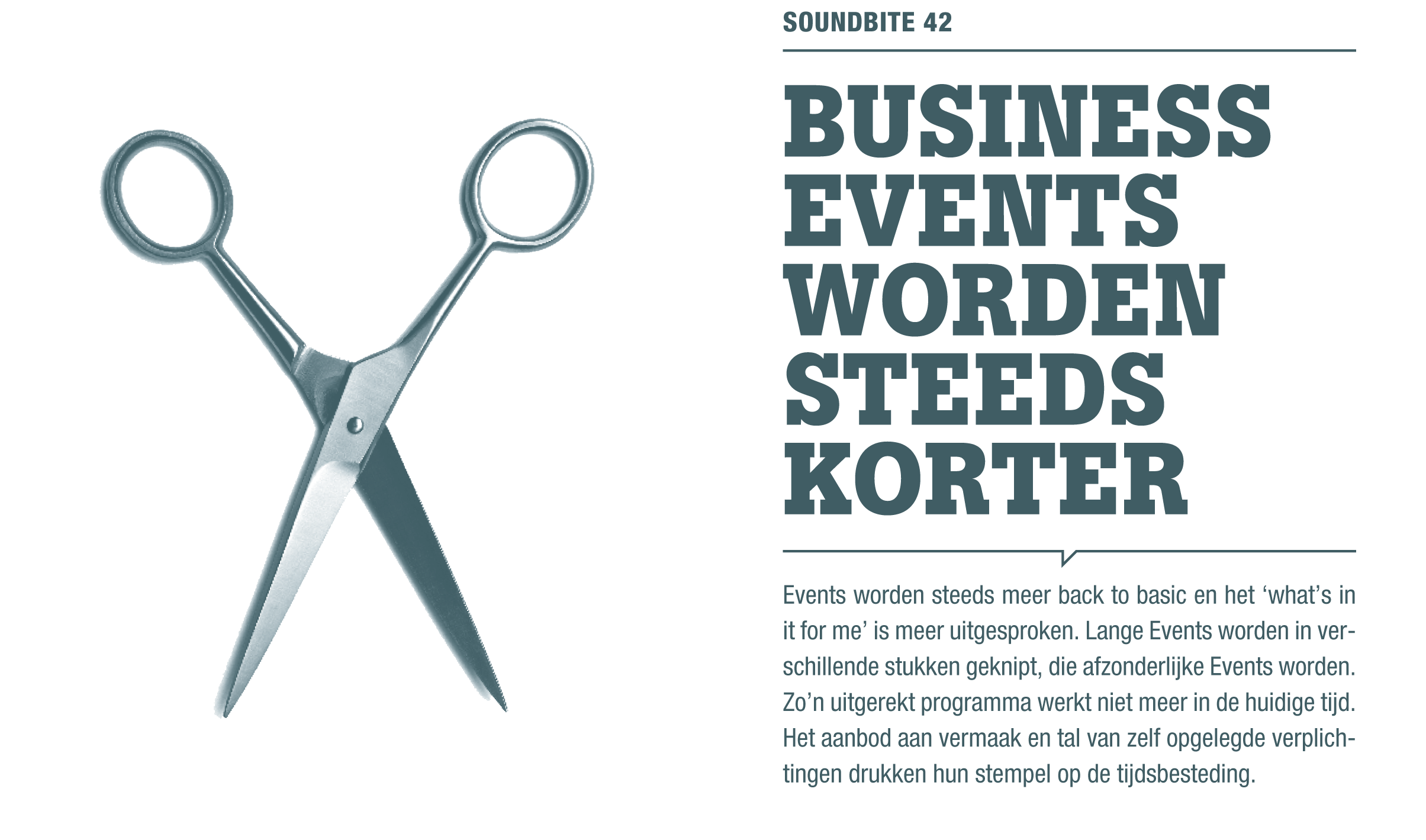 Cavemen Never Do Business.nl, by Ben Gosman
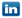 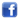 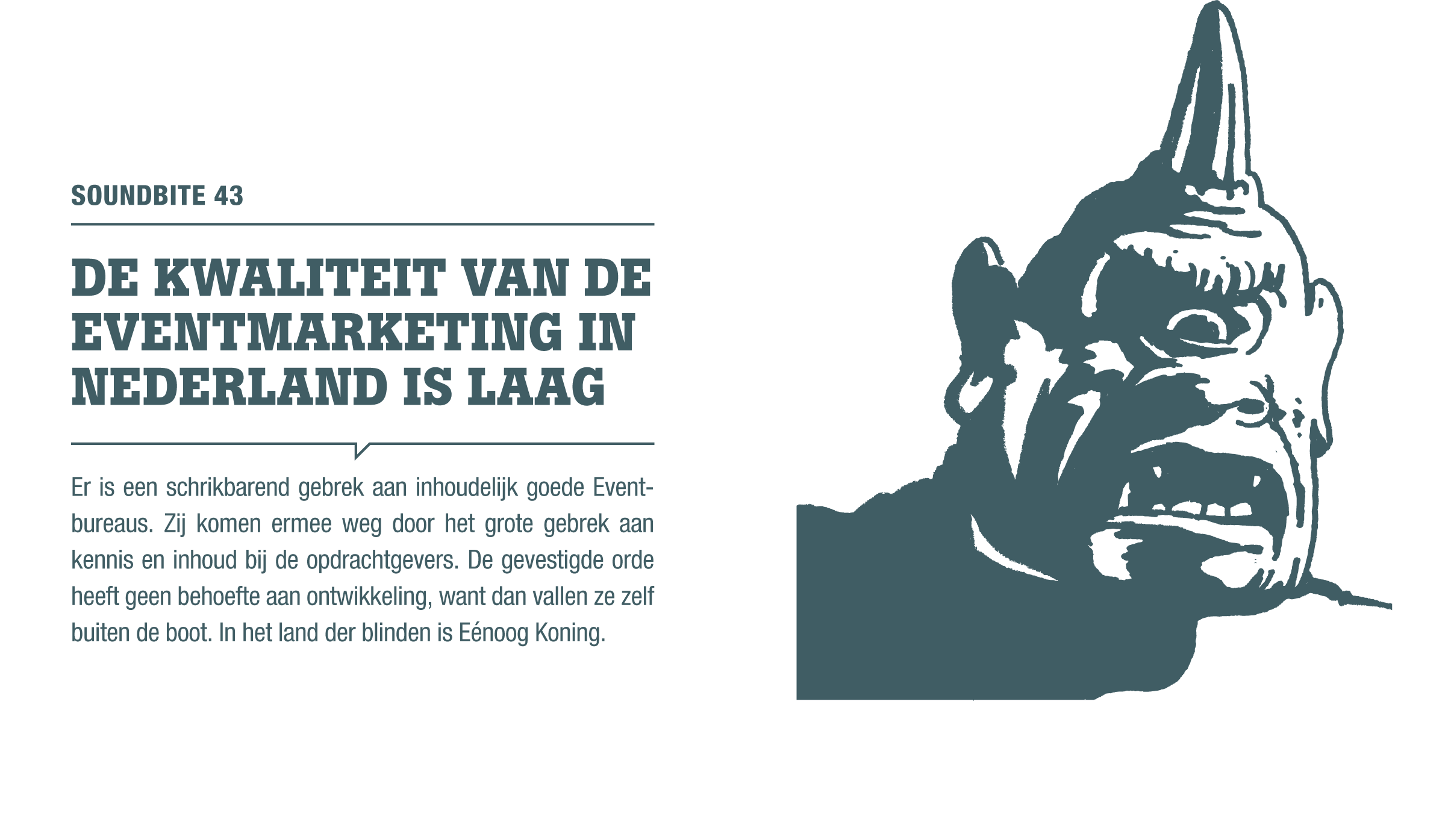 Cavemen Never Do Business.nl, by Ben Gosman
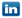 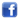 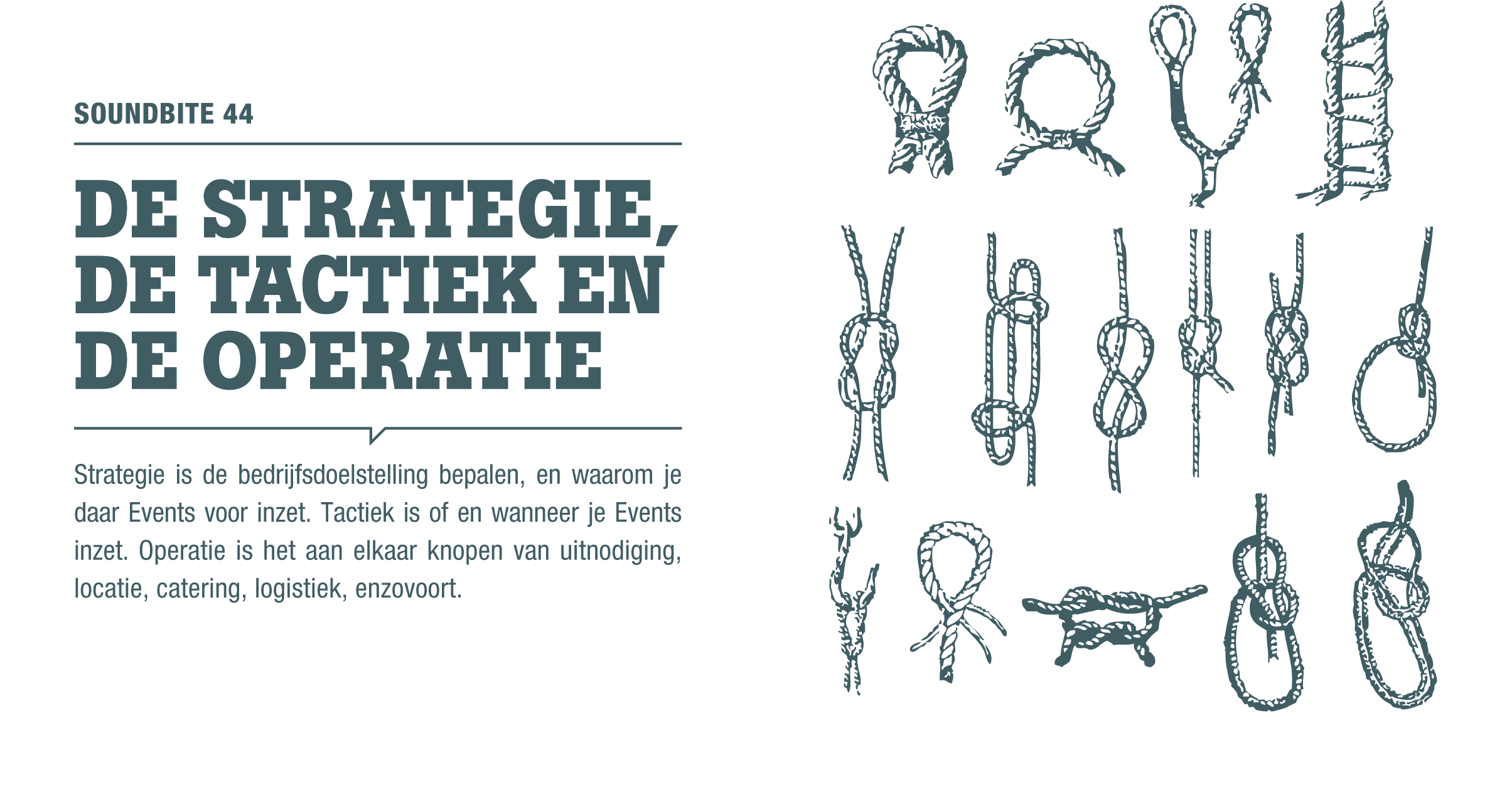 Cavemen Never Do Business.nl, by Ben Gosman
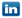 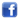 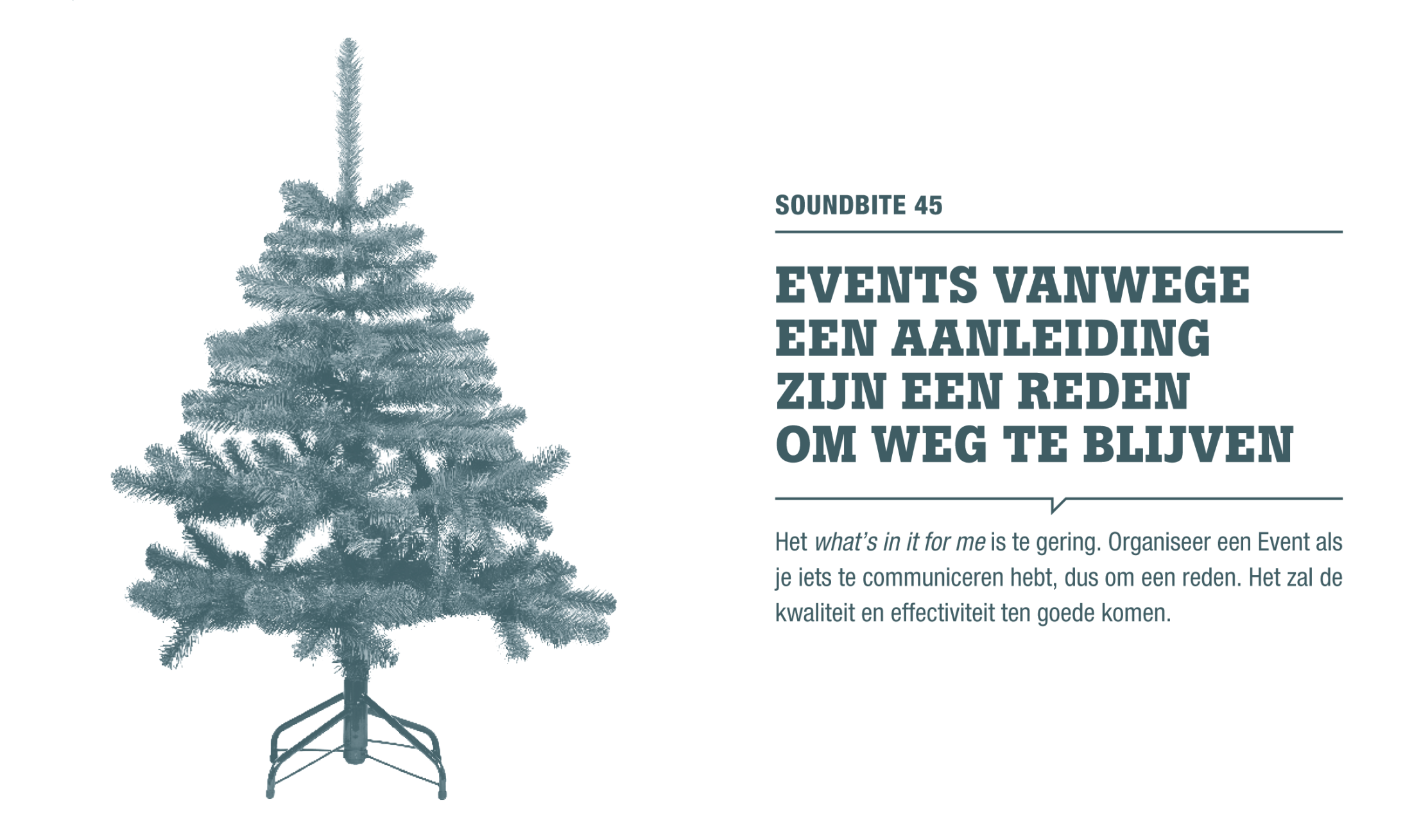 Cavemen Never Do Business.nl, by Ben Gosman
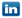 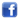 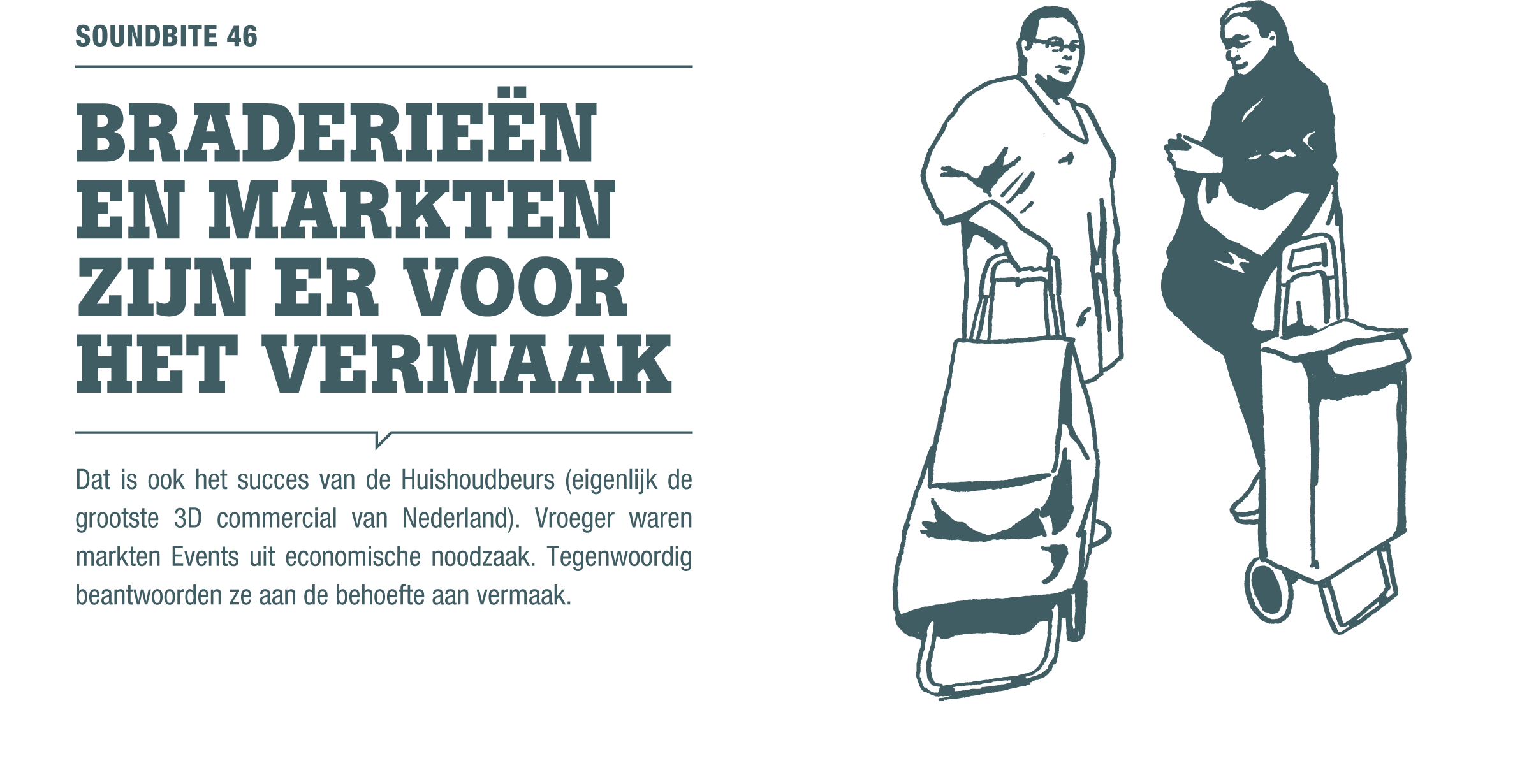 Cavemen Never Do Business.nl, by Ben Gosman
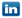 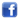 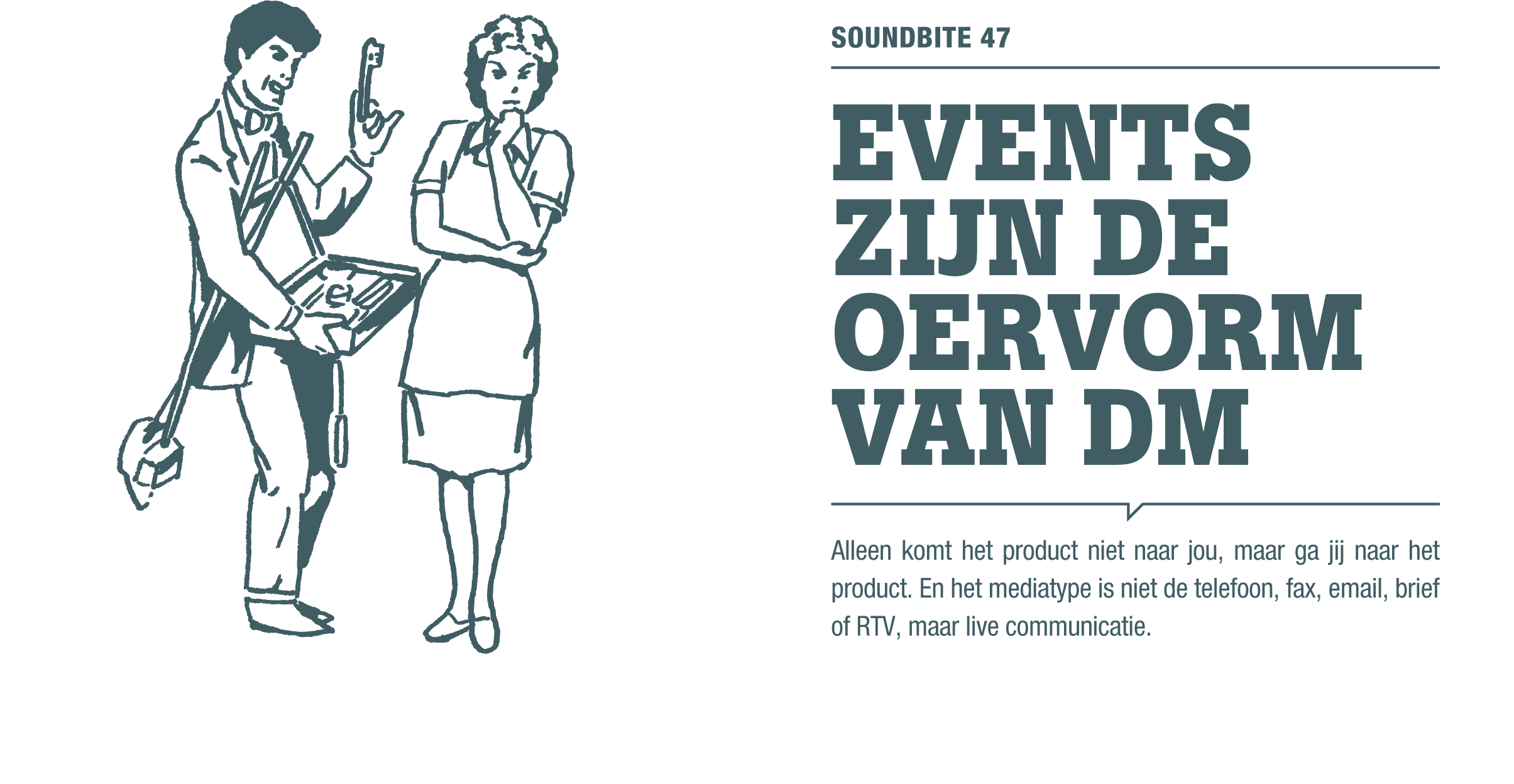 Cavemen Never Do Business.nl, by Ben Gosman
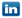 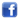 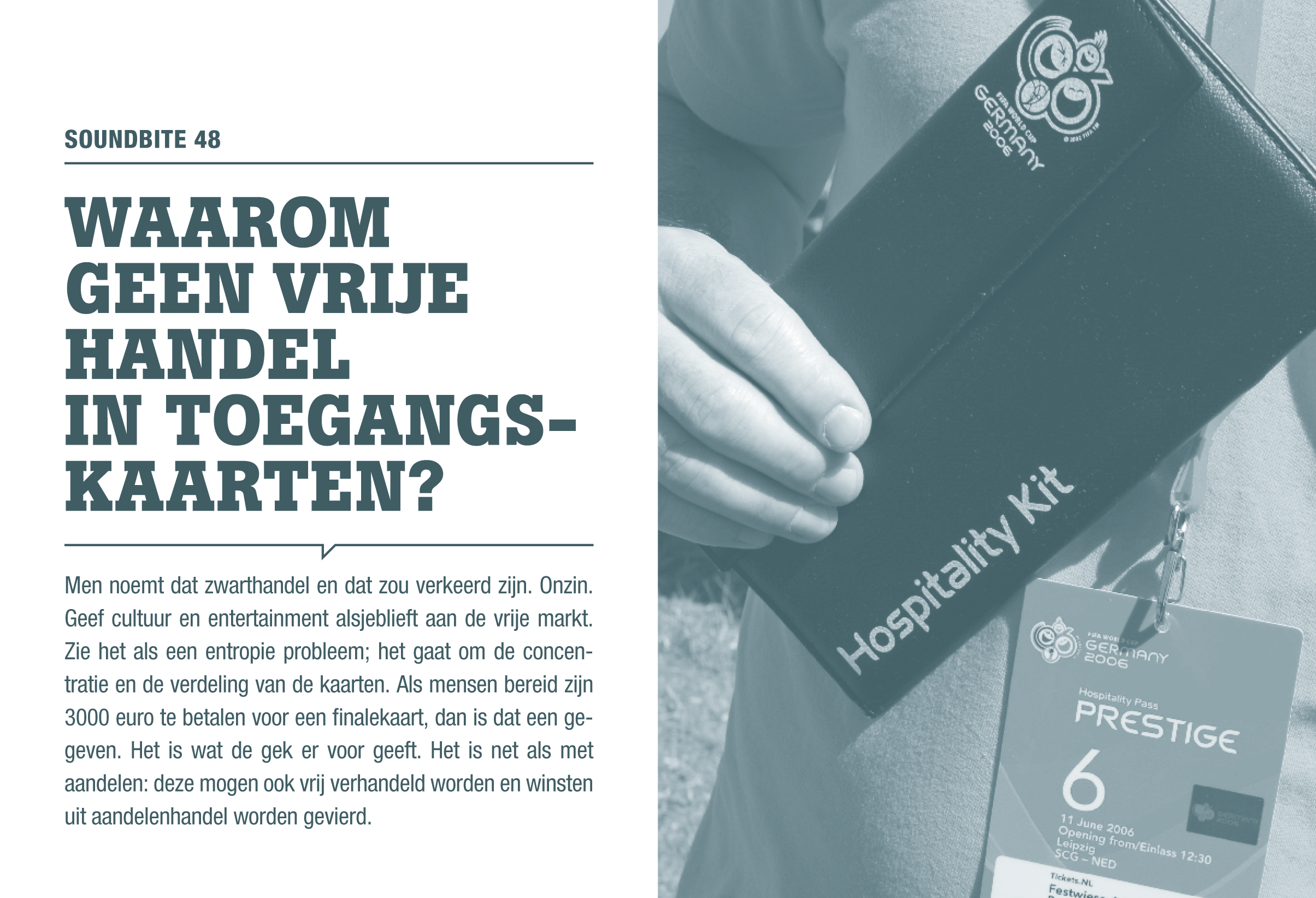 Cavemen Never Do Business.nl, by Ben Gosman
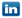 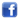 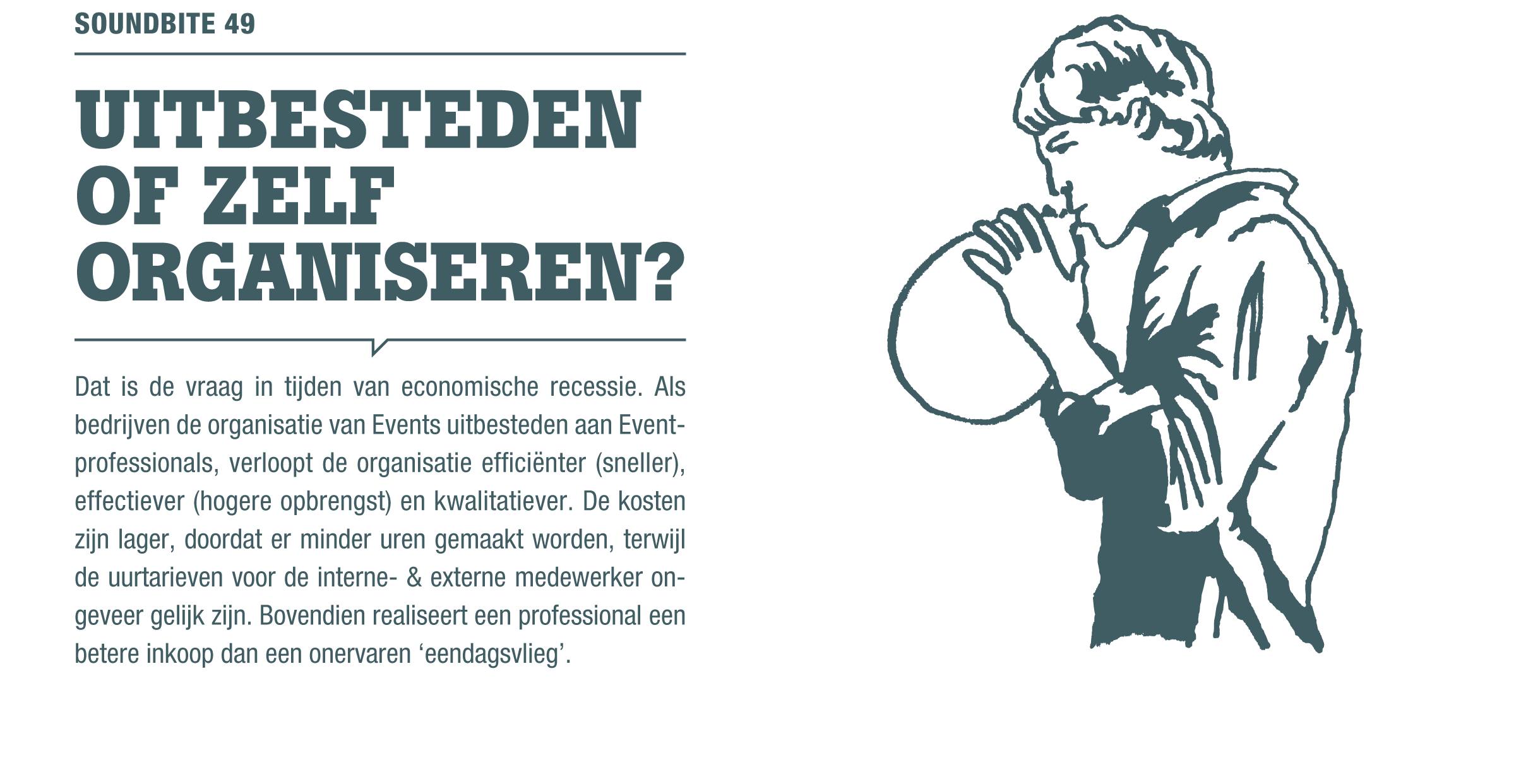 Cavemen Never Do Business.nl, by Ben Gosman
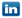 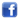 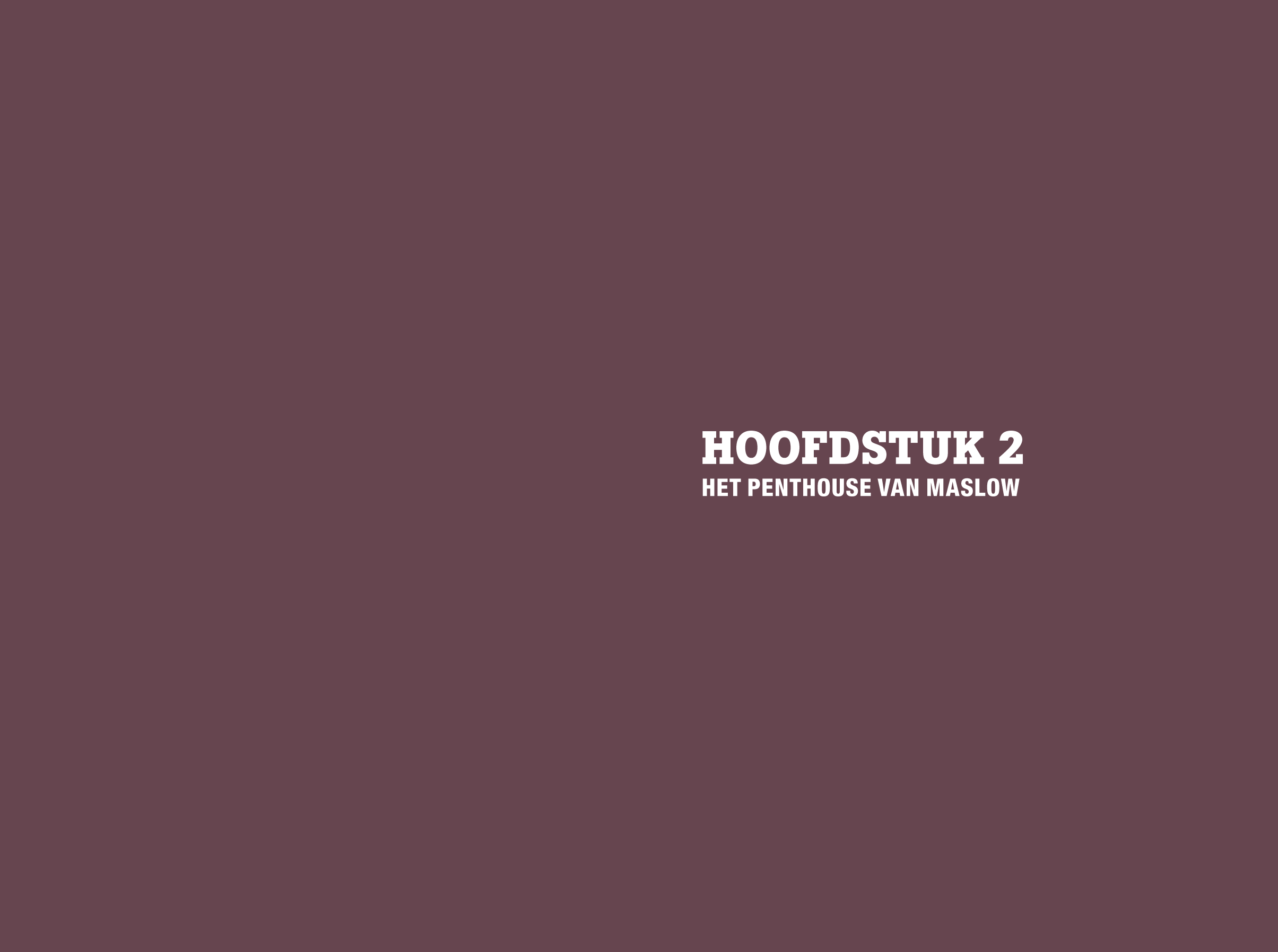 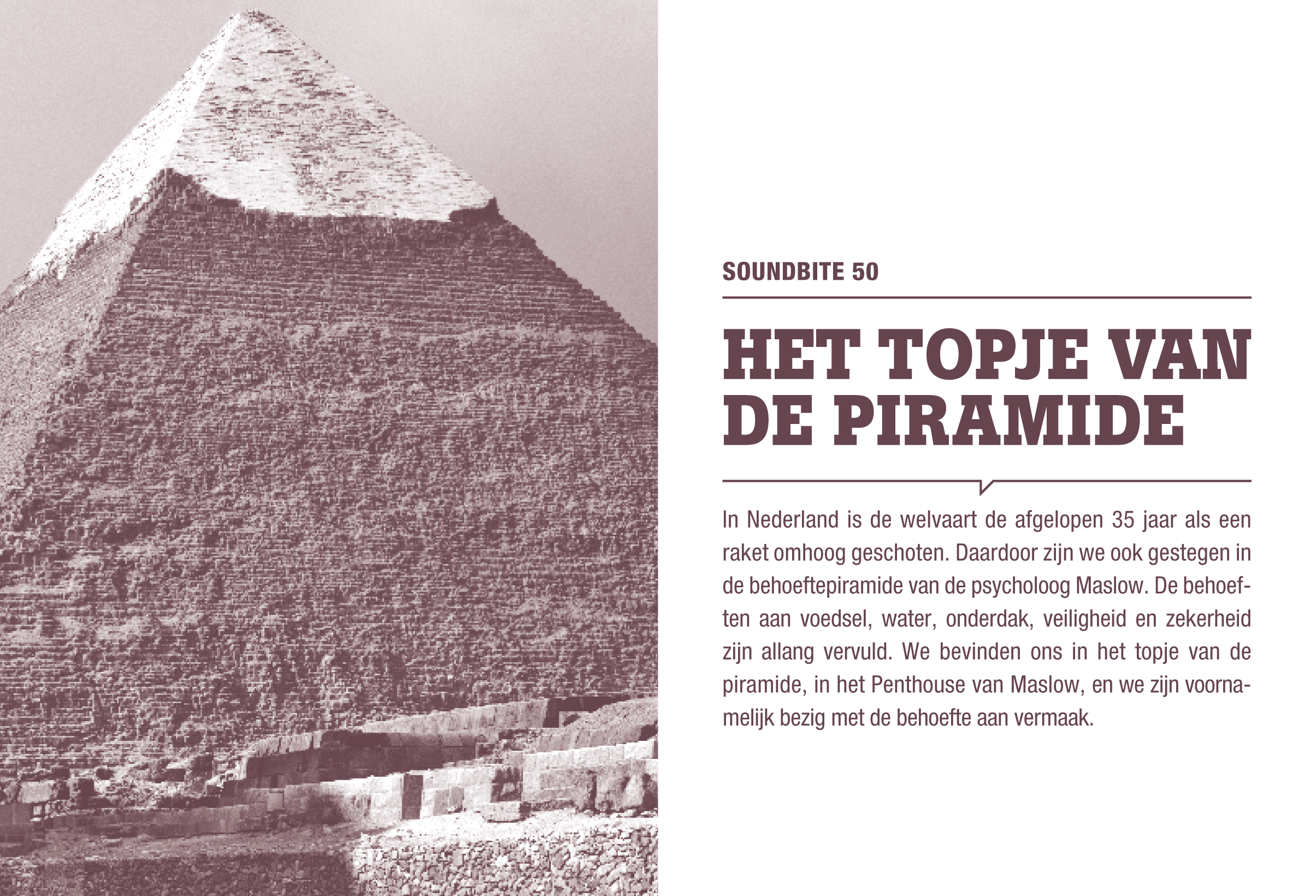 Cavemen Never Do Business.nl, by Ben Gosman
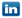 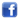 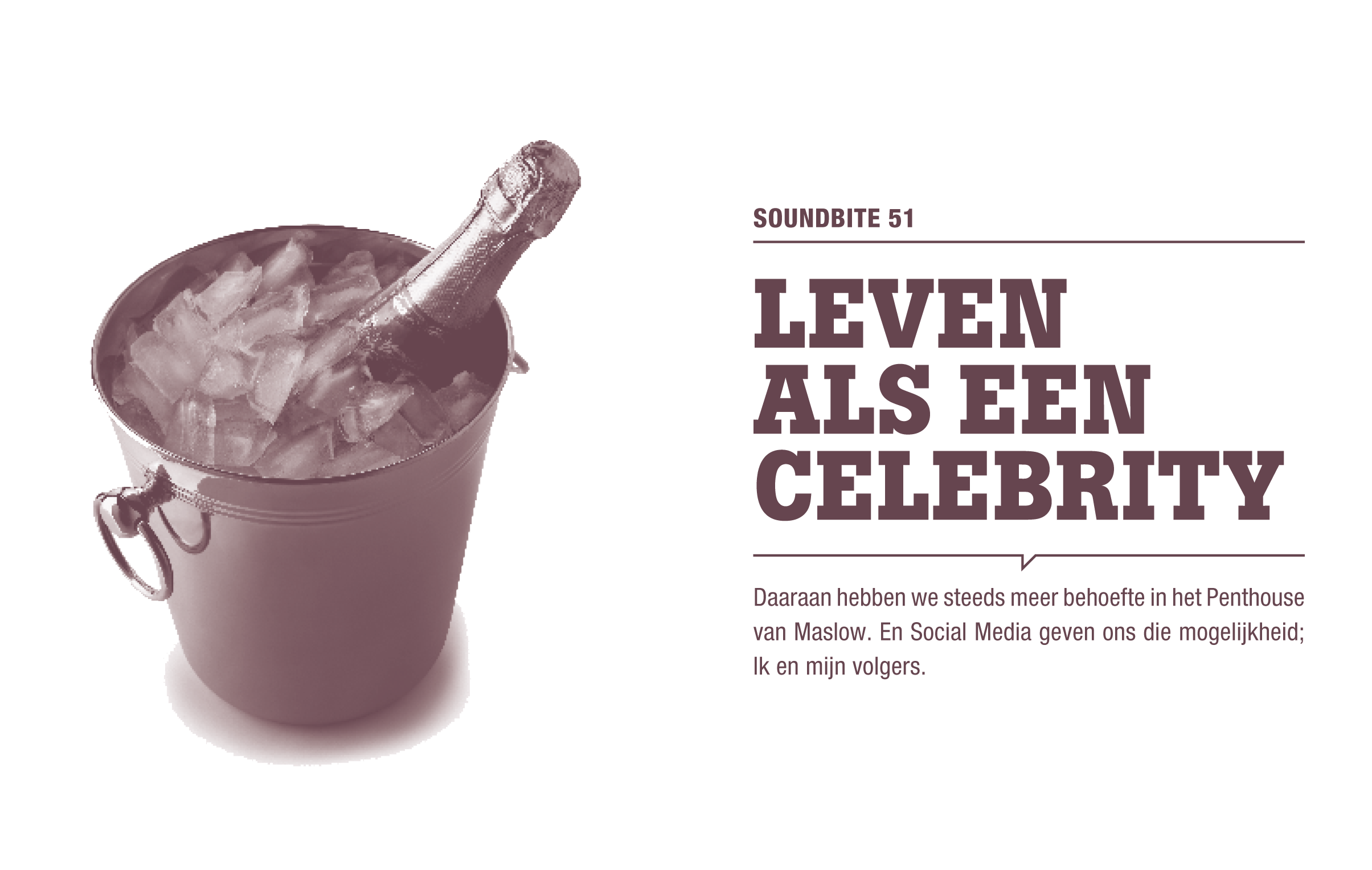 Cavemen Never Do Business.nl, by Ben Gosman
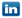 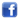 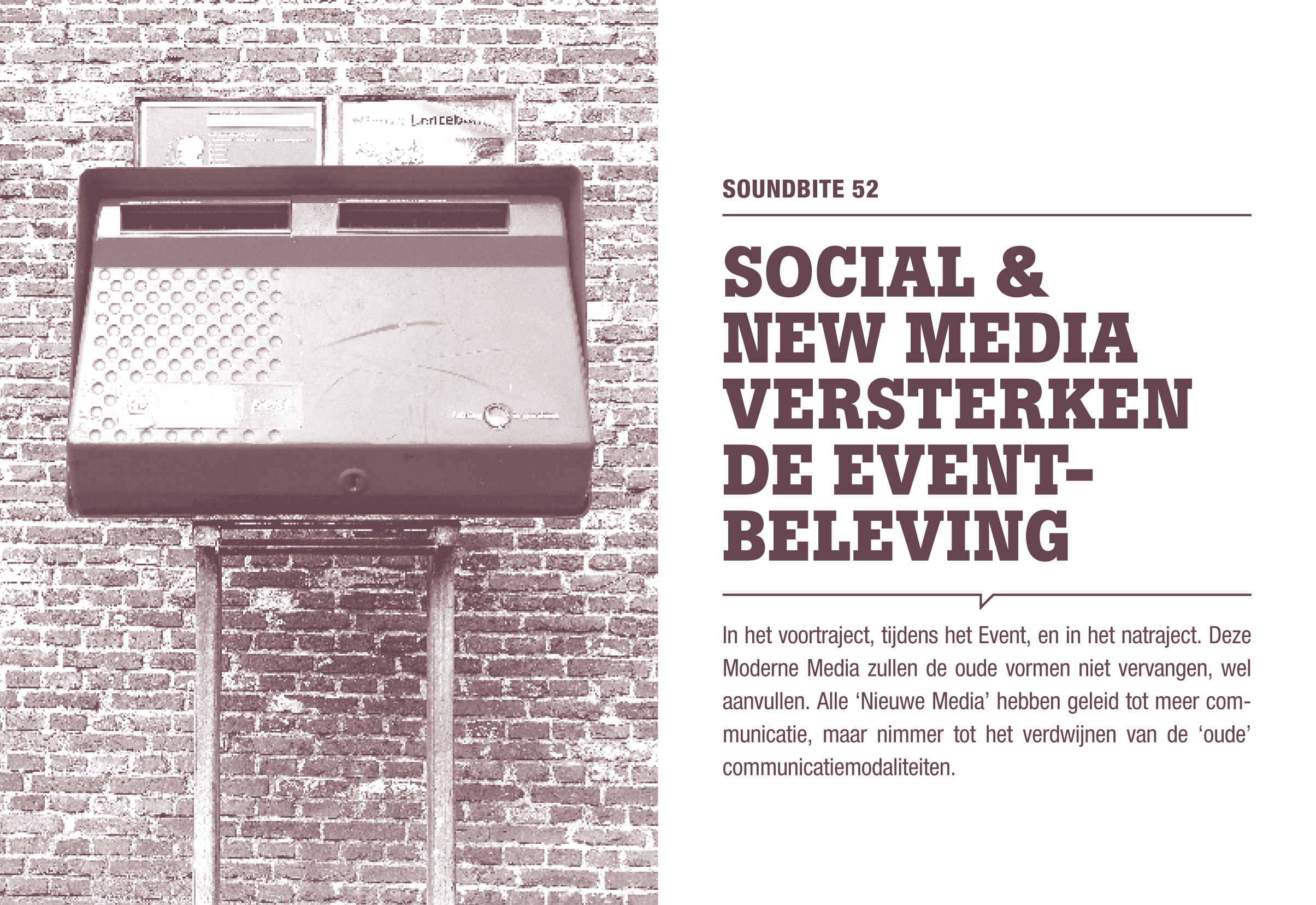 Cavemen Never Do Business.nl, by Ben Gosman
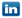 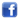 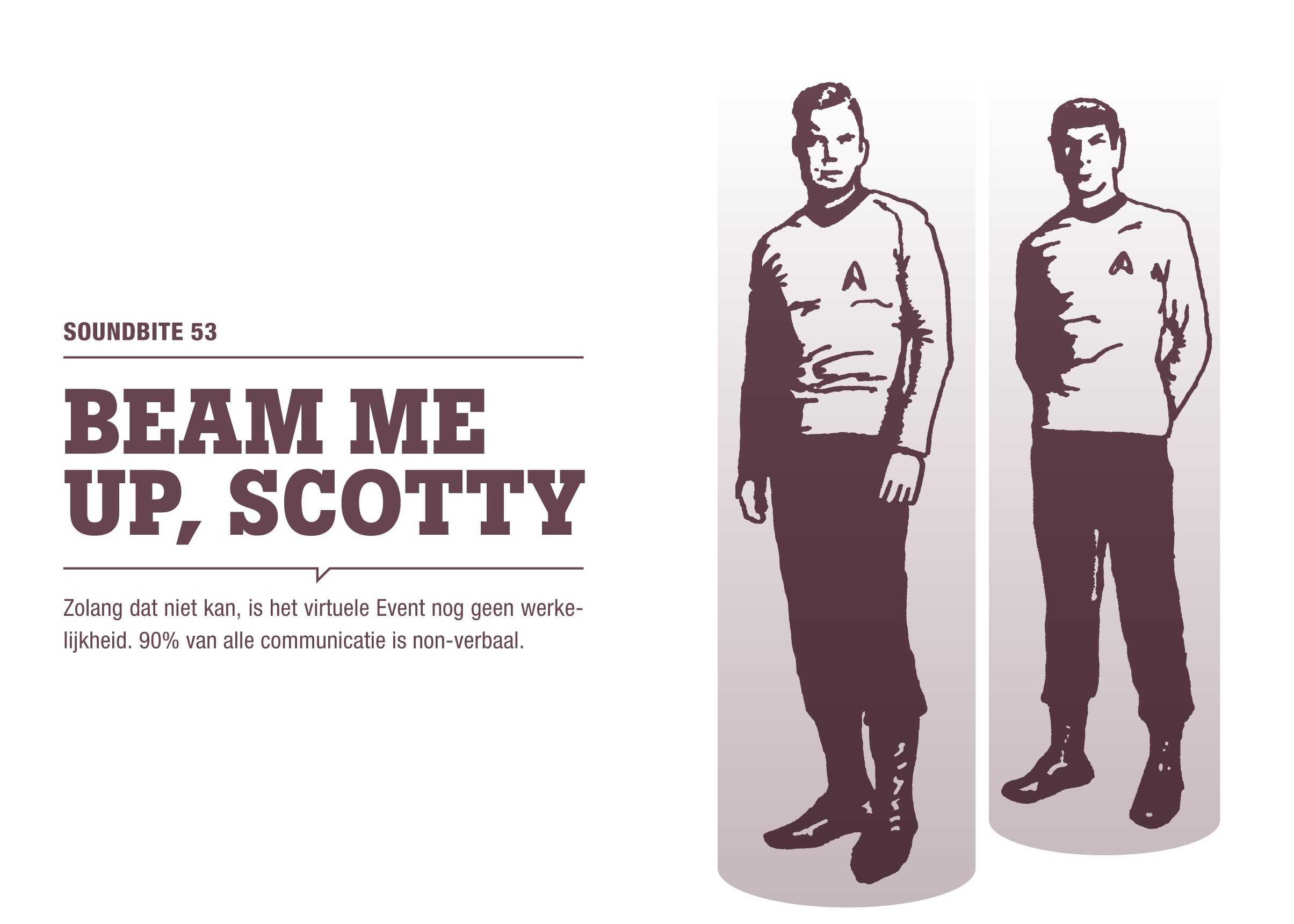 Cavemen Never Do Business.nl, by Ben Gosman
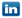 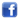 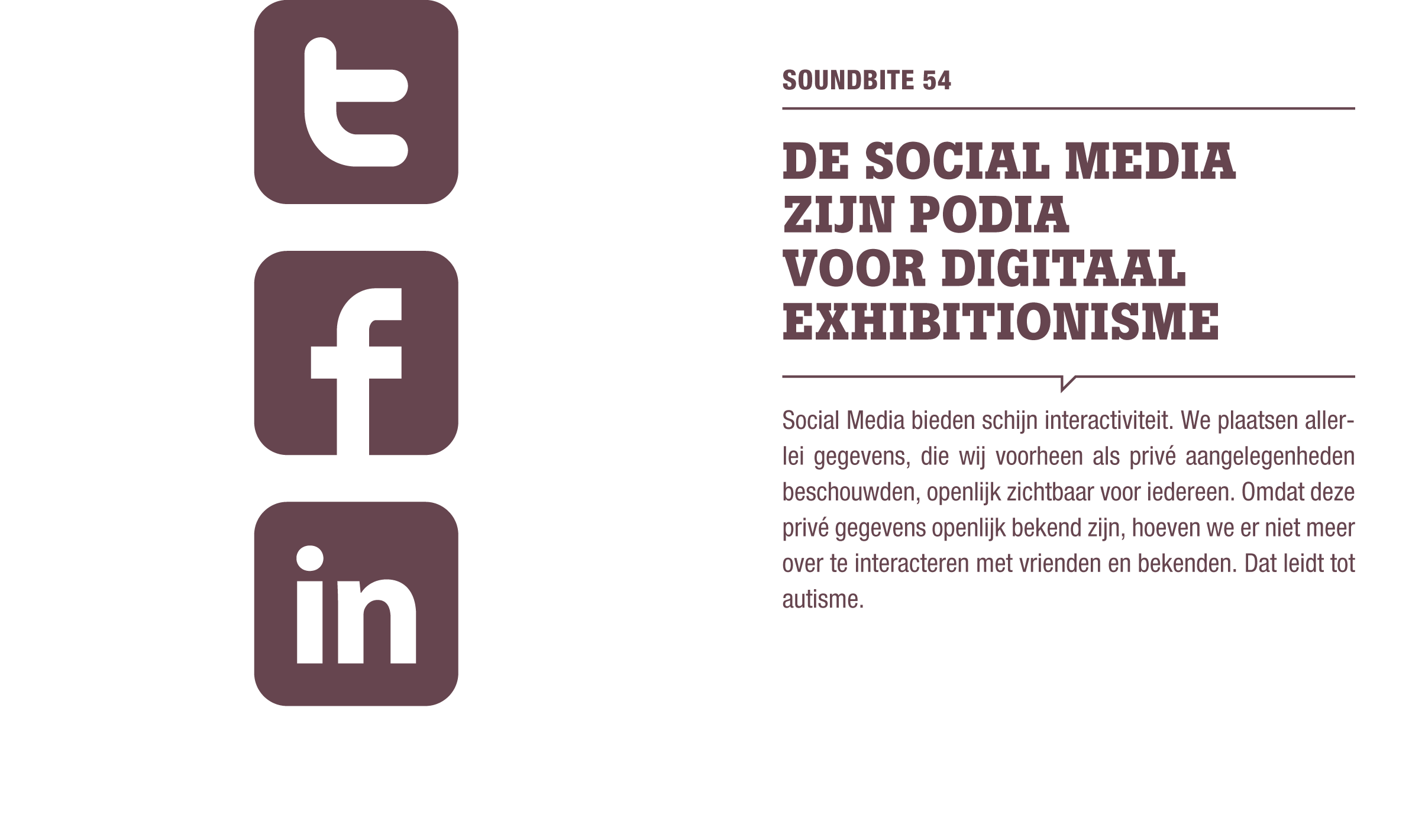 Cavemen Never Do Business.nl, by Ben Gosman
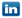 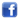 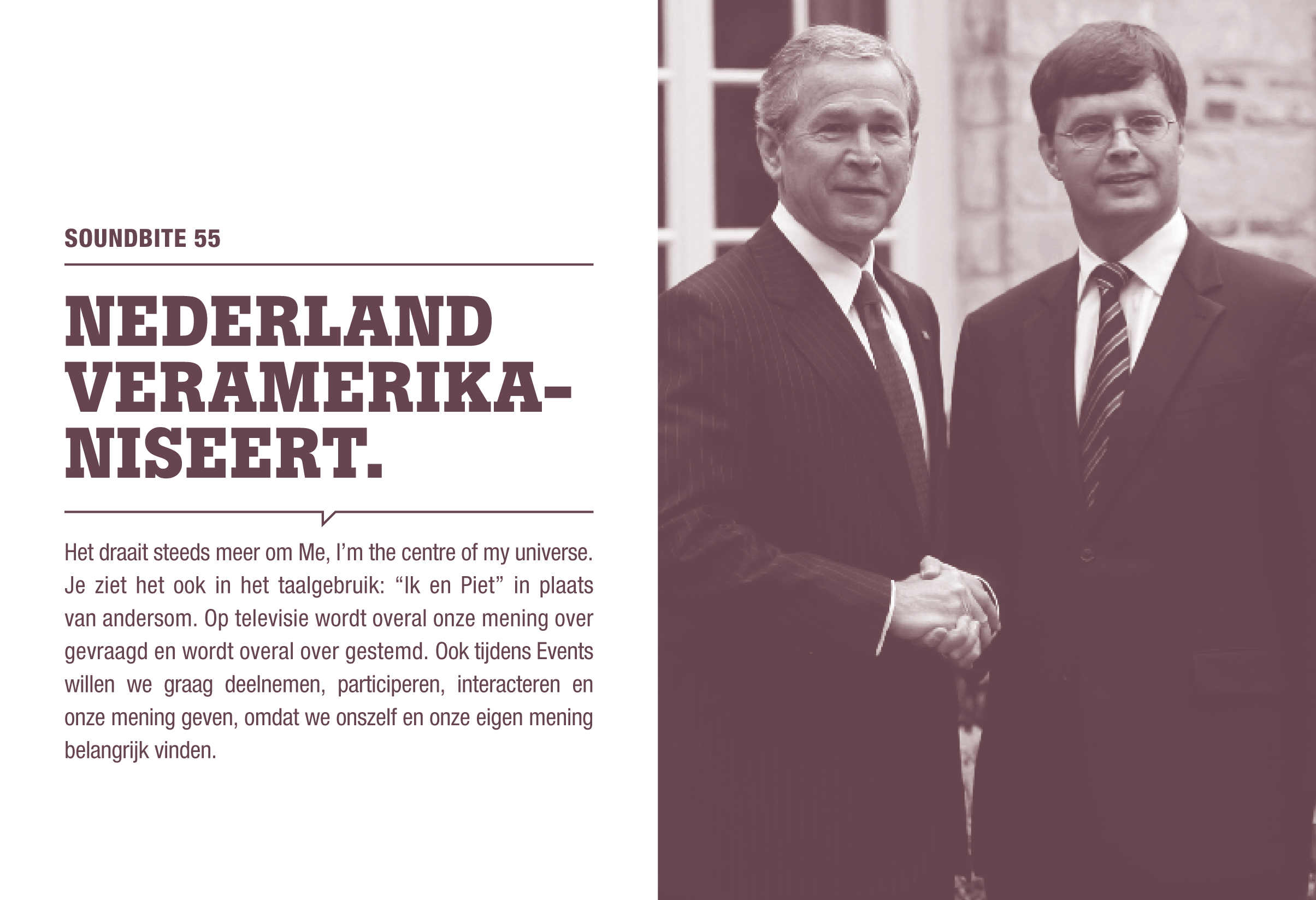 Cavemen Never Do Business.nl, by Ben Gosman
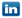 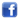 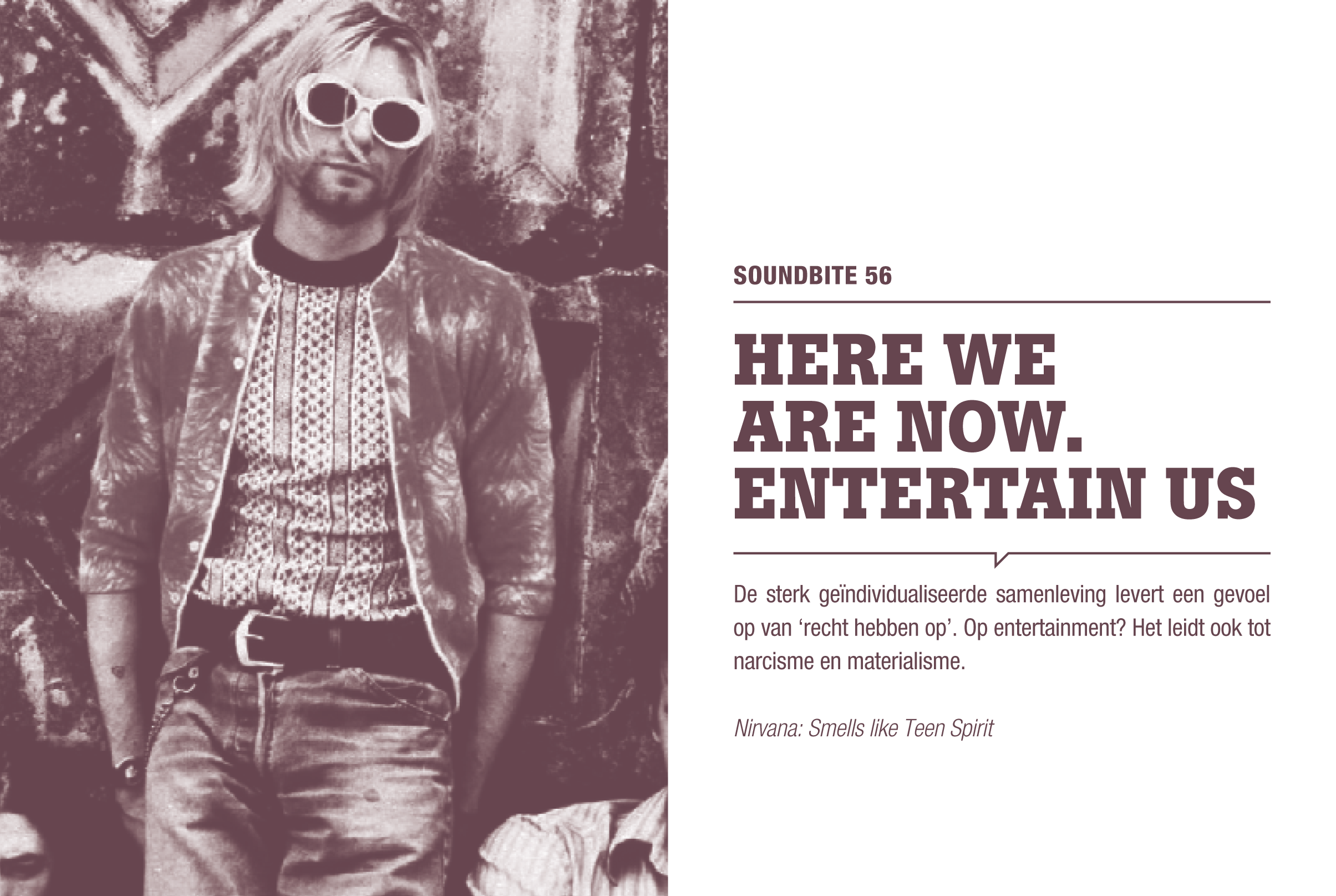 Cavemen Never Do Business.nl, by Ben Gosman
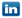 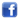 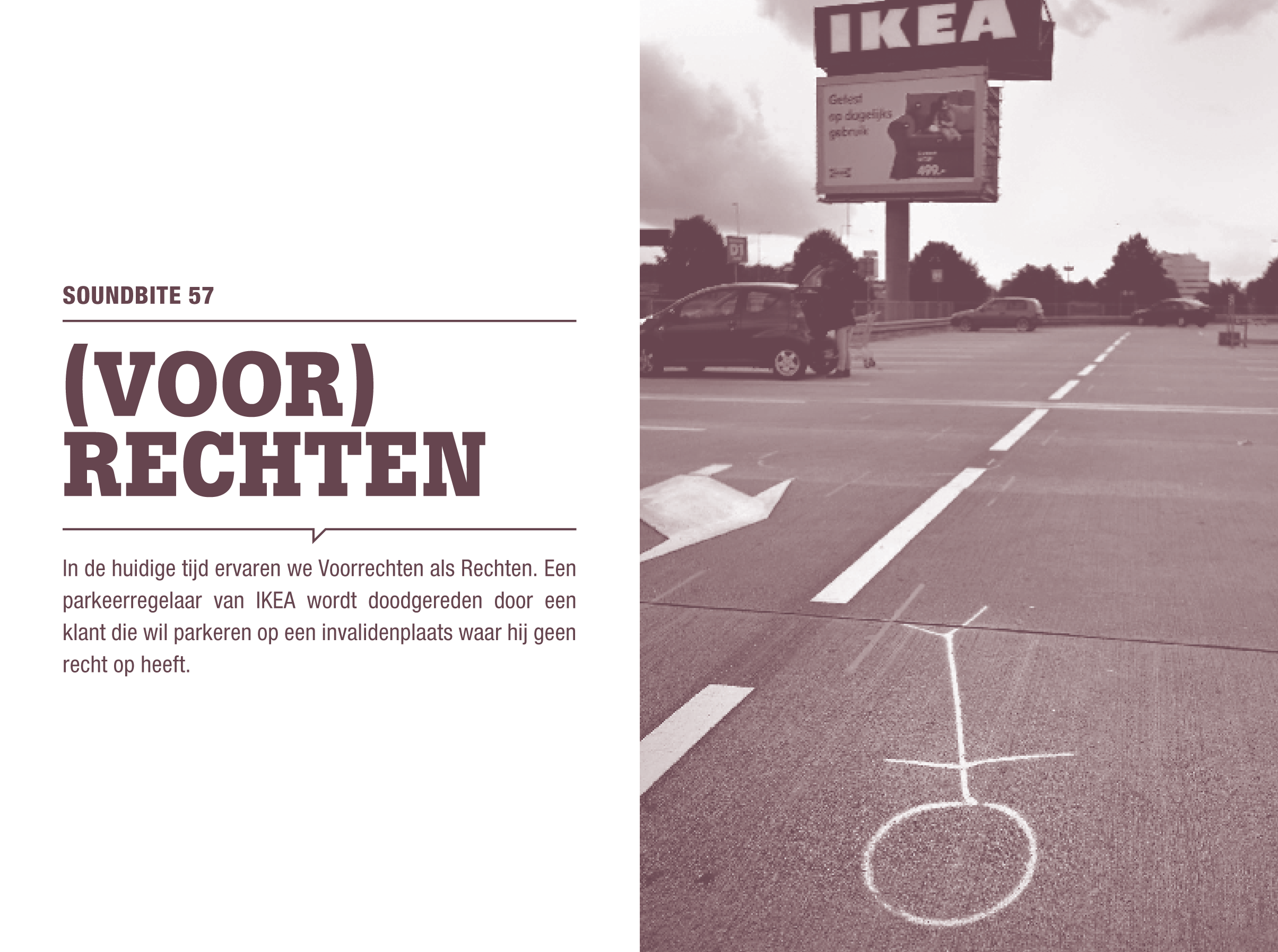 Cavemen Never Do Business.nl, by Ben Gosman
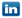 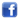 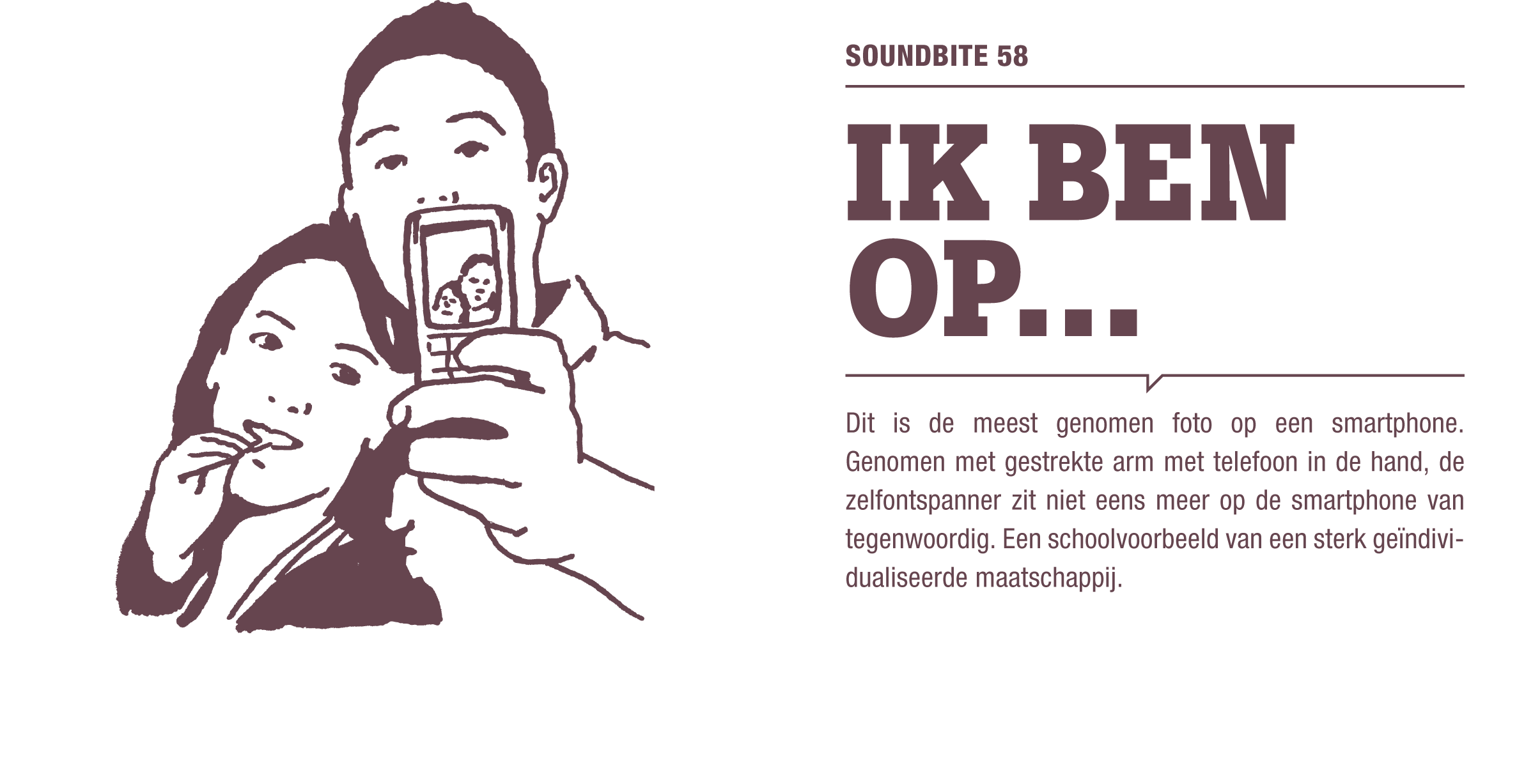 Cavemen Never Do Business.nl, by Ben Gosman
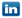 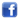 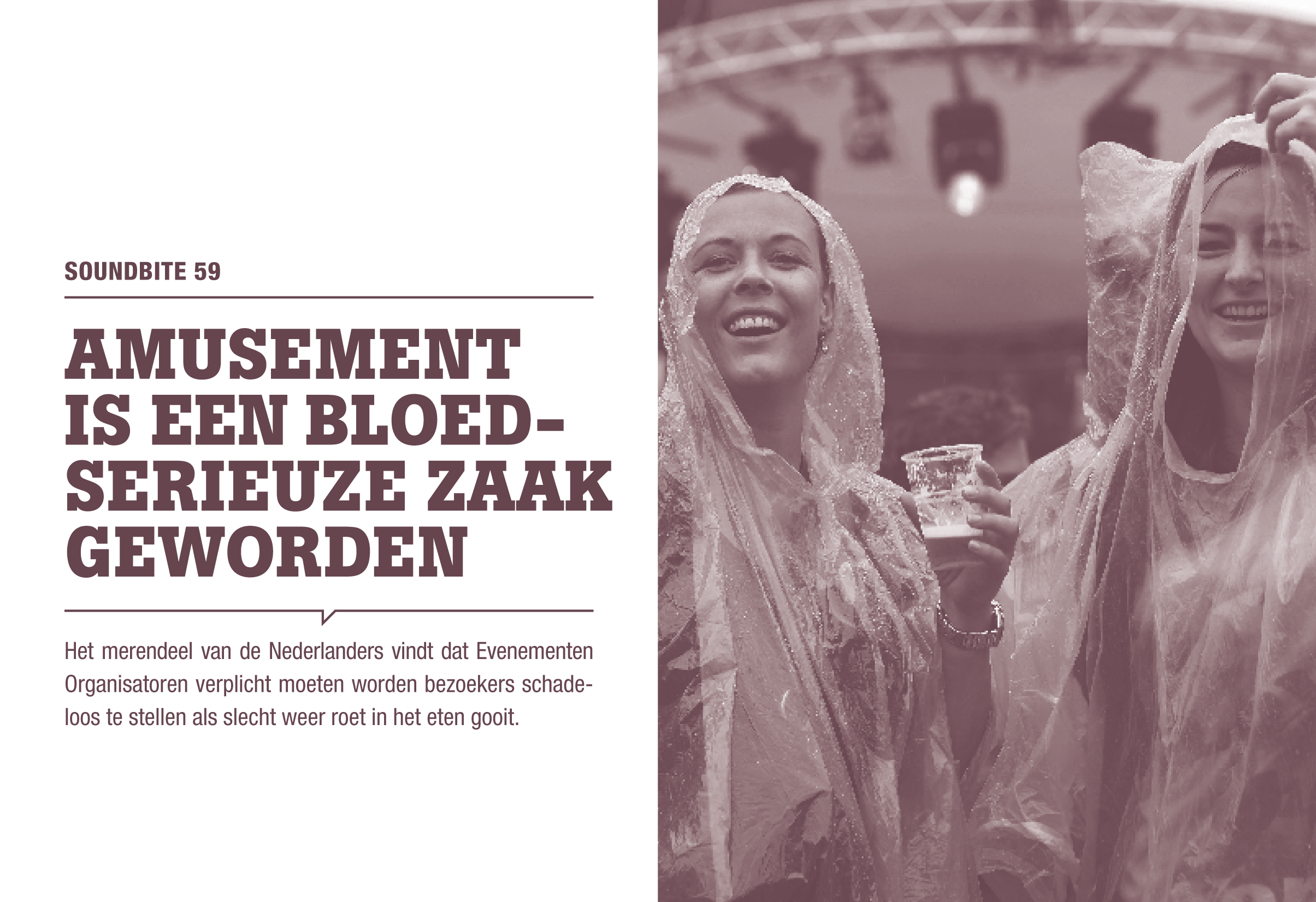 Cavemen Never Do Business.nl, by Ben Gosman
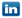 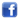 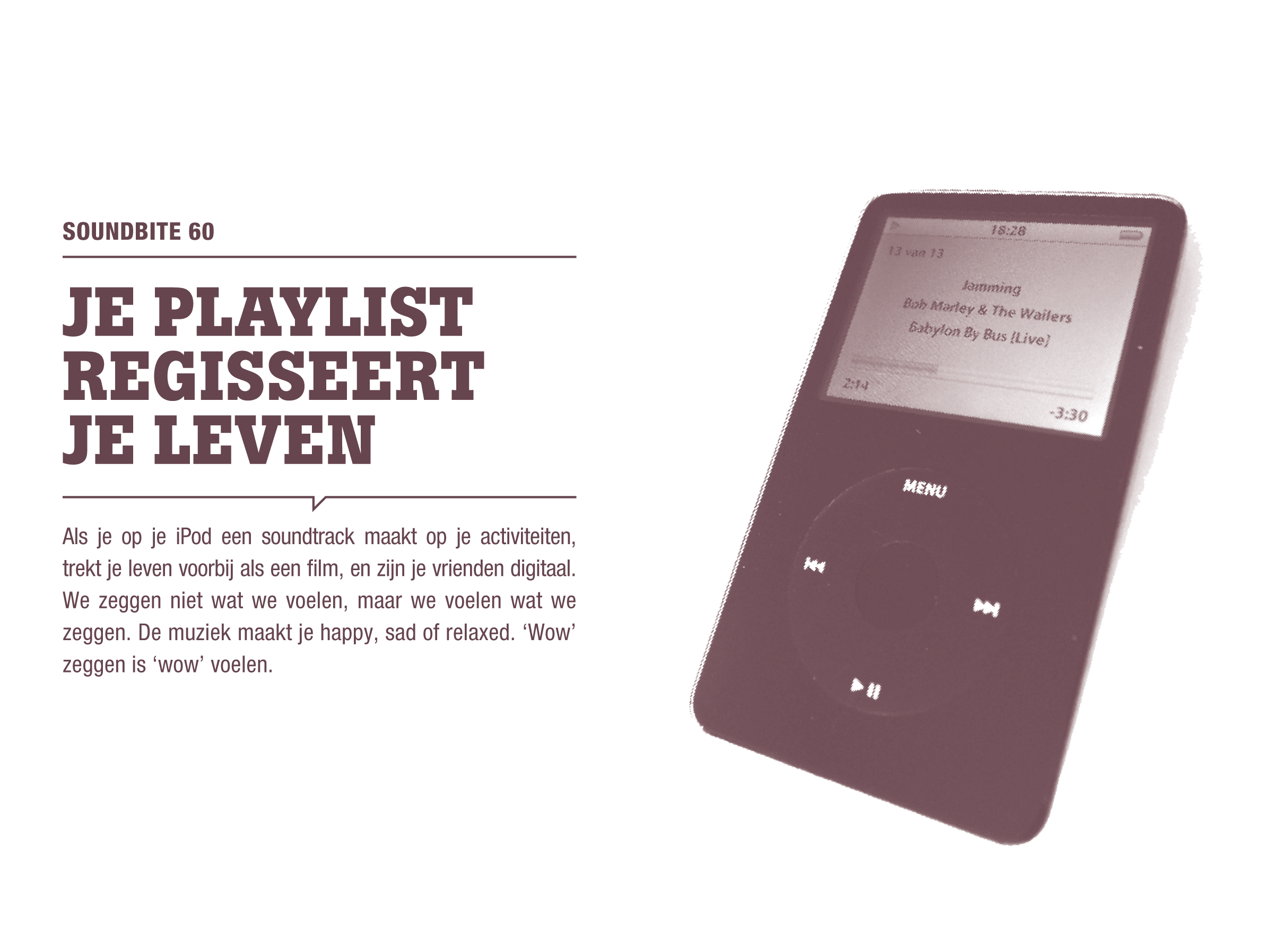 Cavemen Never Do Business.nl, by Ben Gosman
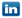 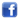 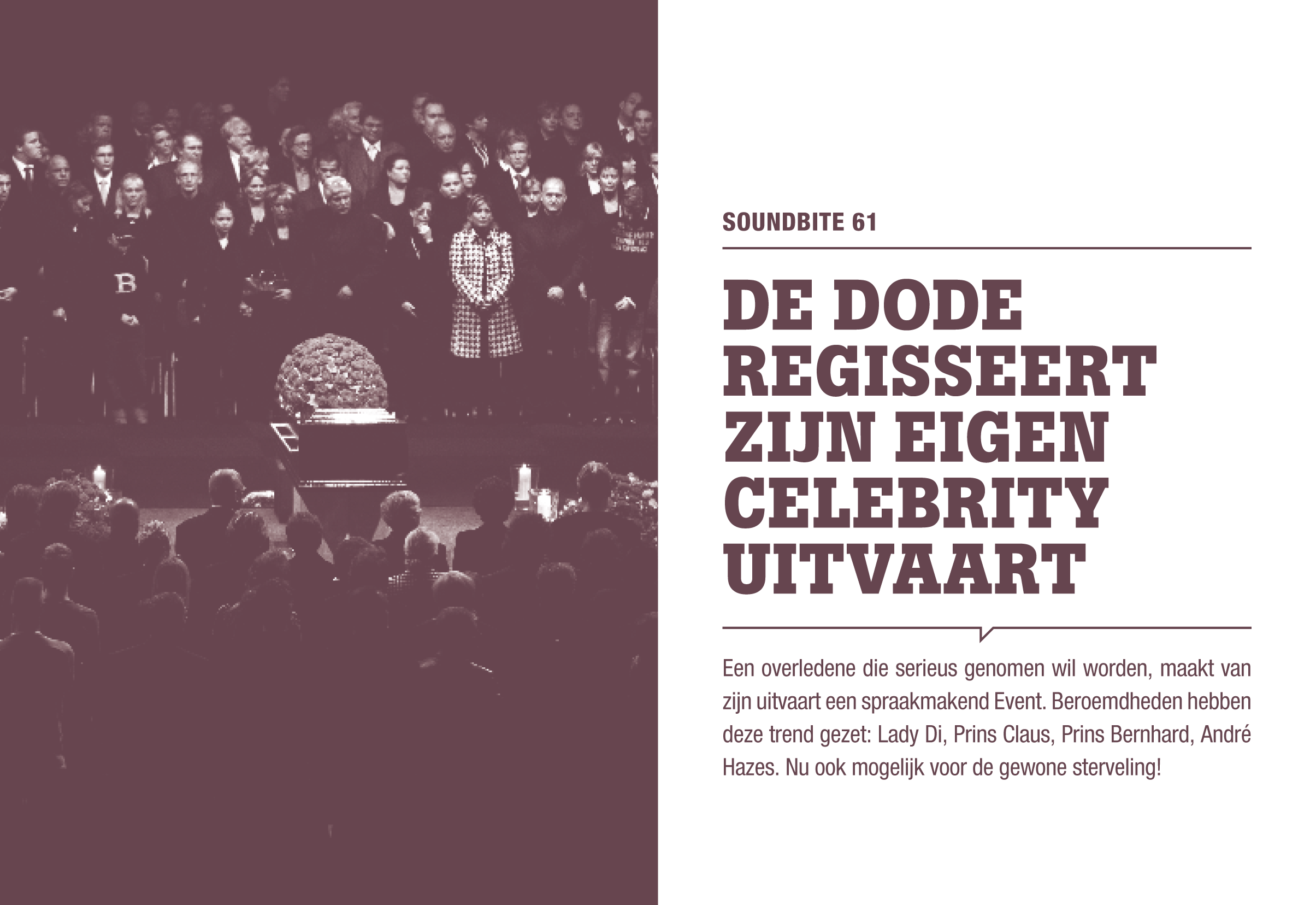 Cavemen Never Do Business.nl, by Ben Gosman
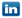 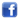 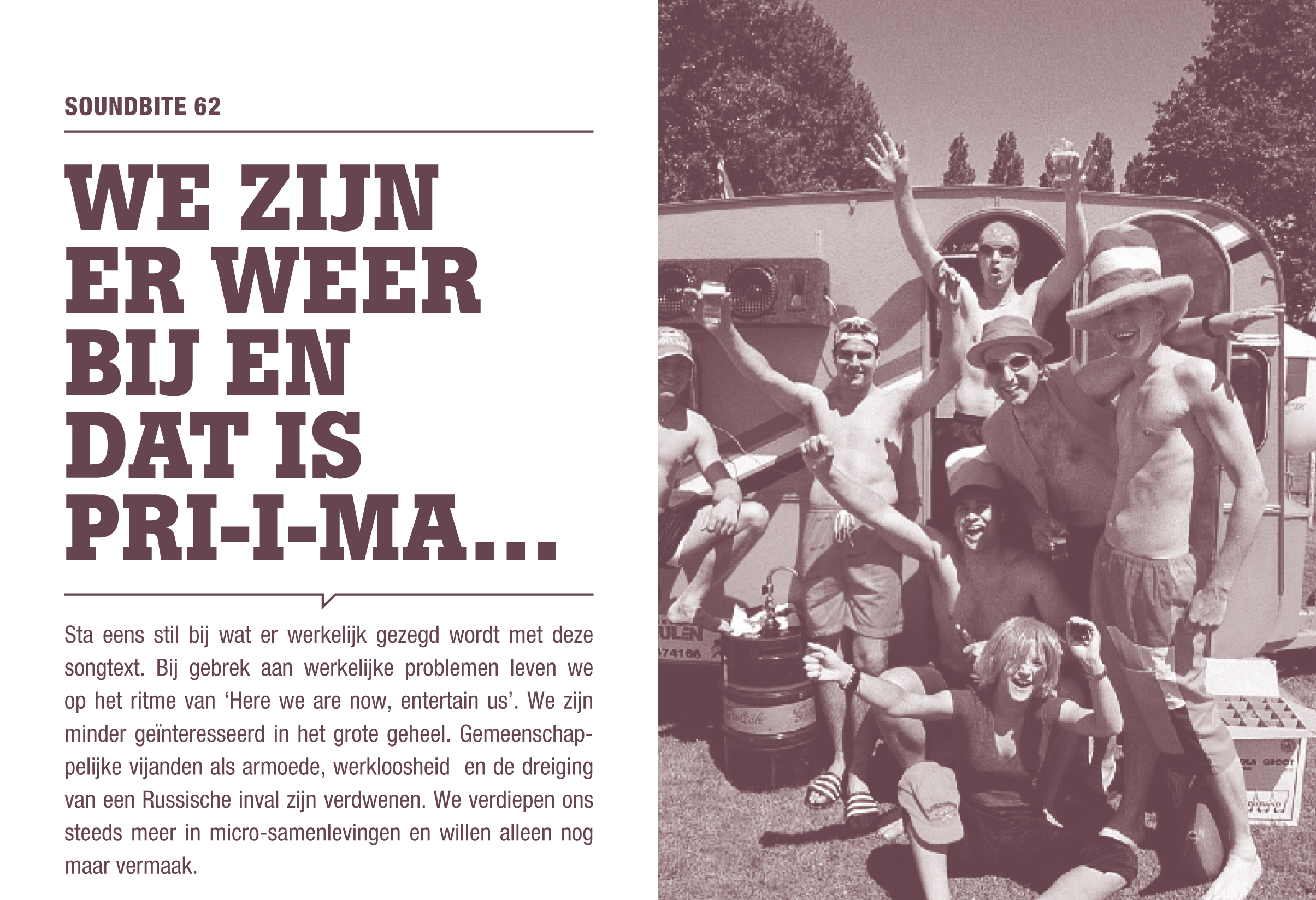 Cavemen Never Do Business.nl, by Ben Gosman
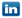 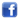 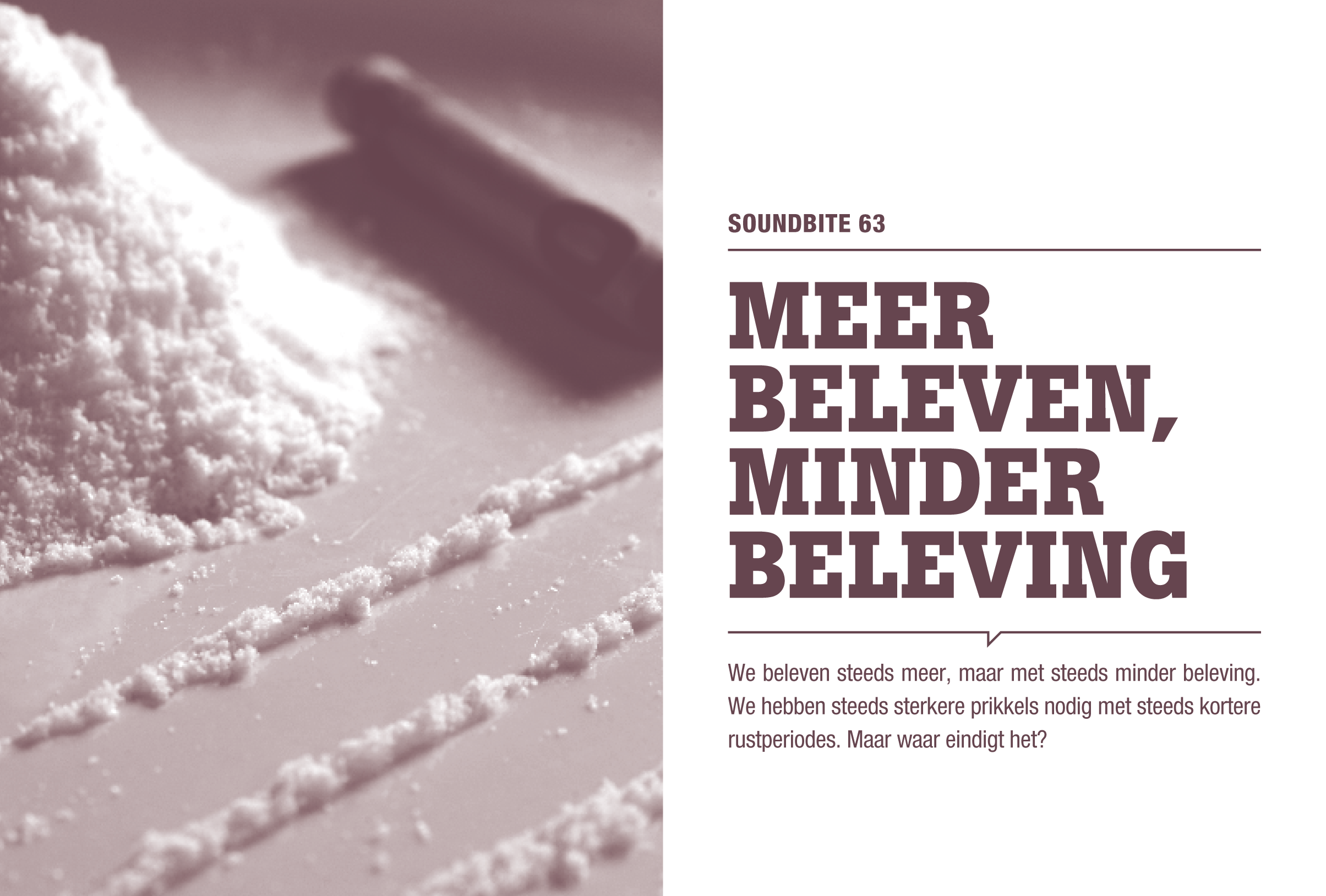 Cavemen Never Do Business.nl, by Ben Gosman
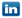 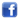 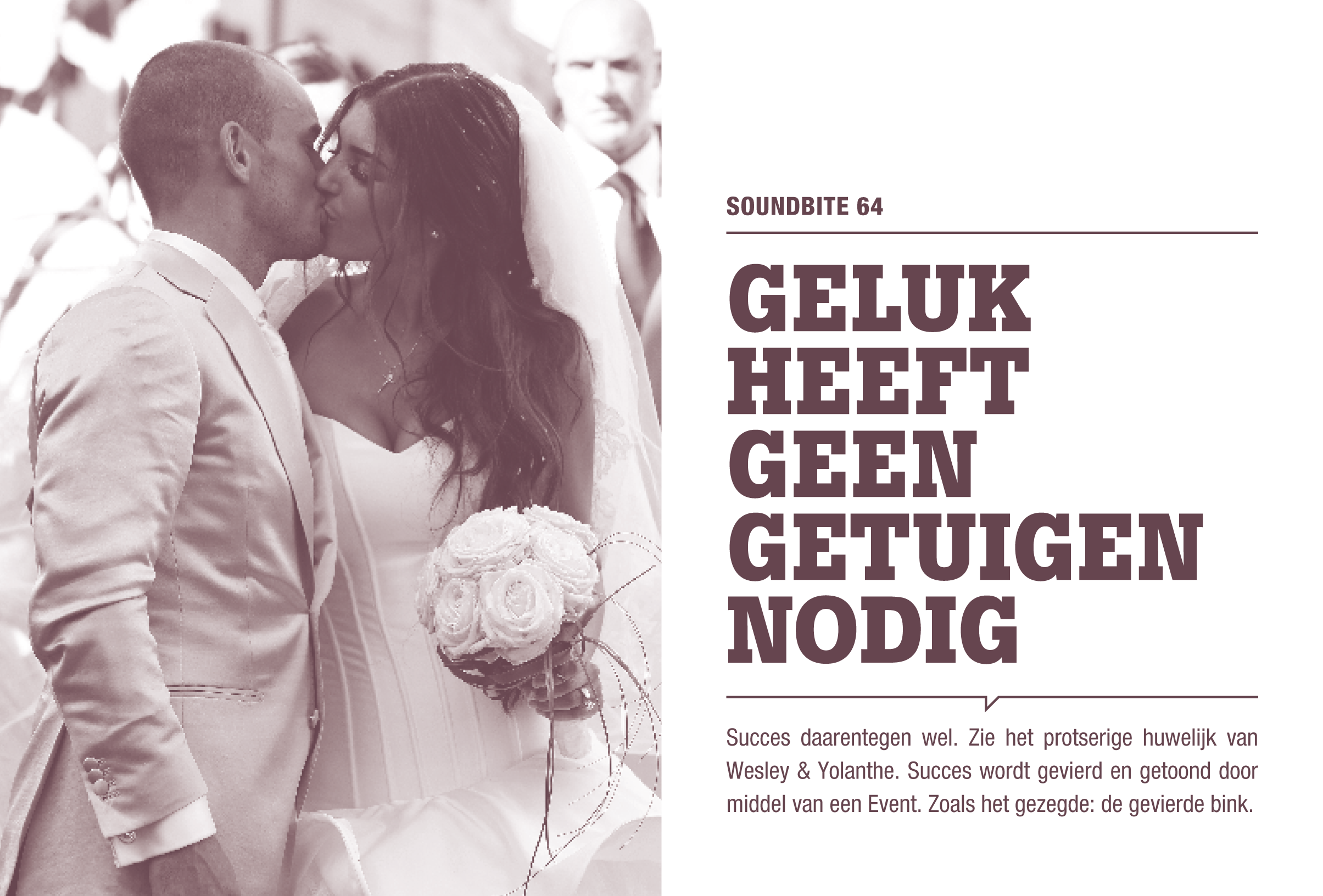 Cavemen Never Do Business.nl, by Ben Gosman
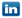 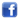 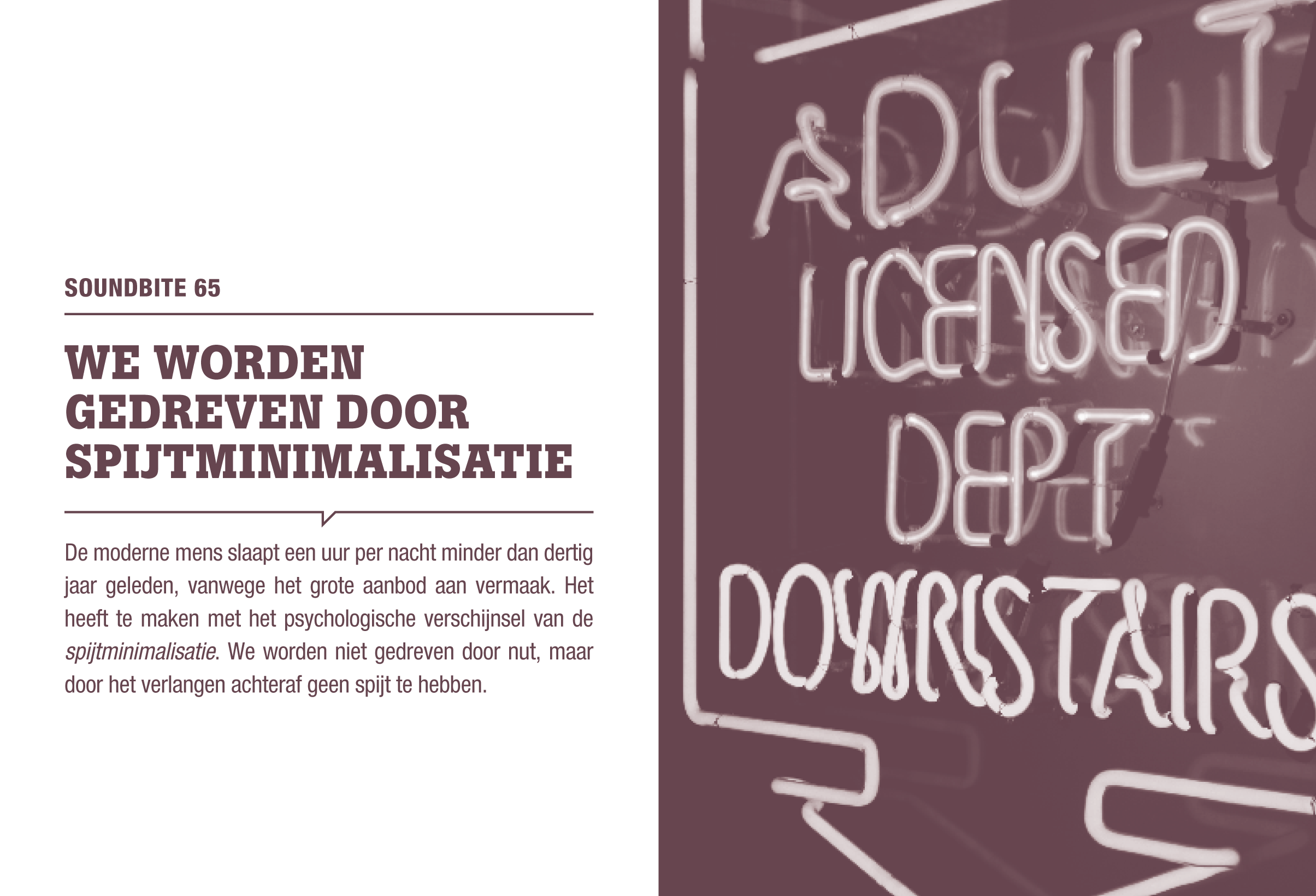 Cavemen Never Do Business.nl, by Ben Gosman
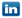 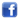 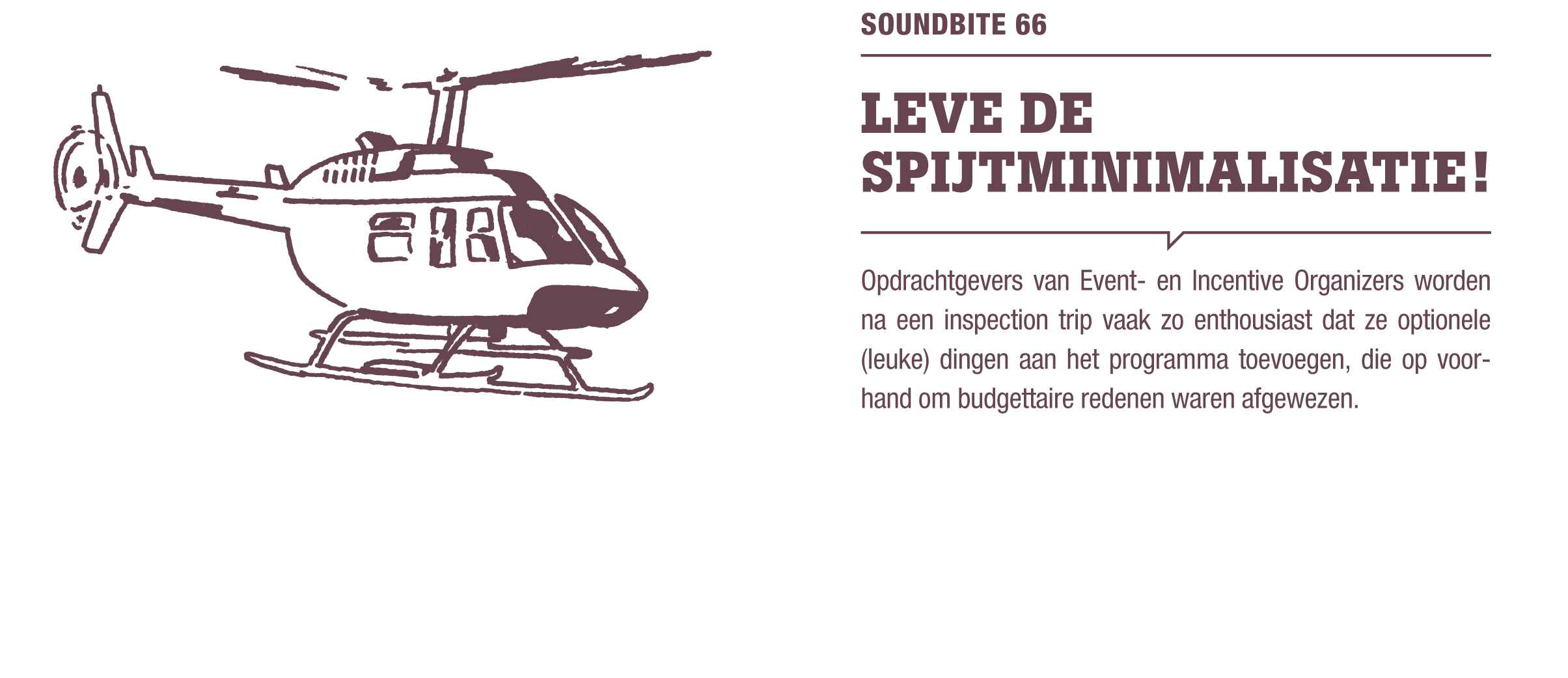 Cavemen Never Do Business.nl, by Ben Gosman
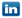 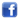 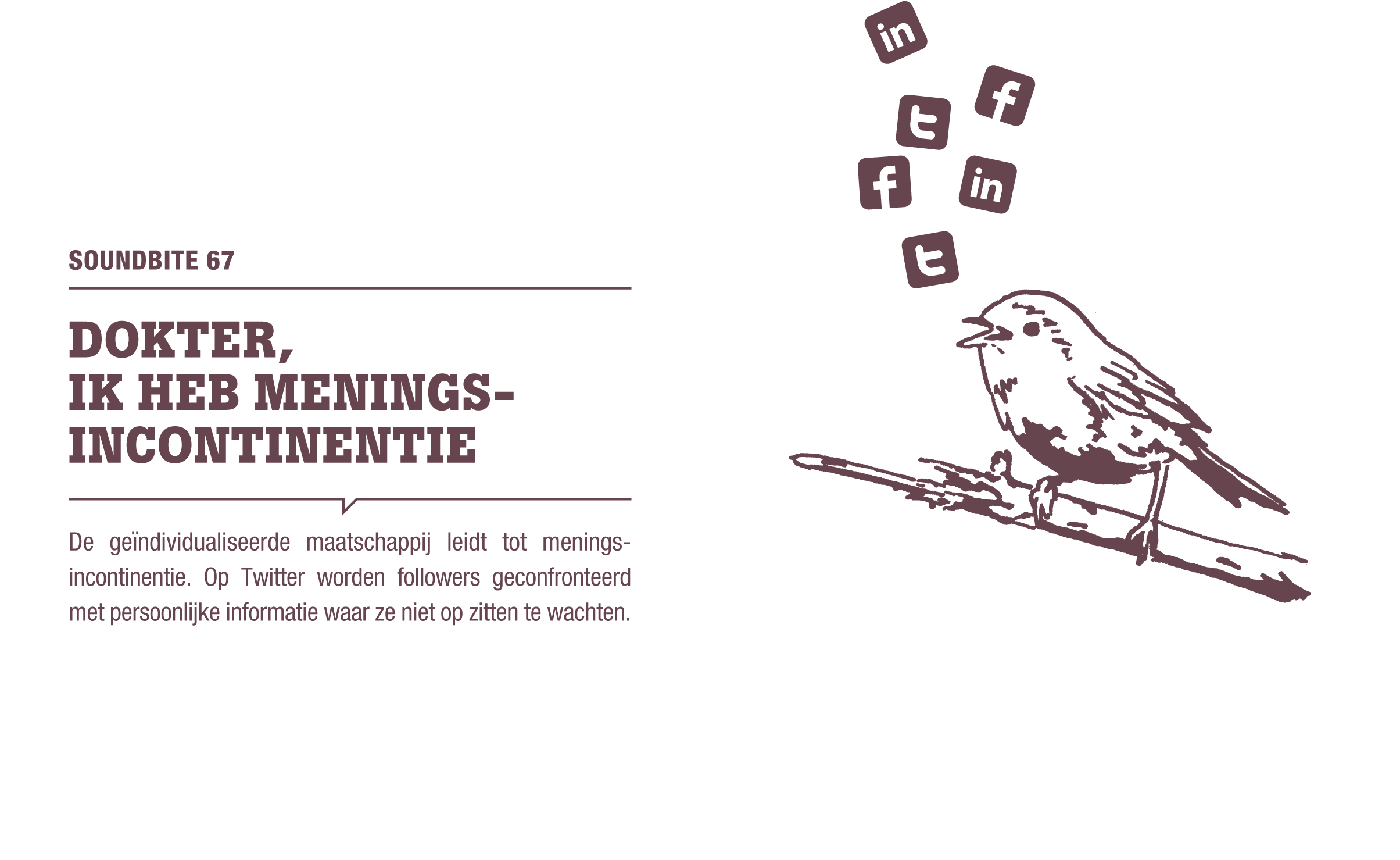 Cavemen Never Do Business.nl, by Ben Gosman
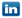 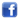 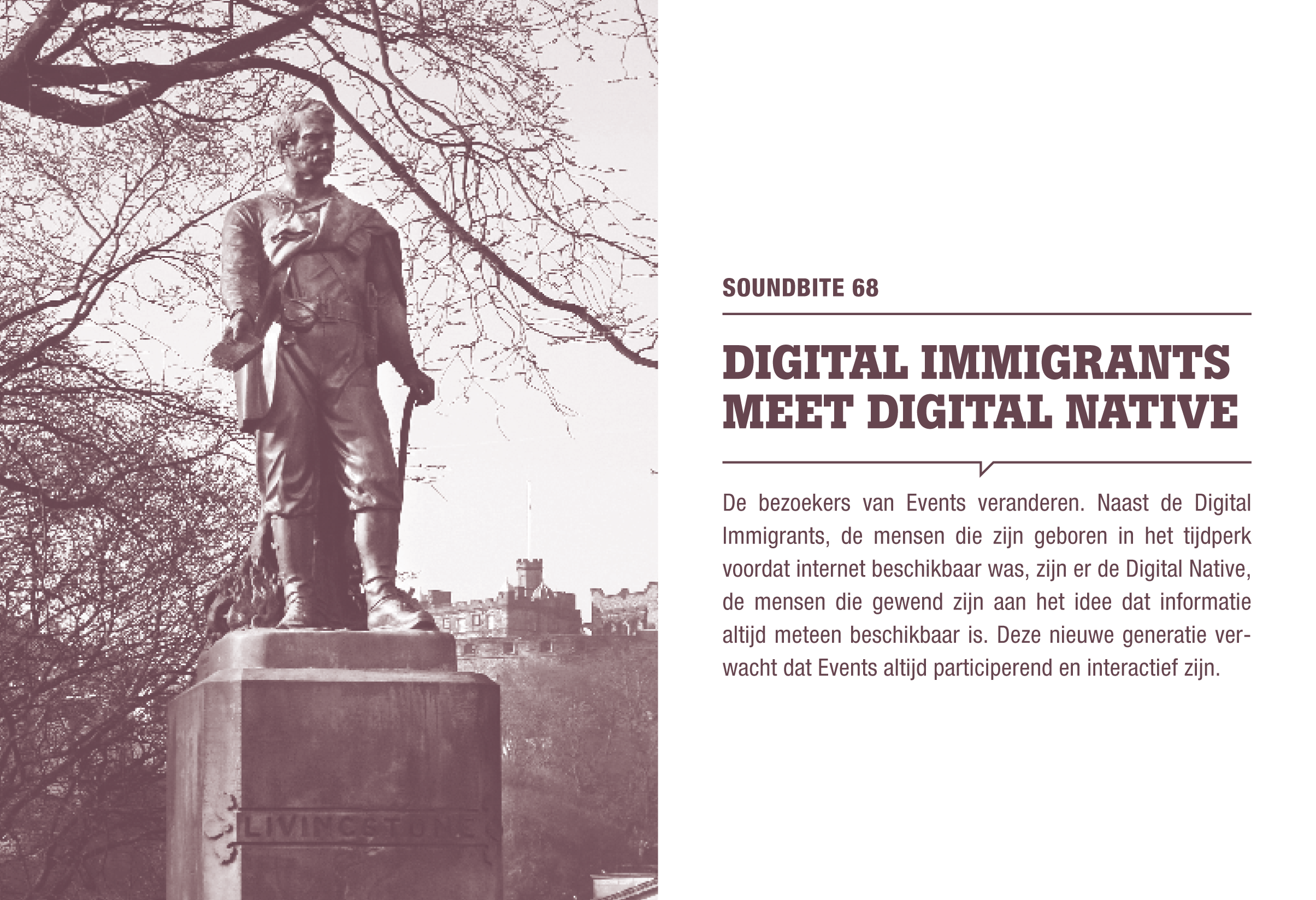 Cavemen Never Do Business.nl, by Ben Gosman
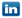 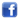 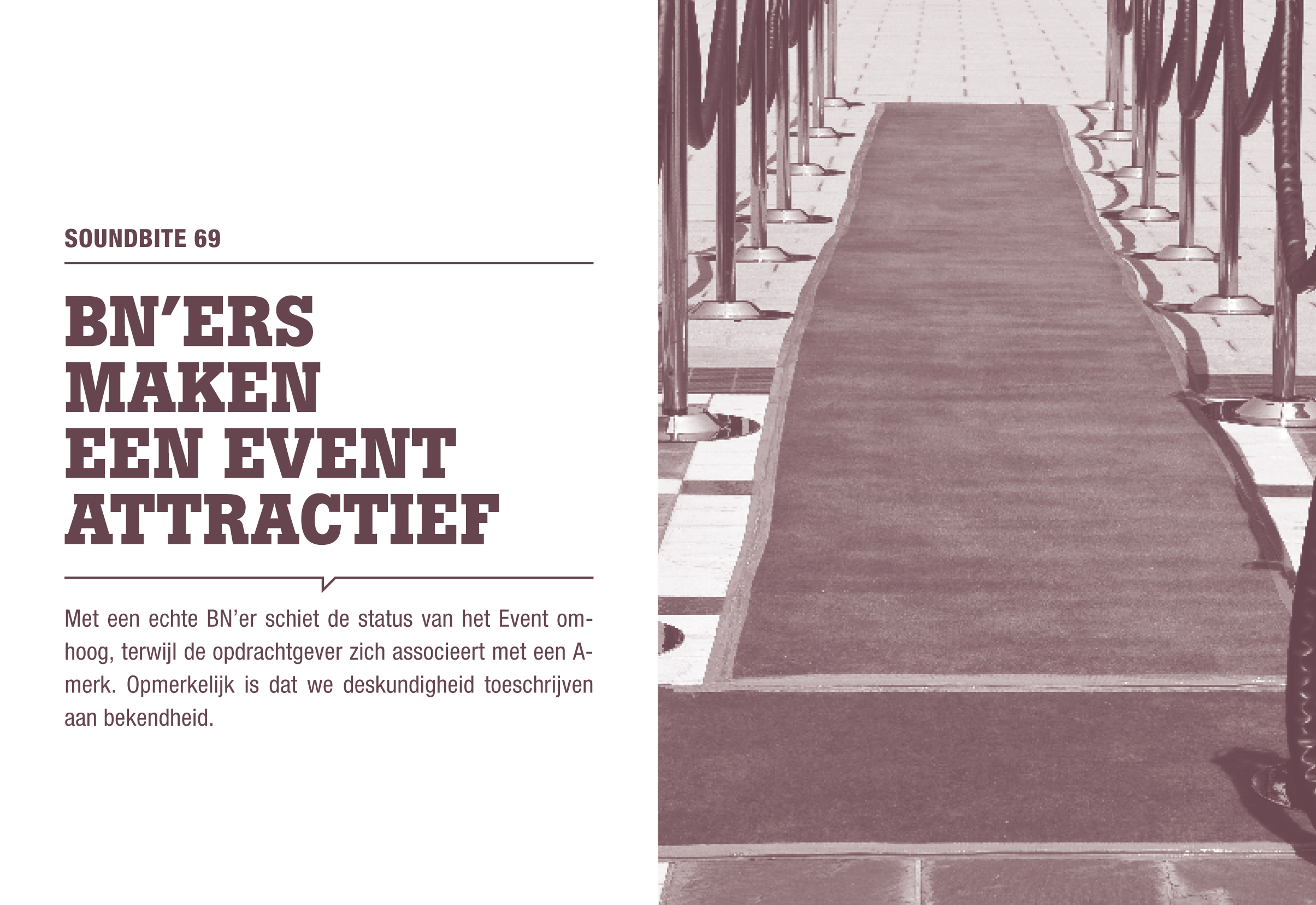 Cavemen Never Do Business.nl, by Ben Gosman
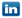 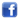 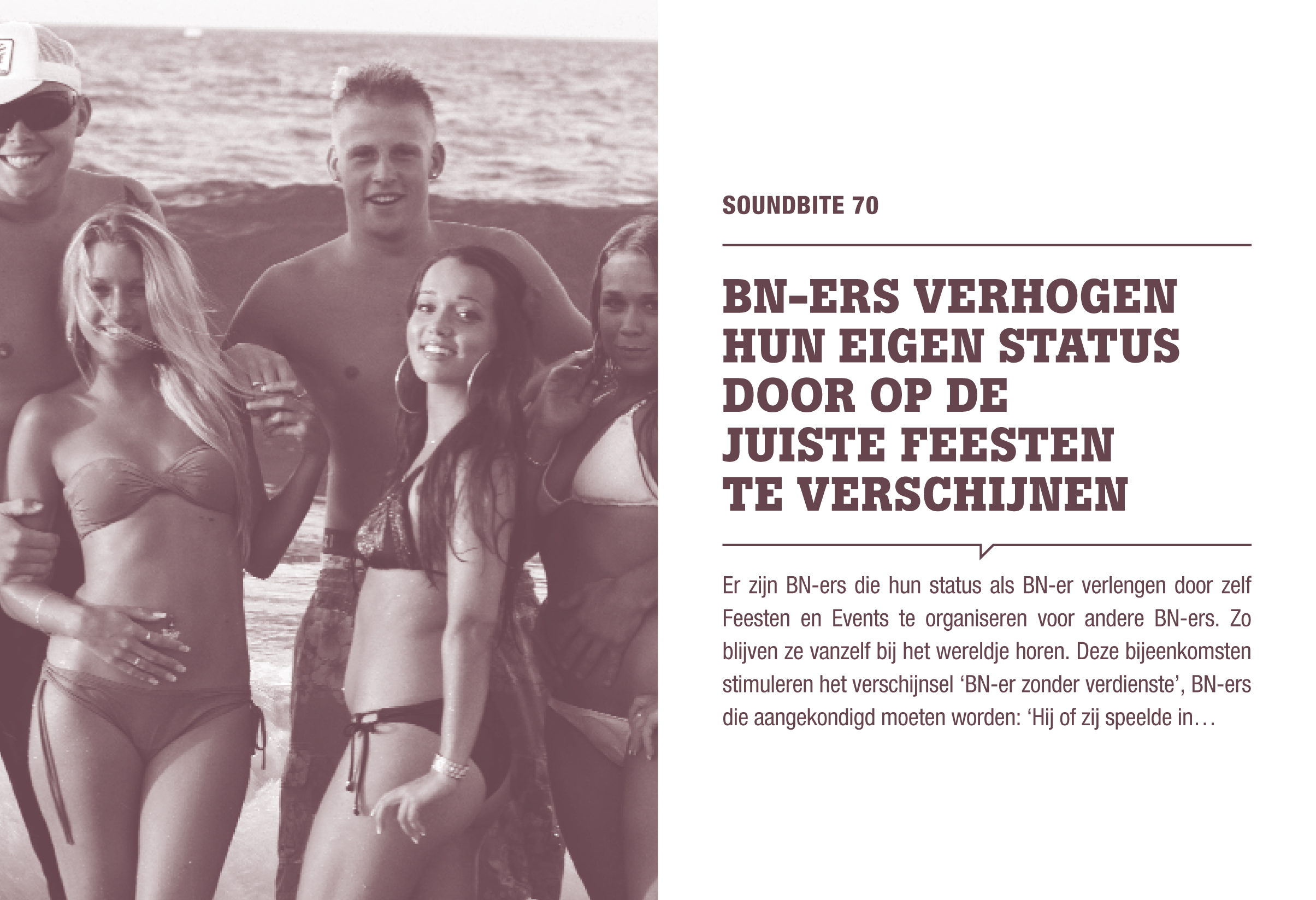 Cavemen Never Do Business.nl, by Ben Gosman
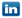 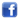 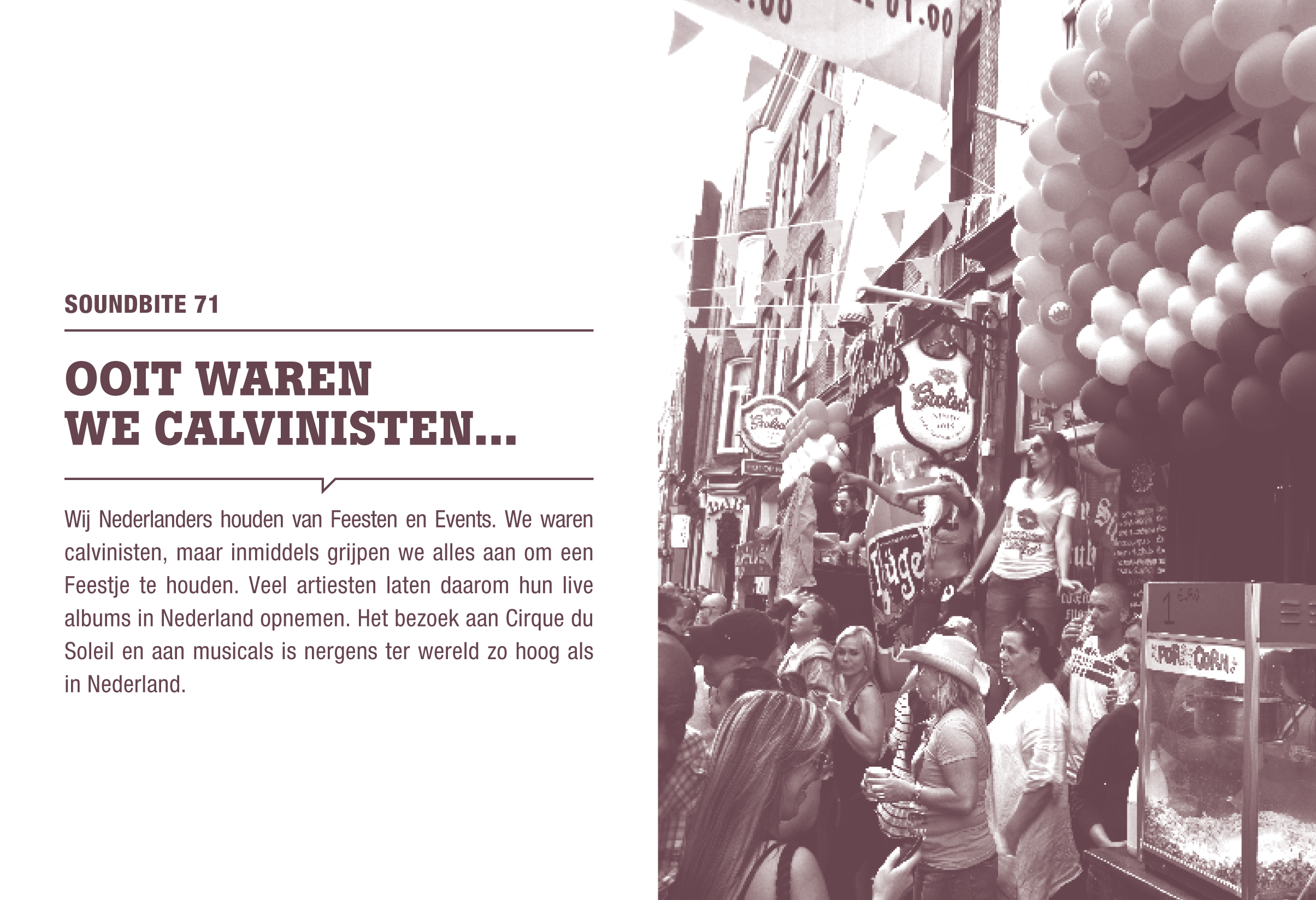 Cavemen Never Do Business.nl, by Ben Gosman
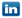 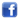 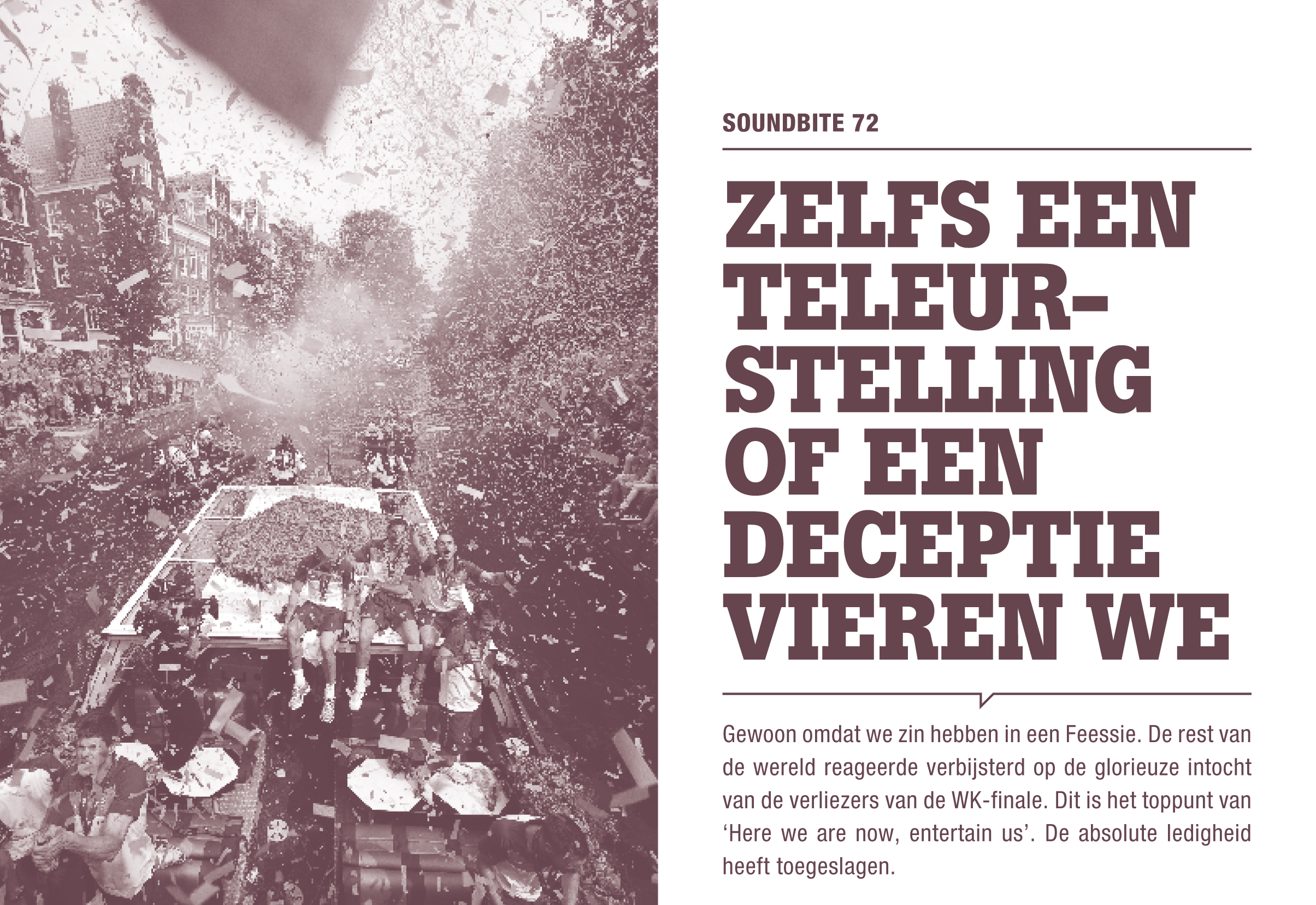 Cavemen Never Do Business.nl, by Ben Gosman
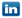 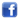 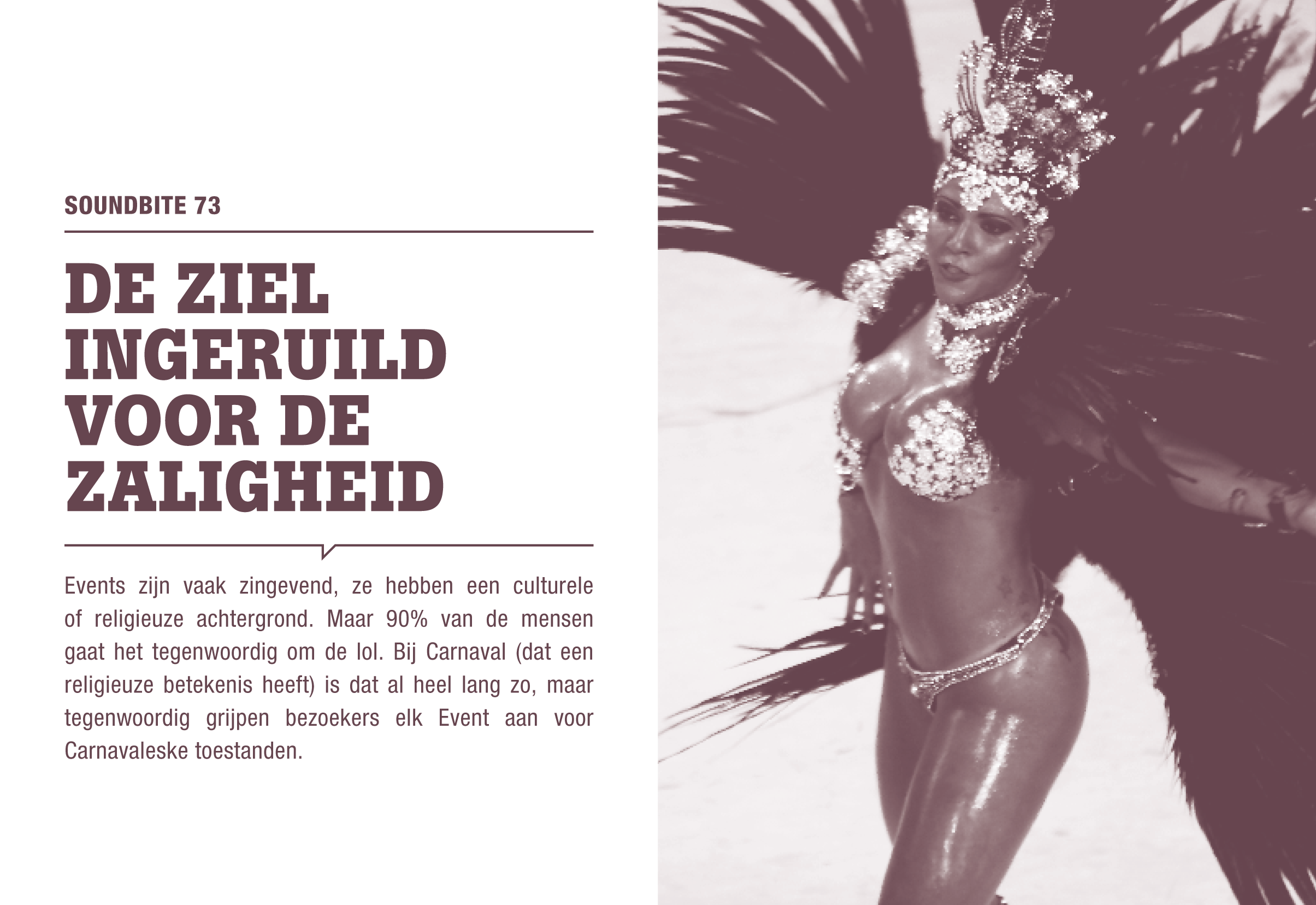 Cavemen Never Do Business.nl, by Ben Gosman
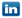 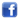 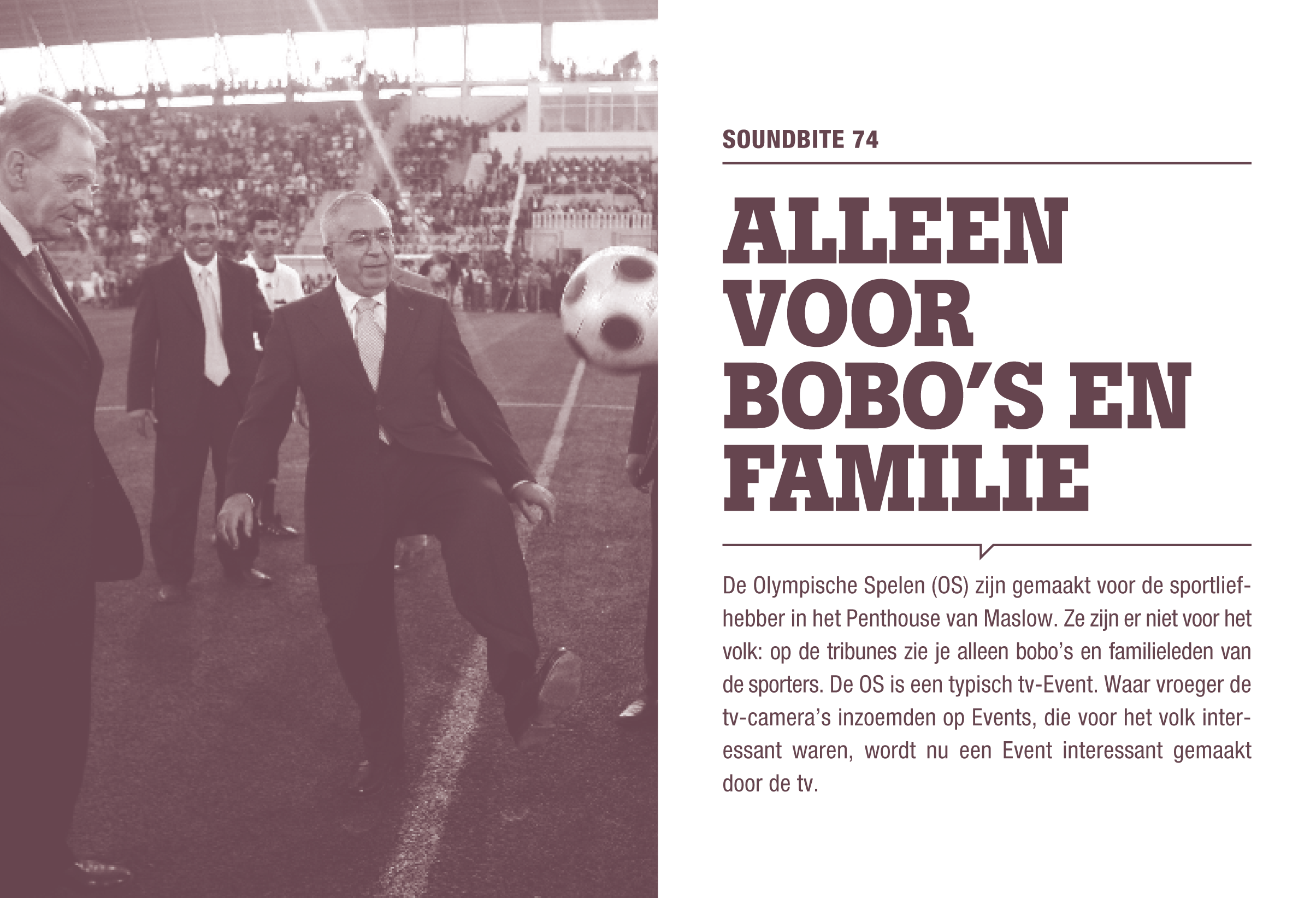 Cavemen Never Do Business.nl, by Ben Gosman
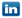 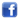 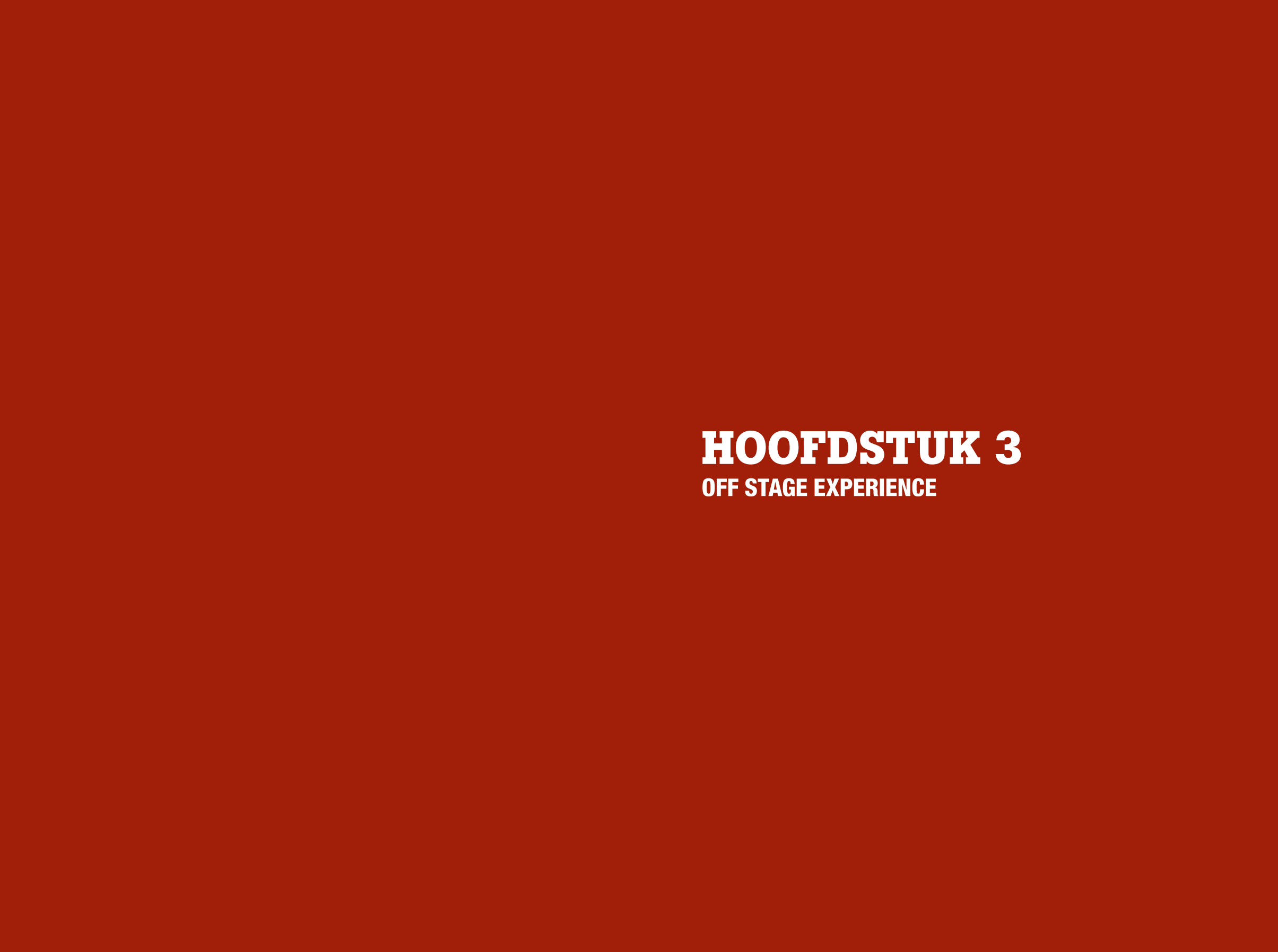 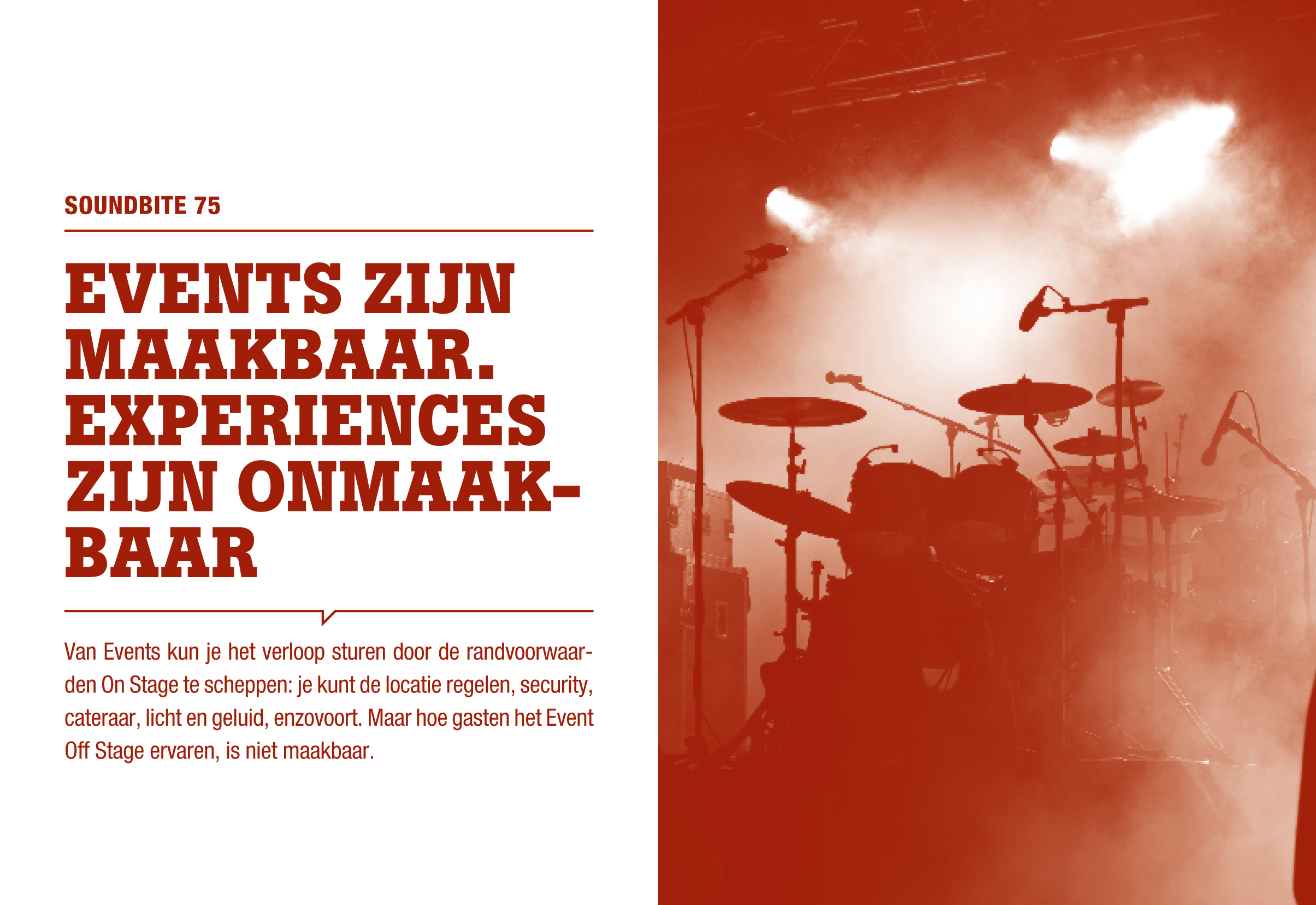 Cavemen Never Do Business.nl, by Ben Gosman
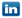 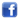 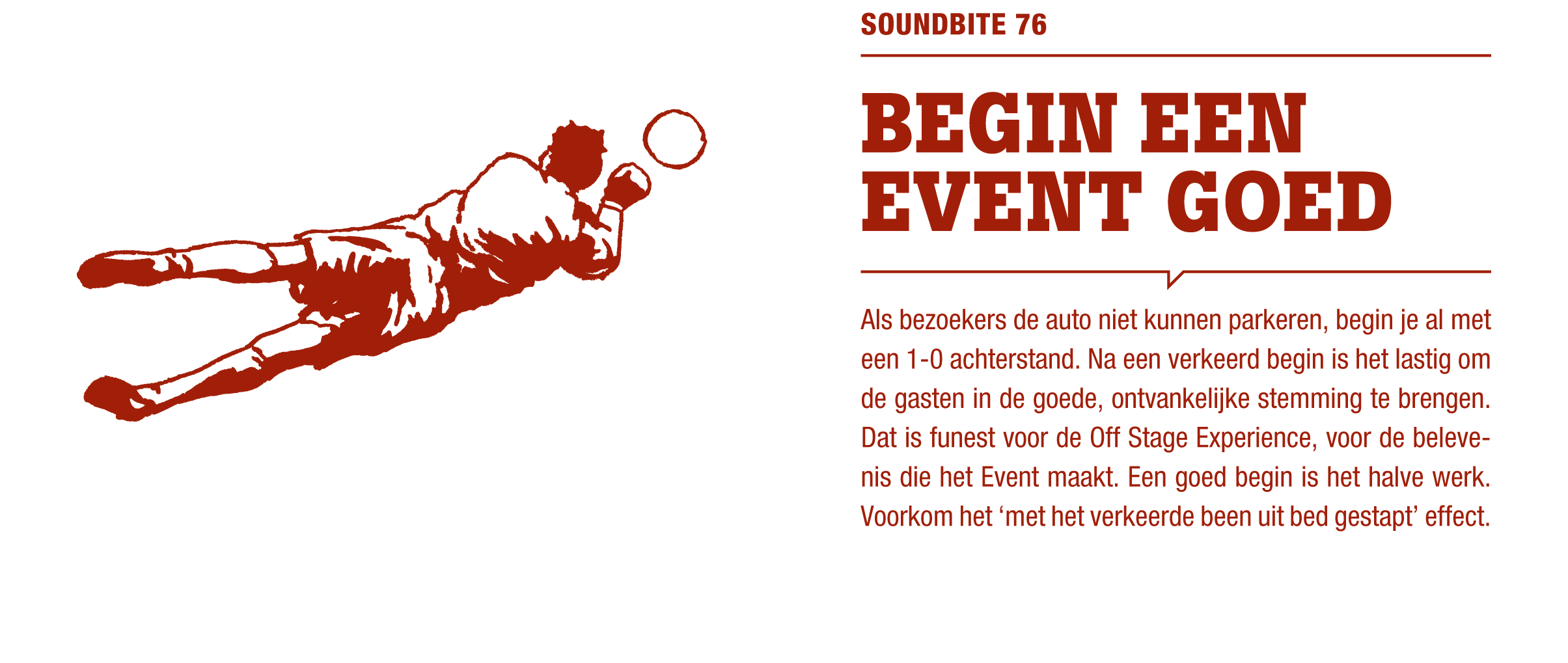 Cavemen Never Do Business.nl, by Ben Gosman
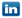 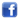 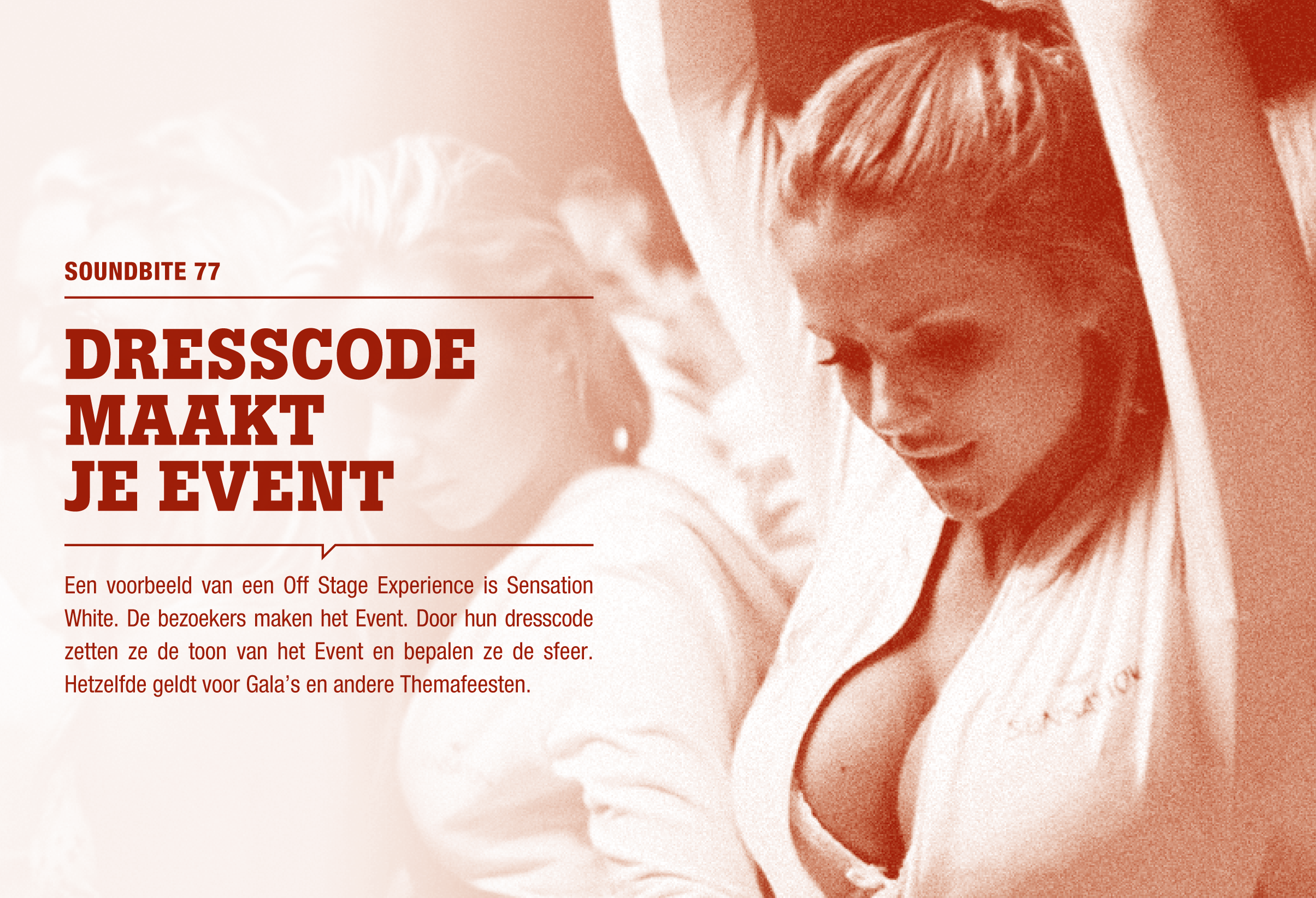 Cavemen Never Do Business.nl, by Ben Gosman
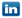 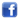 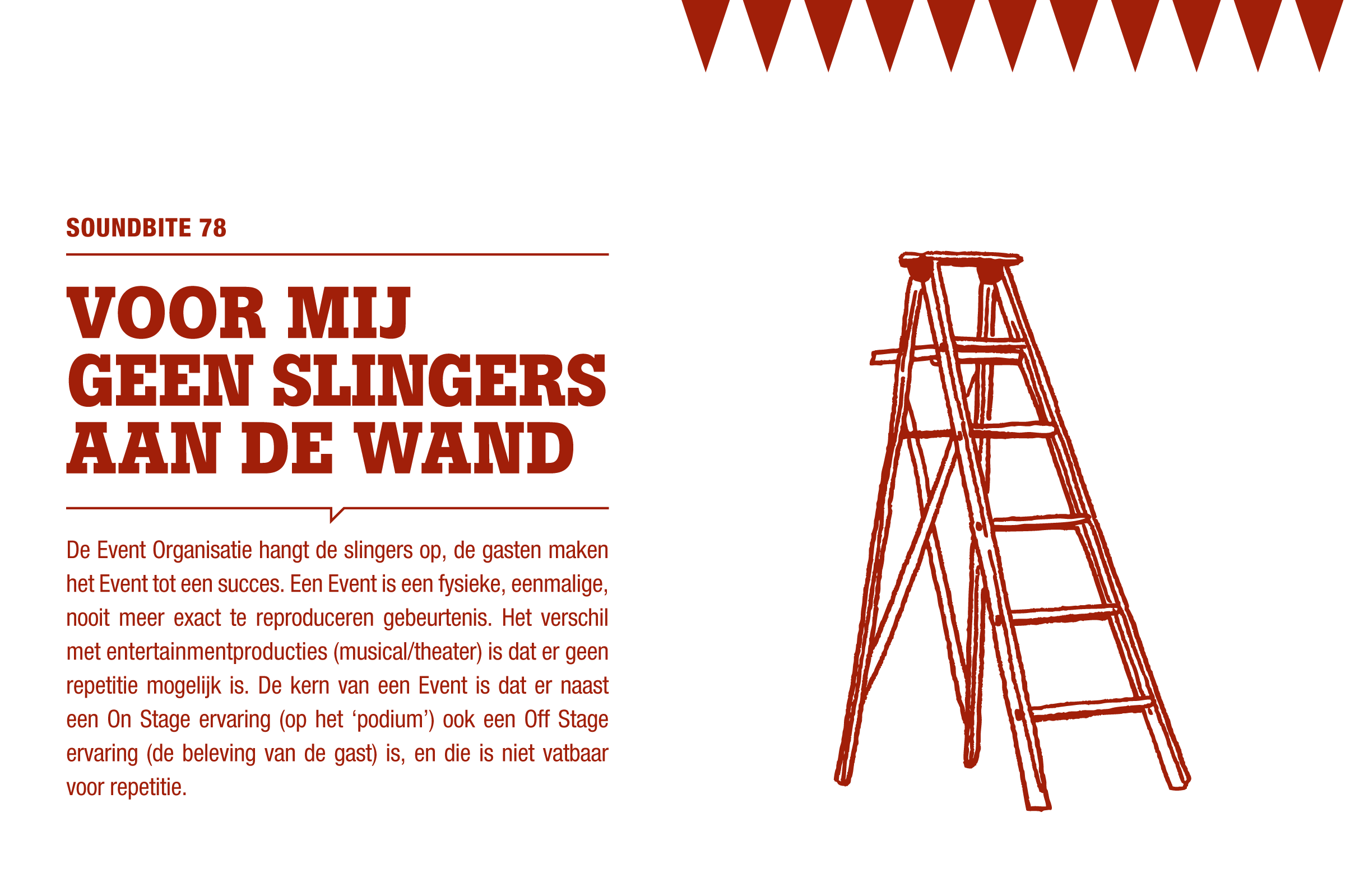 Cavemen Never Do Business.nl, by Ben Gosman
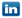 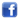 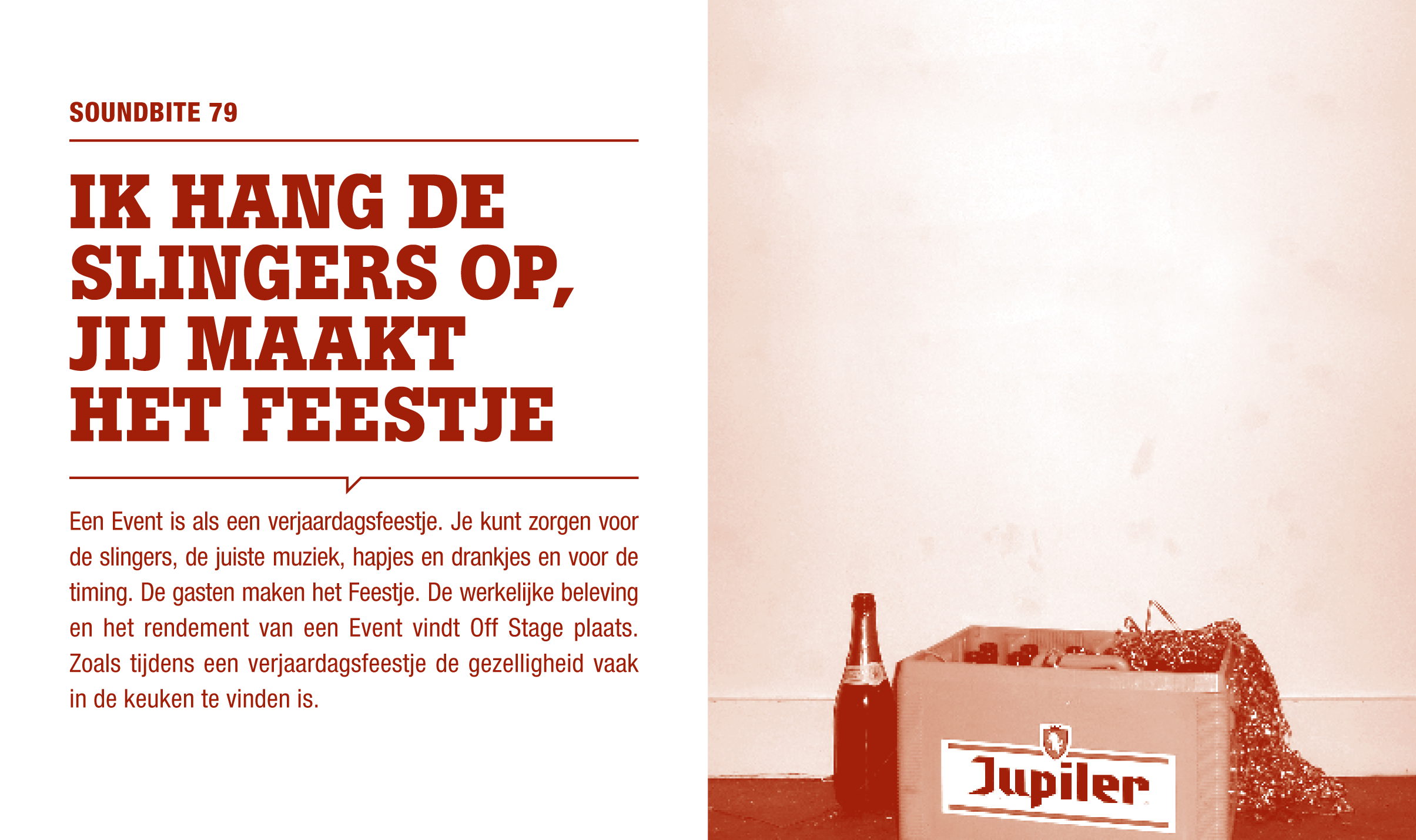 Cavemen Never Do Business.nl, by Ben Gosman
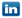 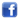 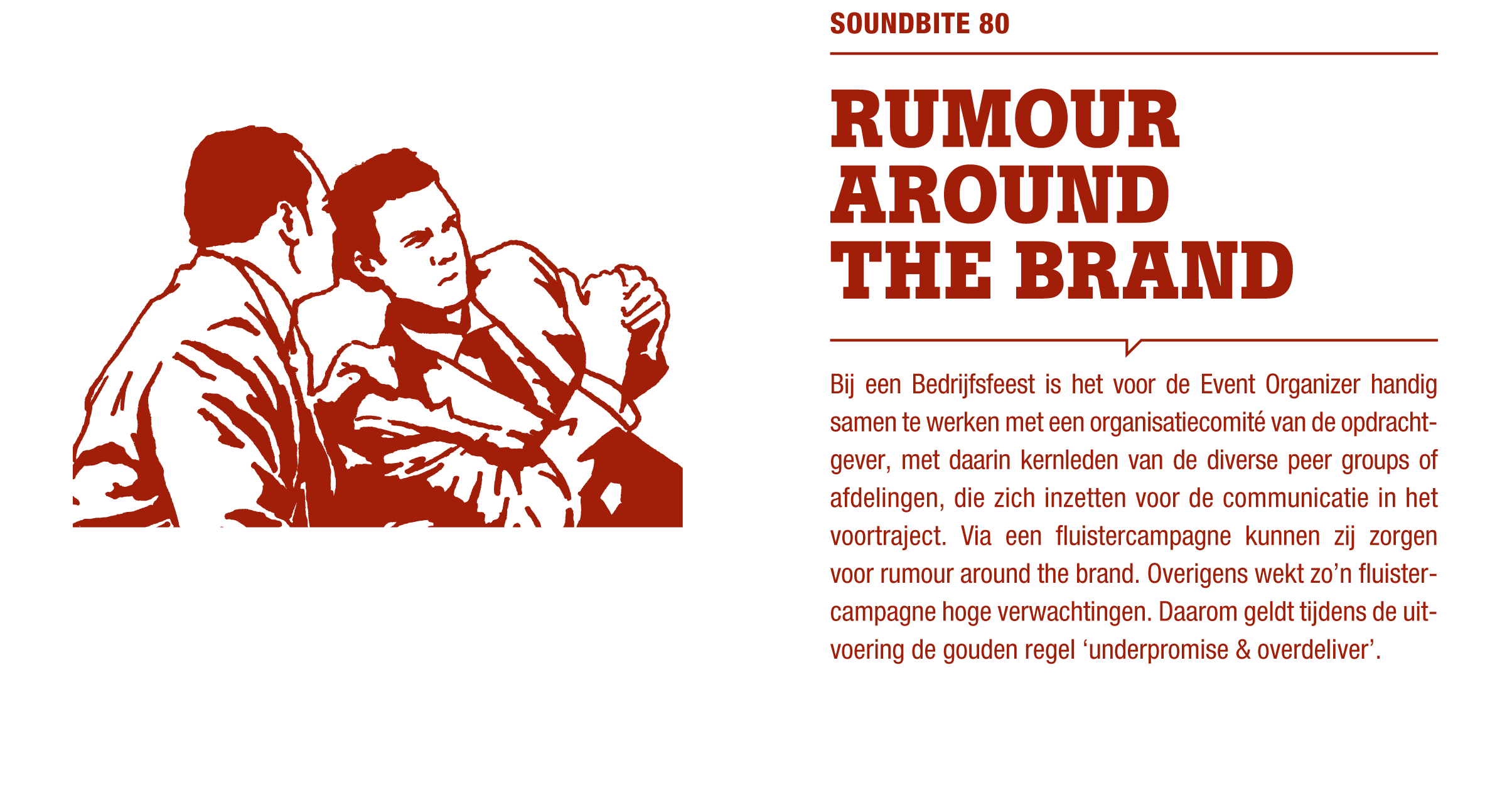 Cavemen Never Do Business.nl, by Ben Gosman
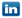 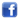 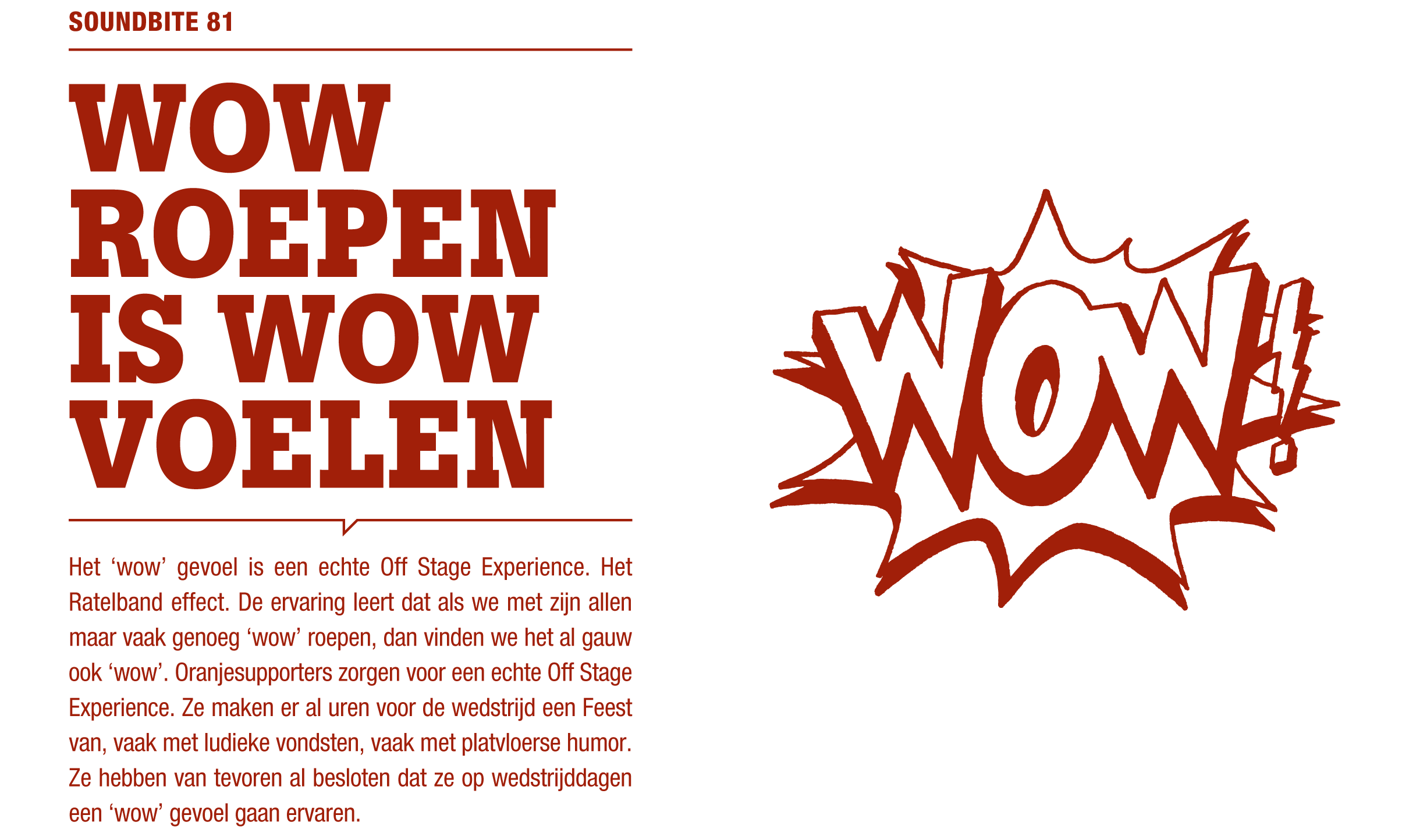 Cavemen Never Do Business.nl, by Ben Gosman
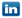 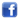 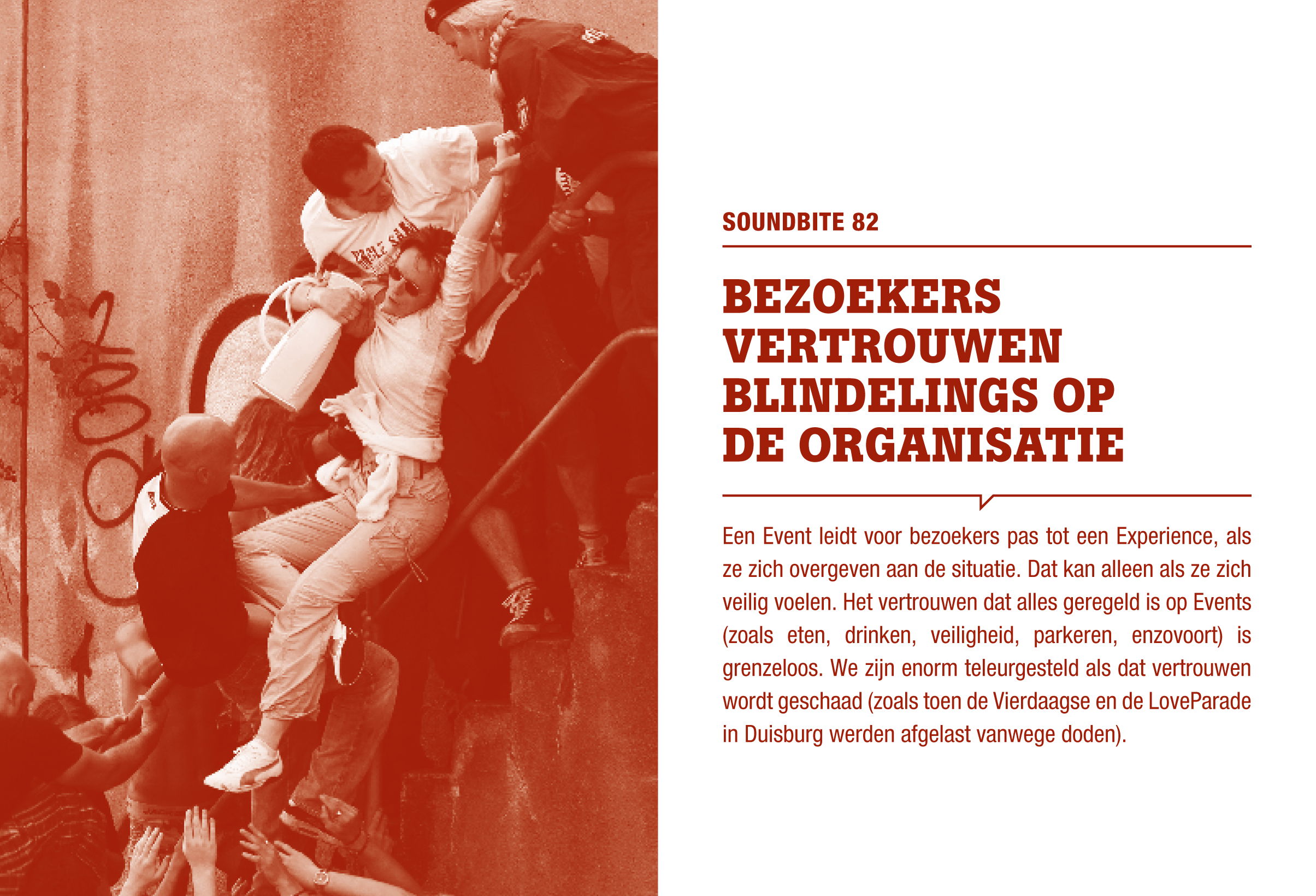 Cavemen Never Do Business.nl, by Ben Gosman
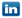 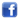 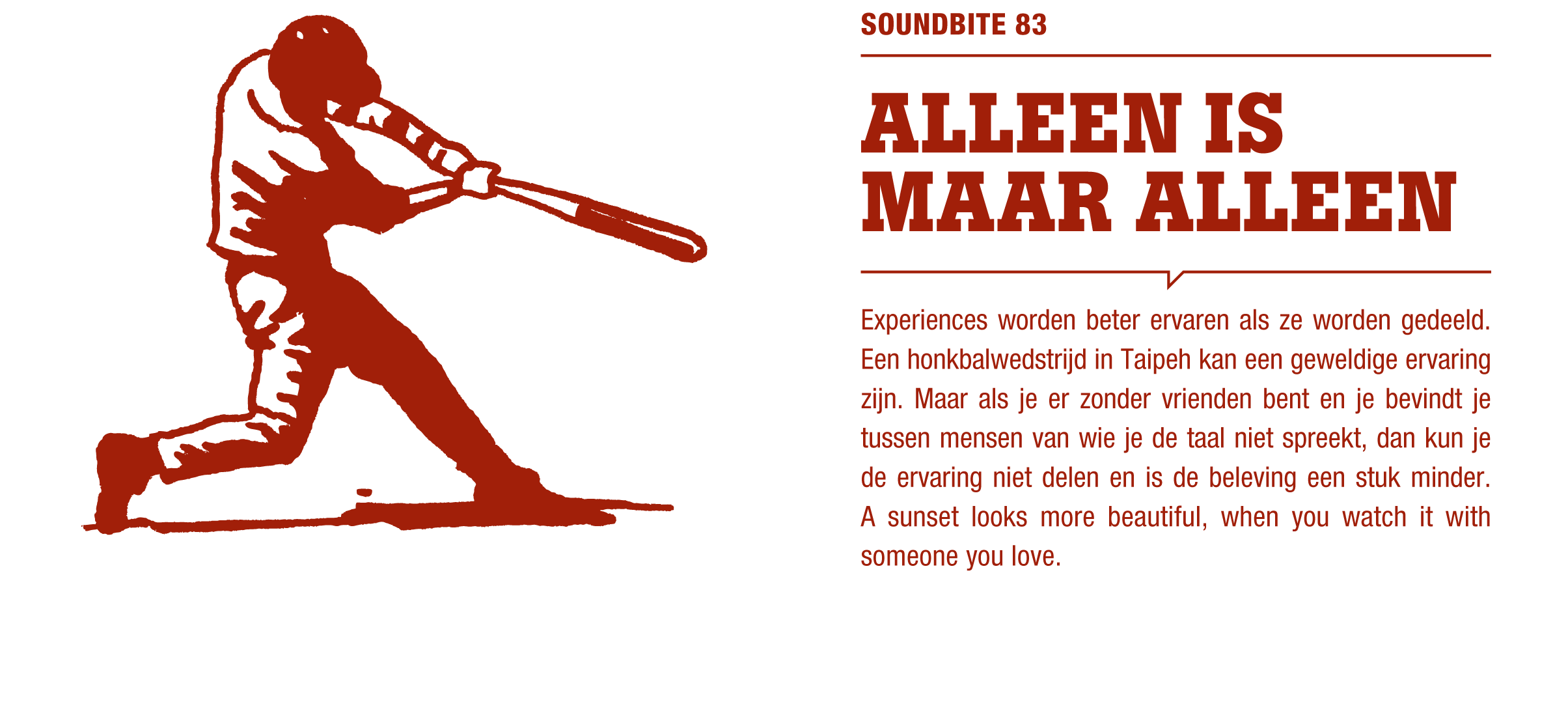 Cavemen Never Do Business.nl, by Ben Gosman
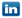 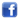 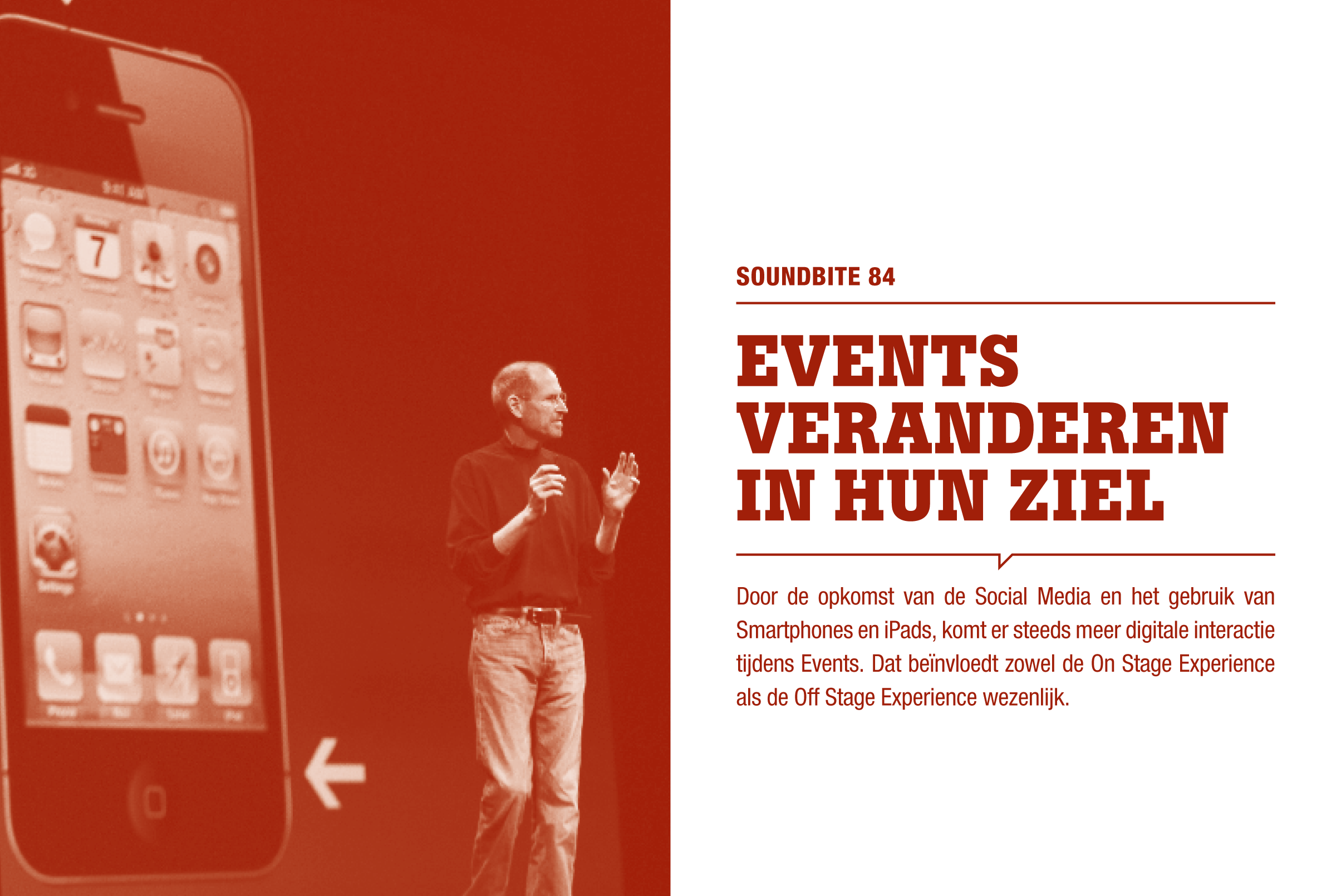 Cavemen Never Do Business.nl, by Ben Gosman
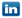 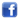 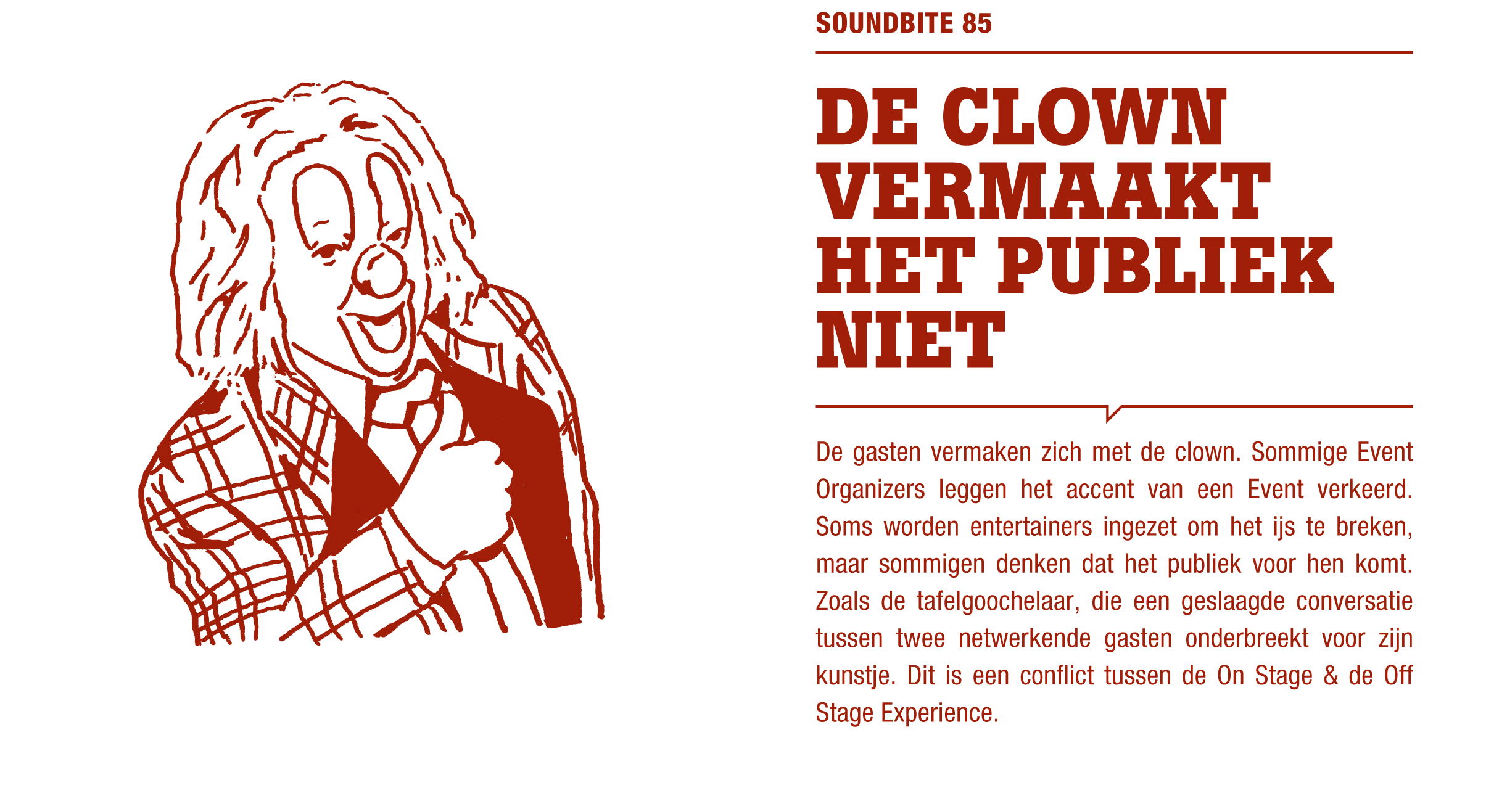 Cavemen Never Do Business.nl, by Ben Gosman
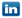 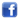 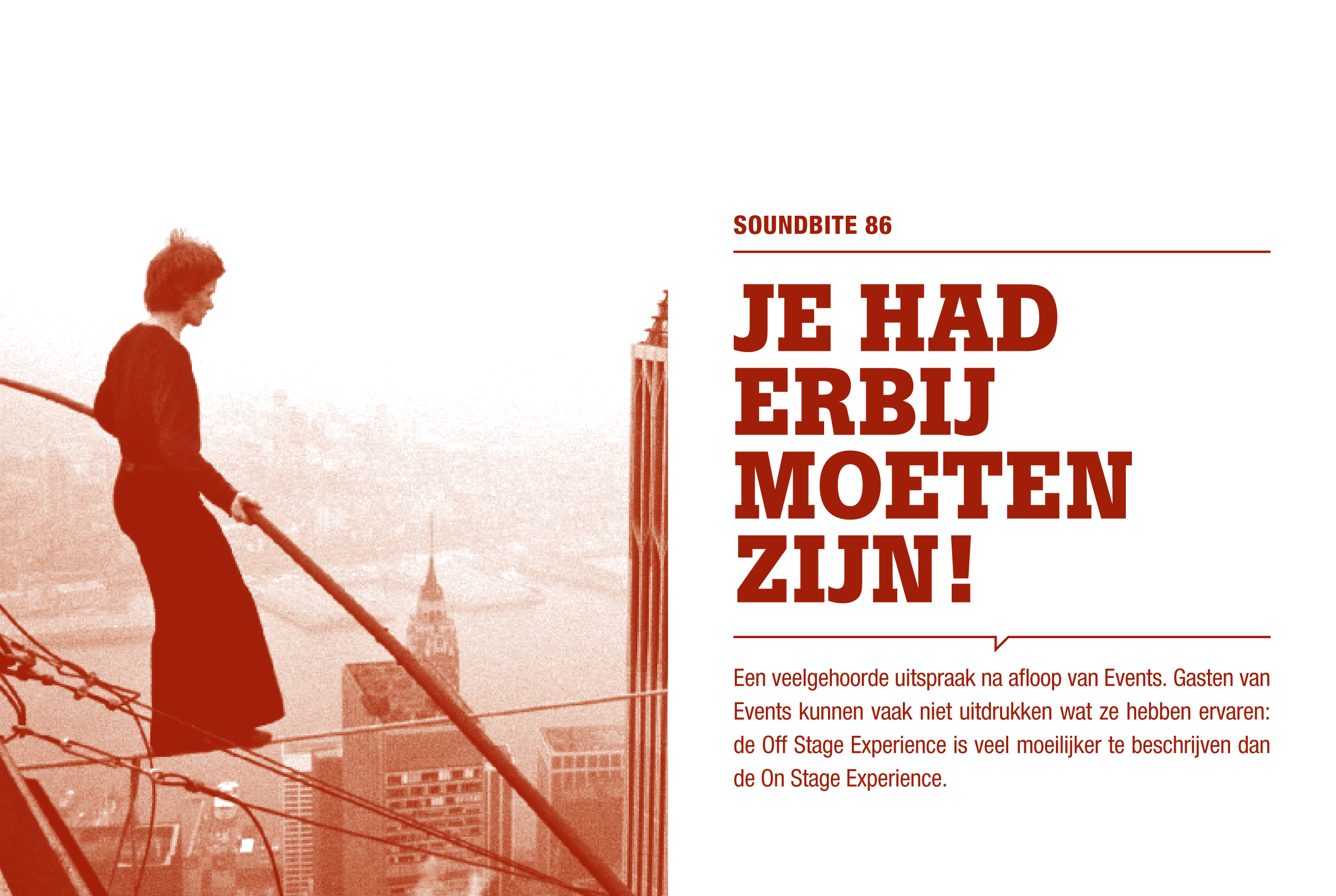 Cavemen Never Do Business.nl, by Ben Gosman
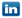 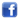 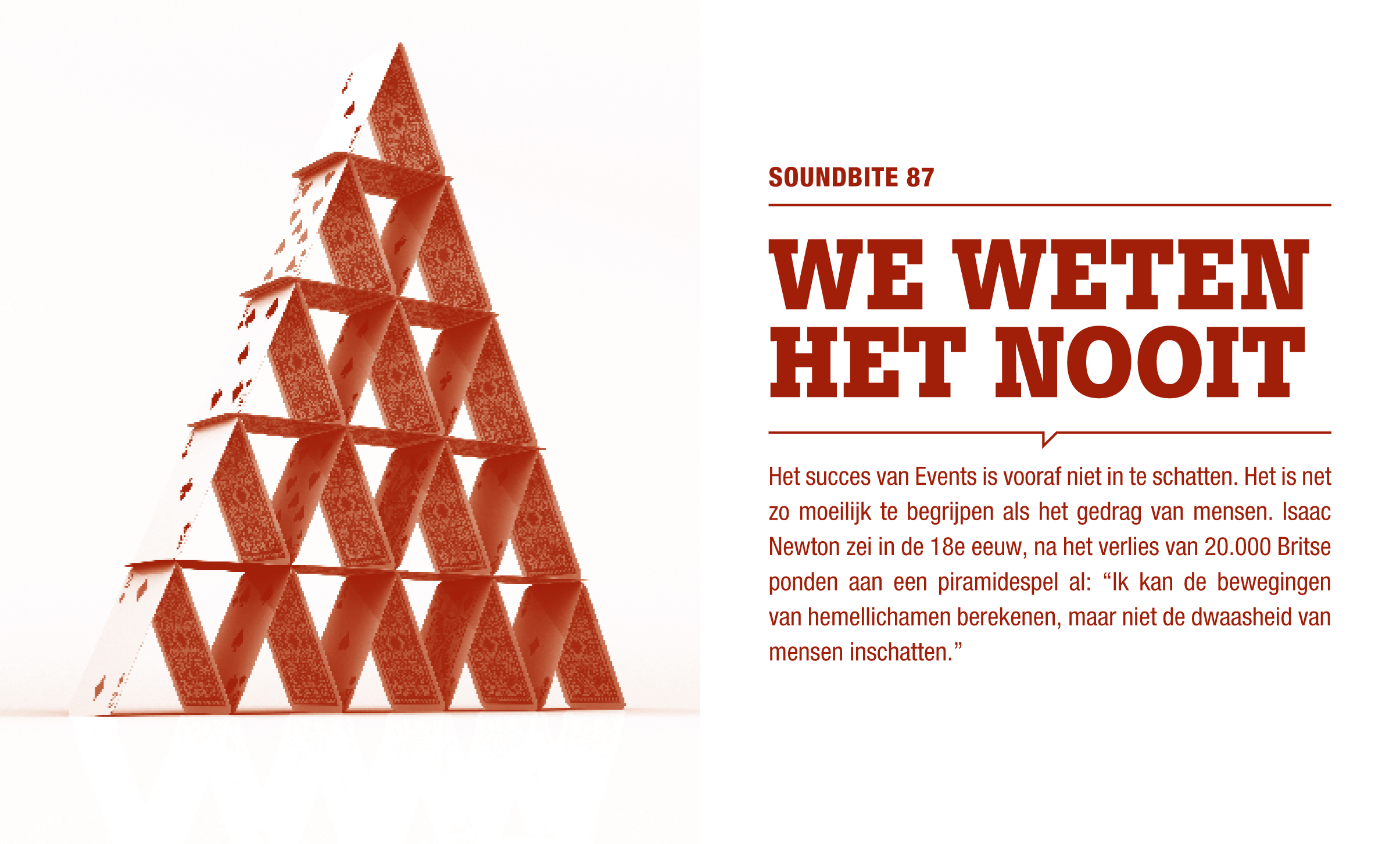 Cavemen Never Do Business.nl, by Ben Gosman
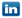 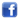 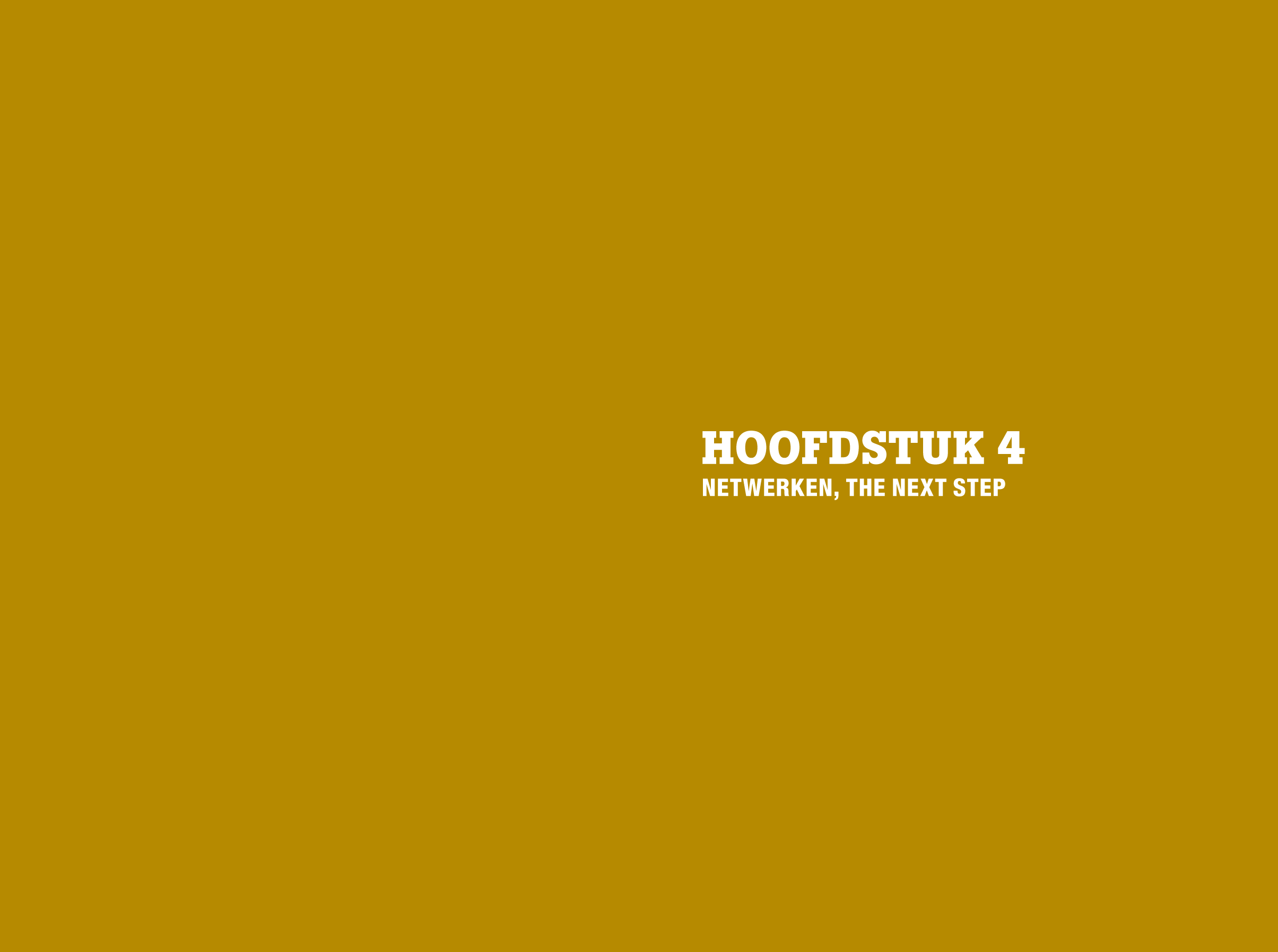 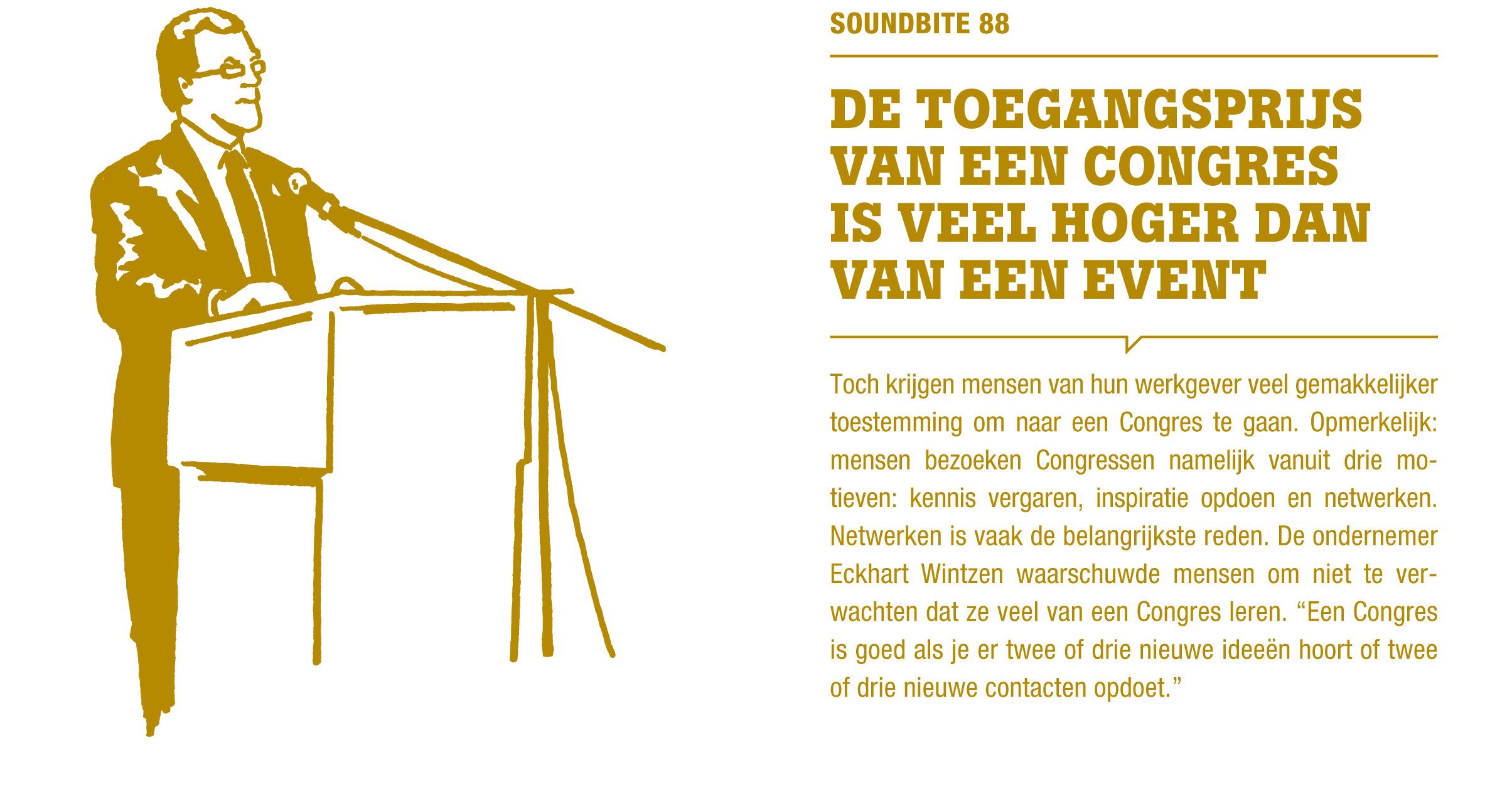 Cavemen Never Do Business.nl, by Ben Gosman
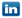 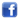 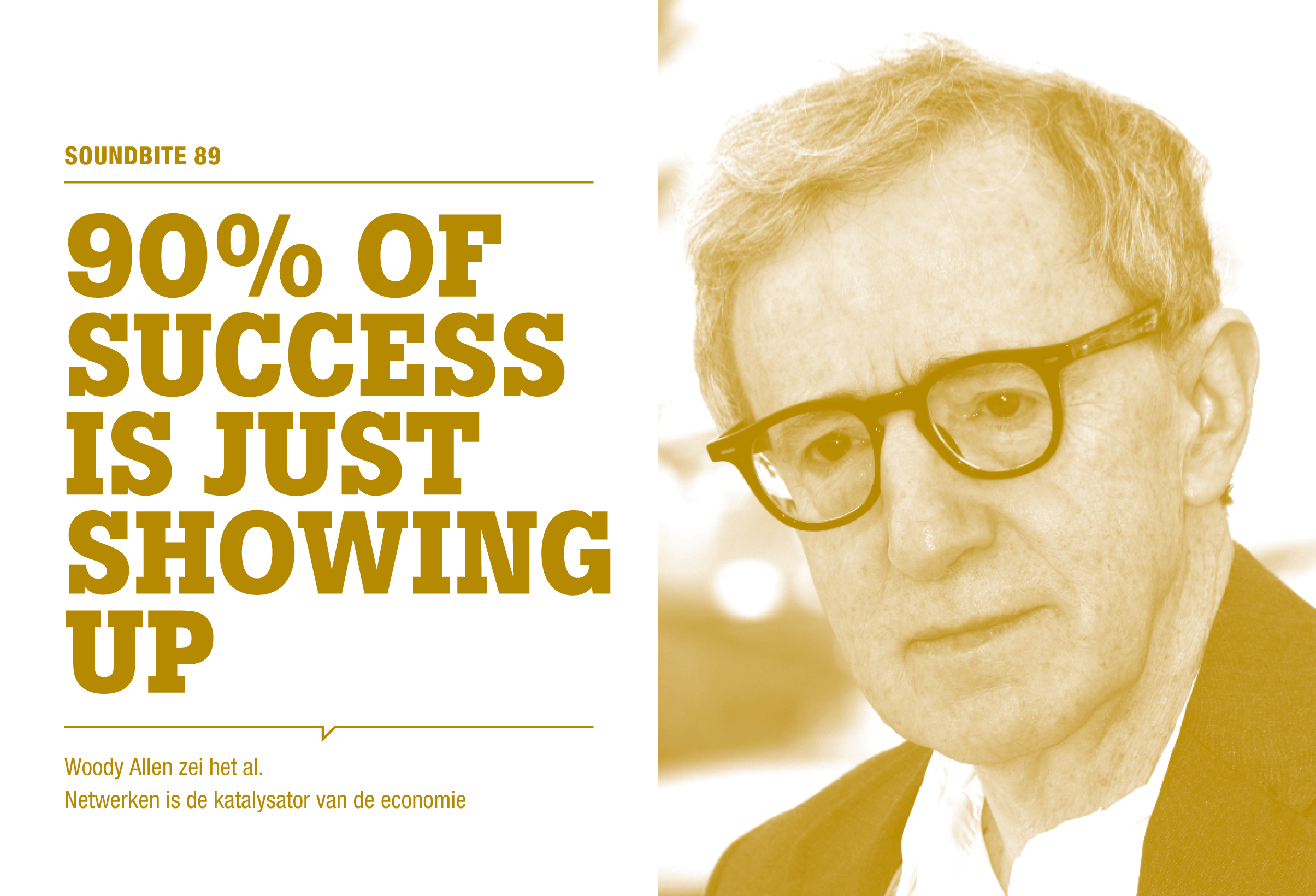 Cavemen Never Do Business.nl, by Ben Gosman
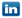 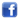 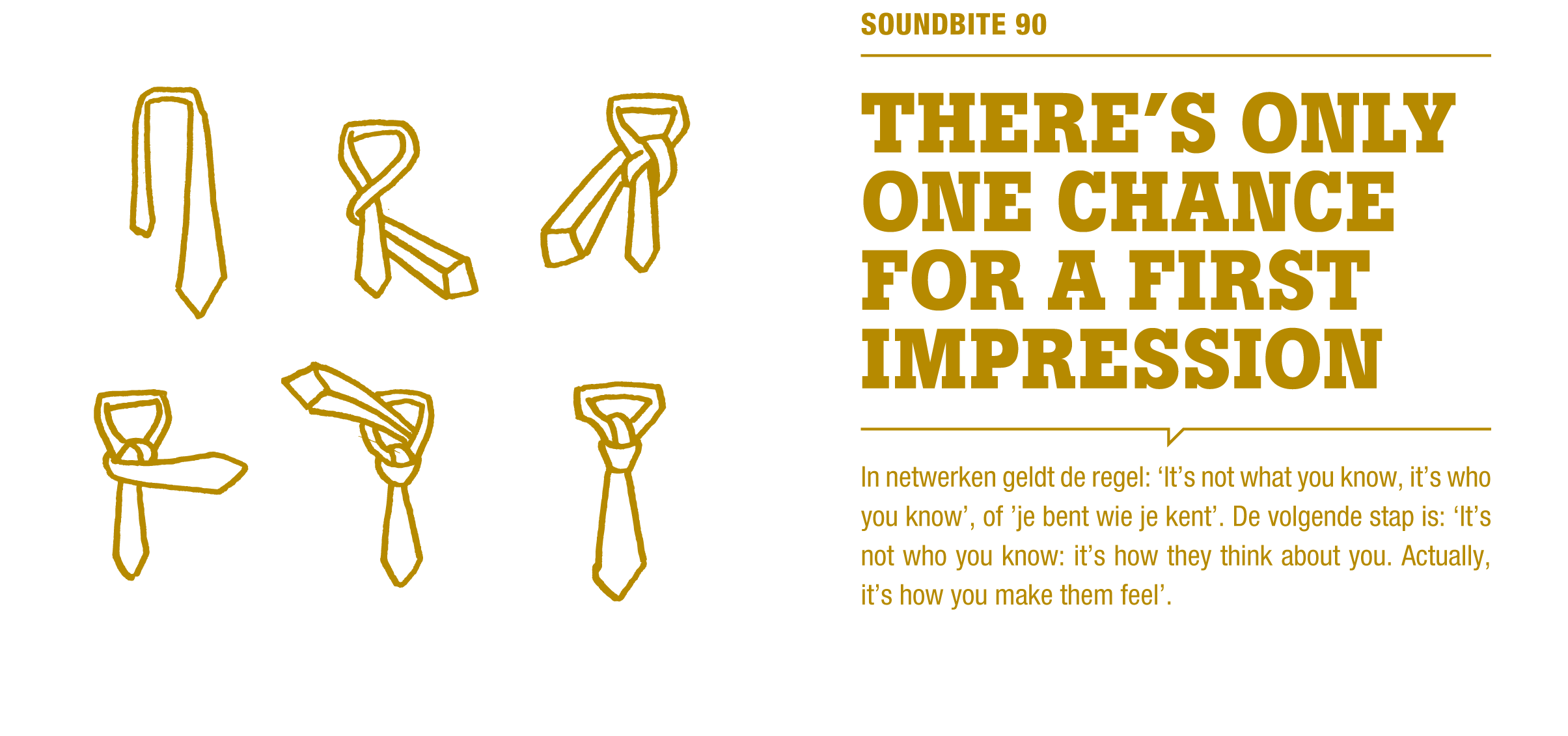 Cavemen Never Do Business.nl, by Ben Gosman
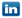 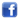 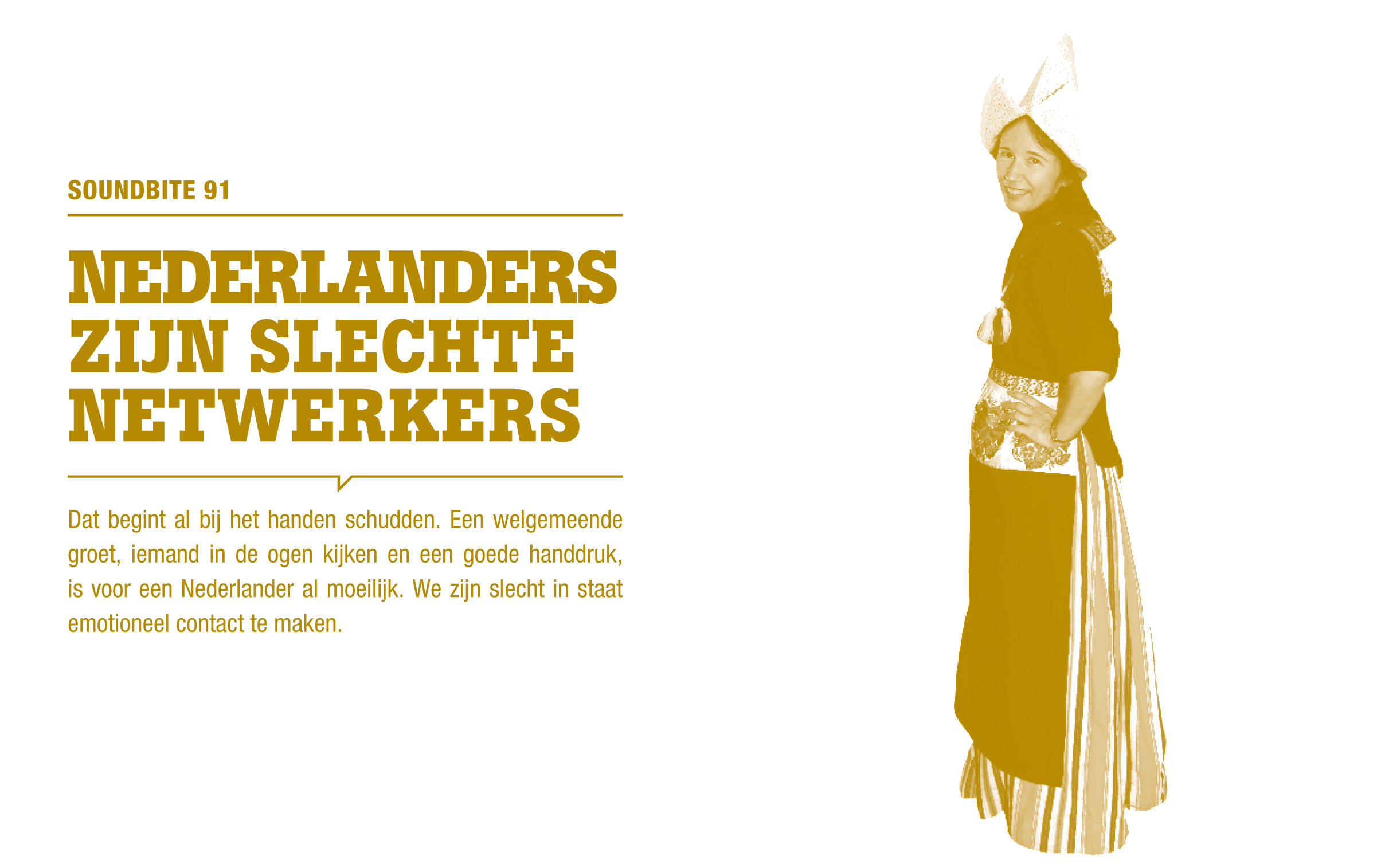 Cavemen Never Do Business.nl, by Ben Gosman
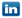 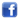 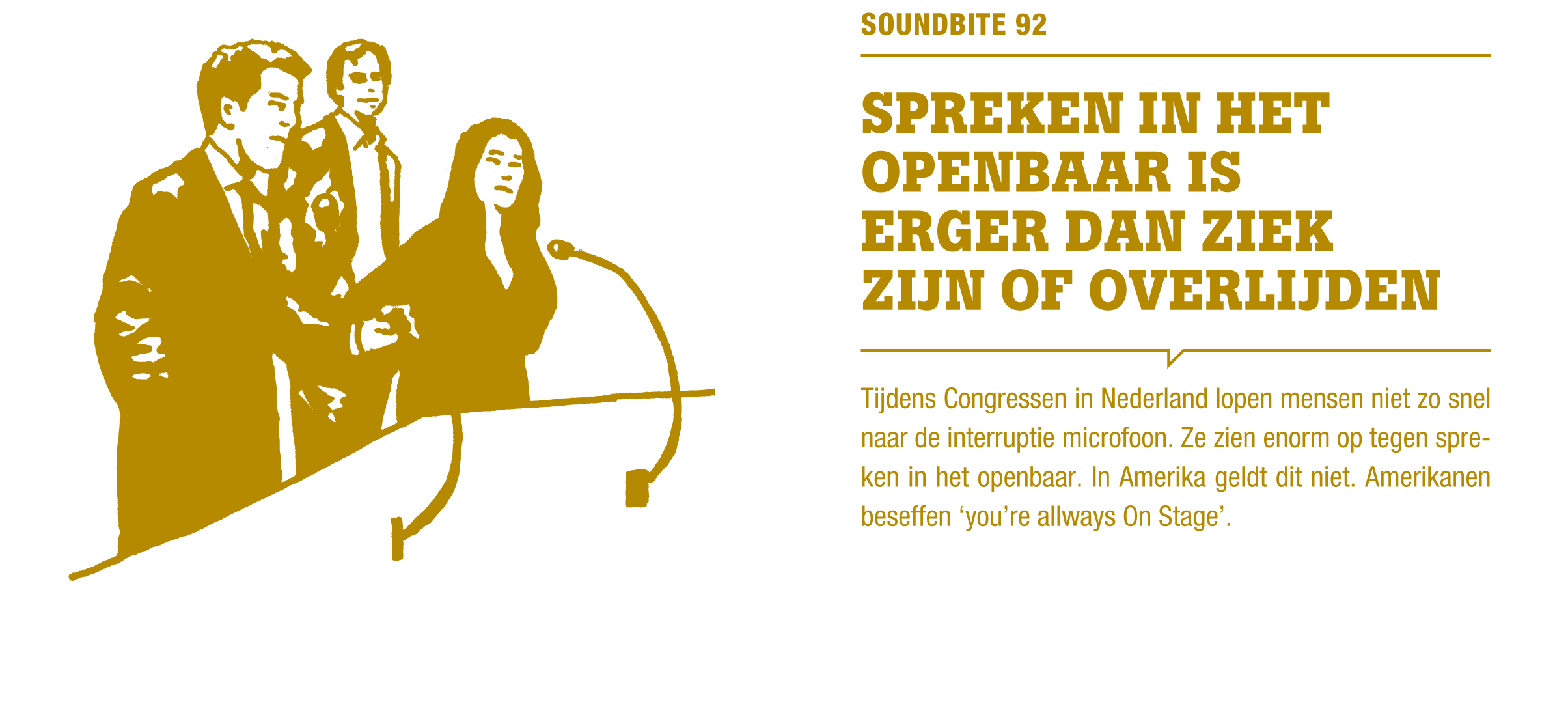 Cavemen Never Do Business.nl, by Ben Gosman
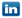 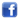 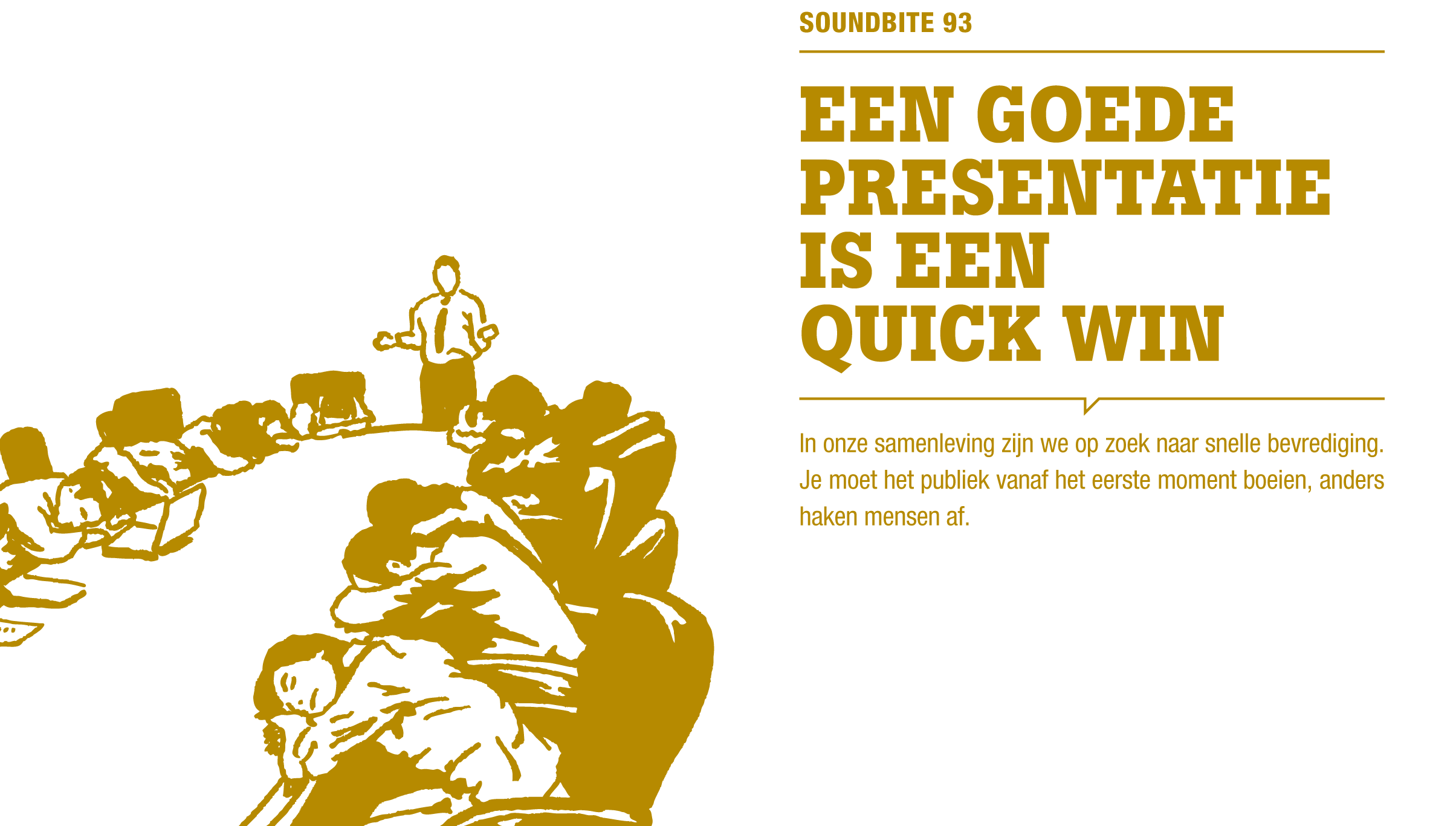 Cavemen Never Do Business.nl, by Ben Gosman
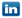 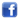 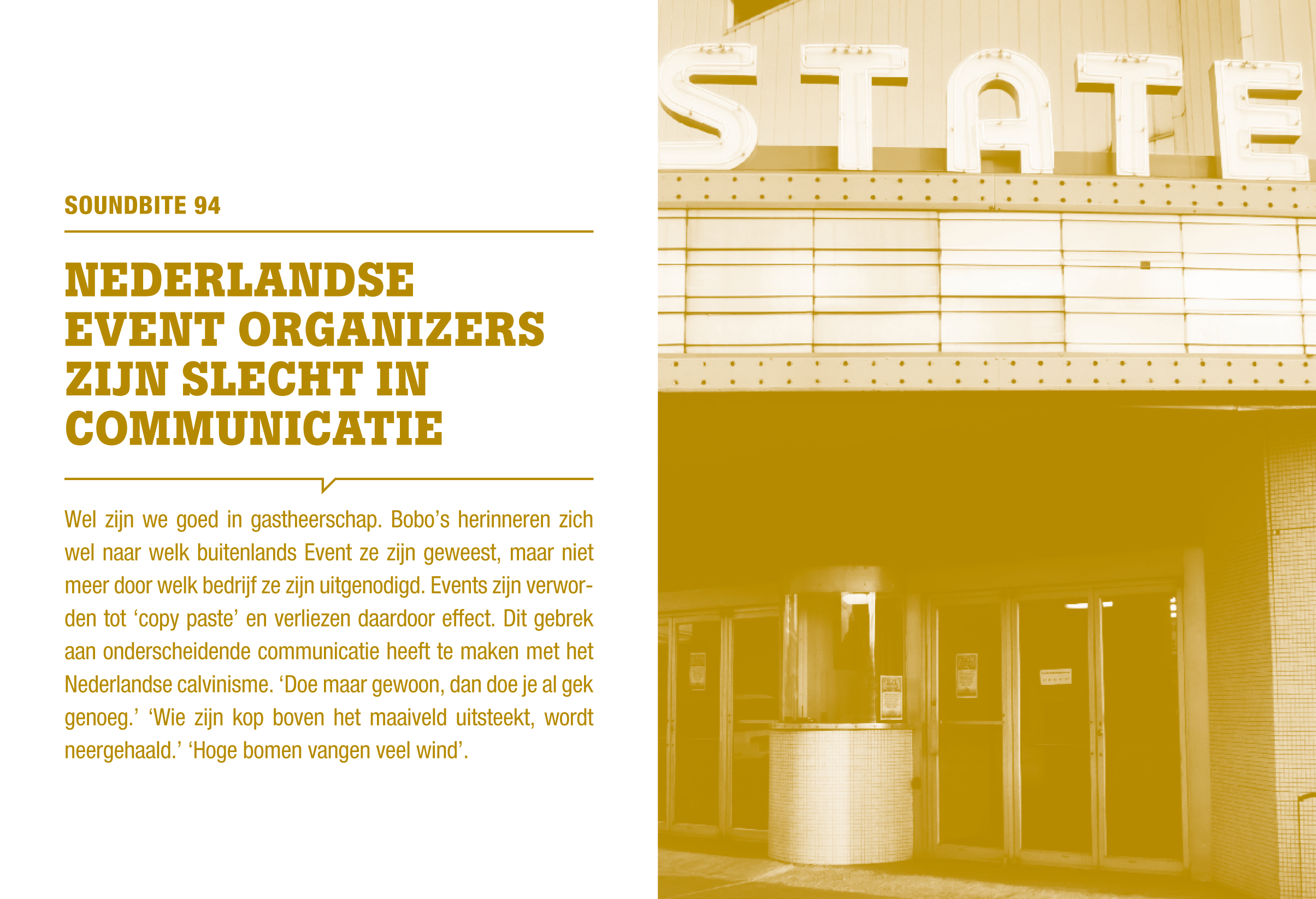 Cavemen Never Do Business.nl, by Ben Gosman
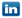 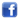 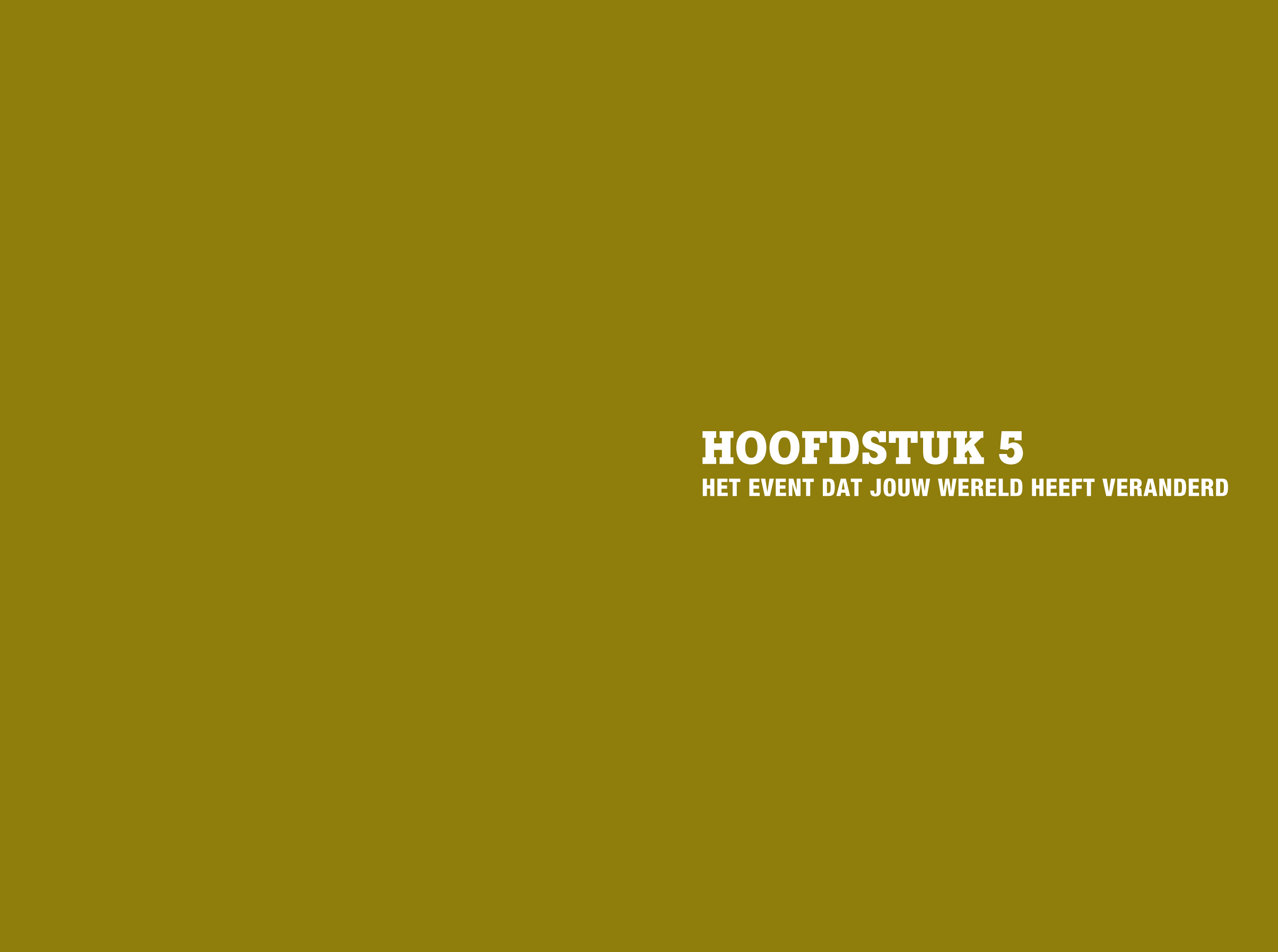 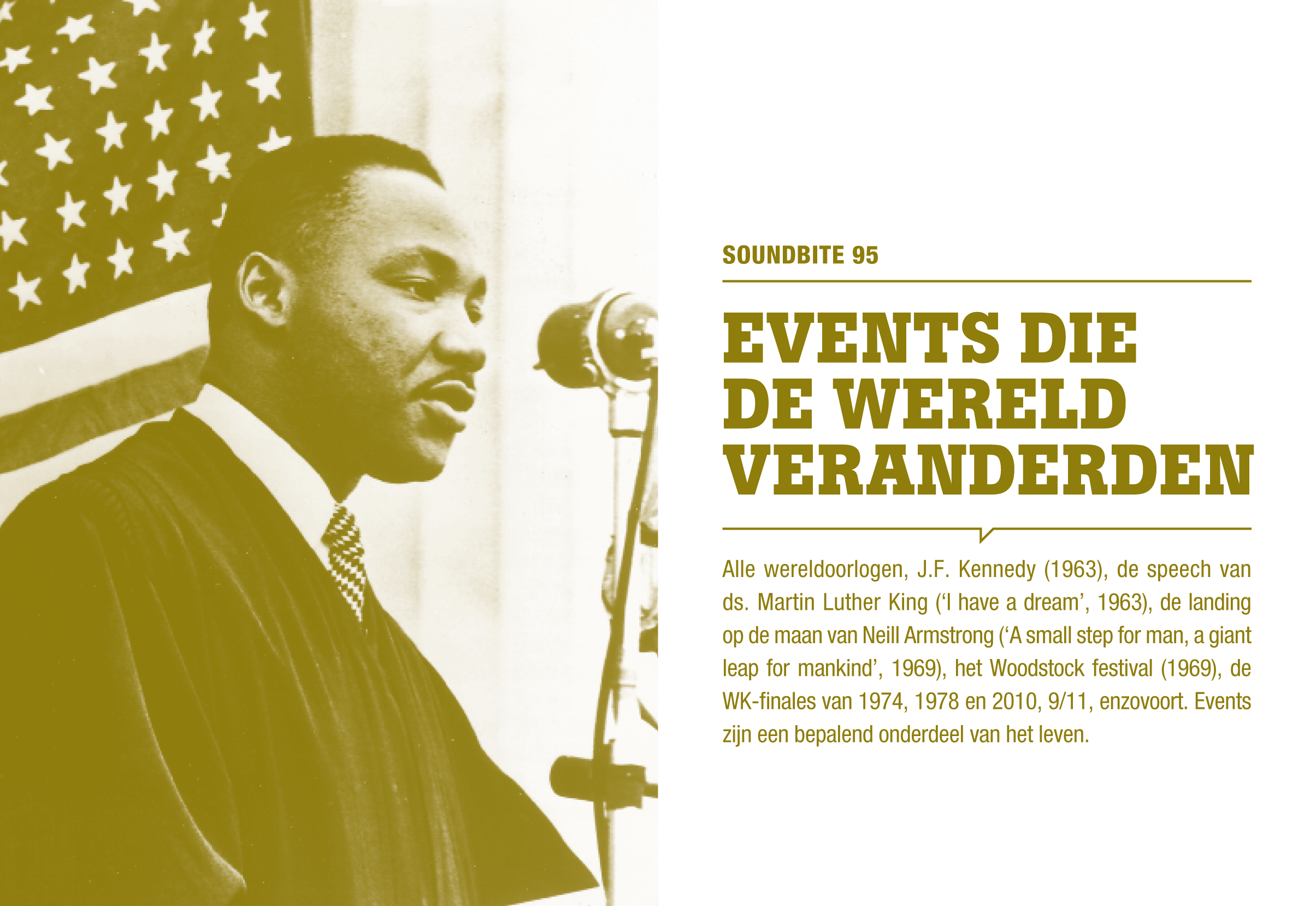 Cavemen Never Do Business.nl, by Ben Gosman
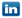 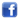 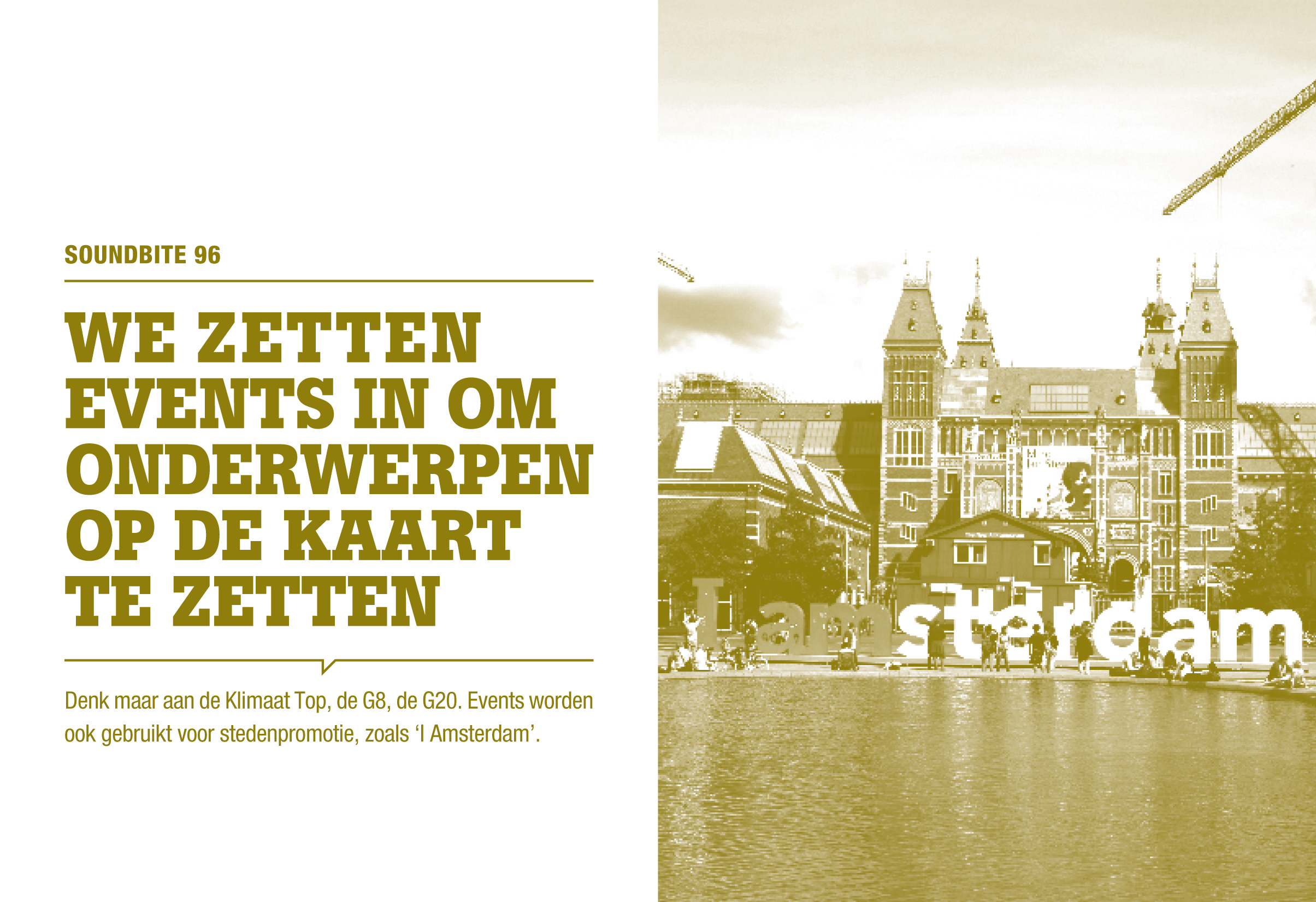 Cavemen Never Do Business.nl, by Ben Gosman
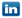 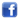 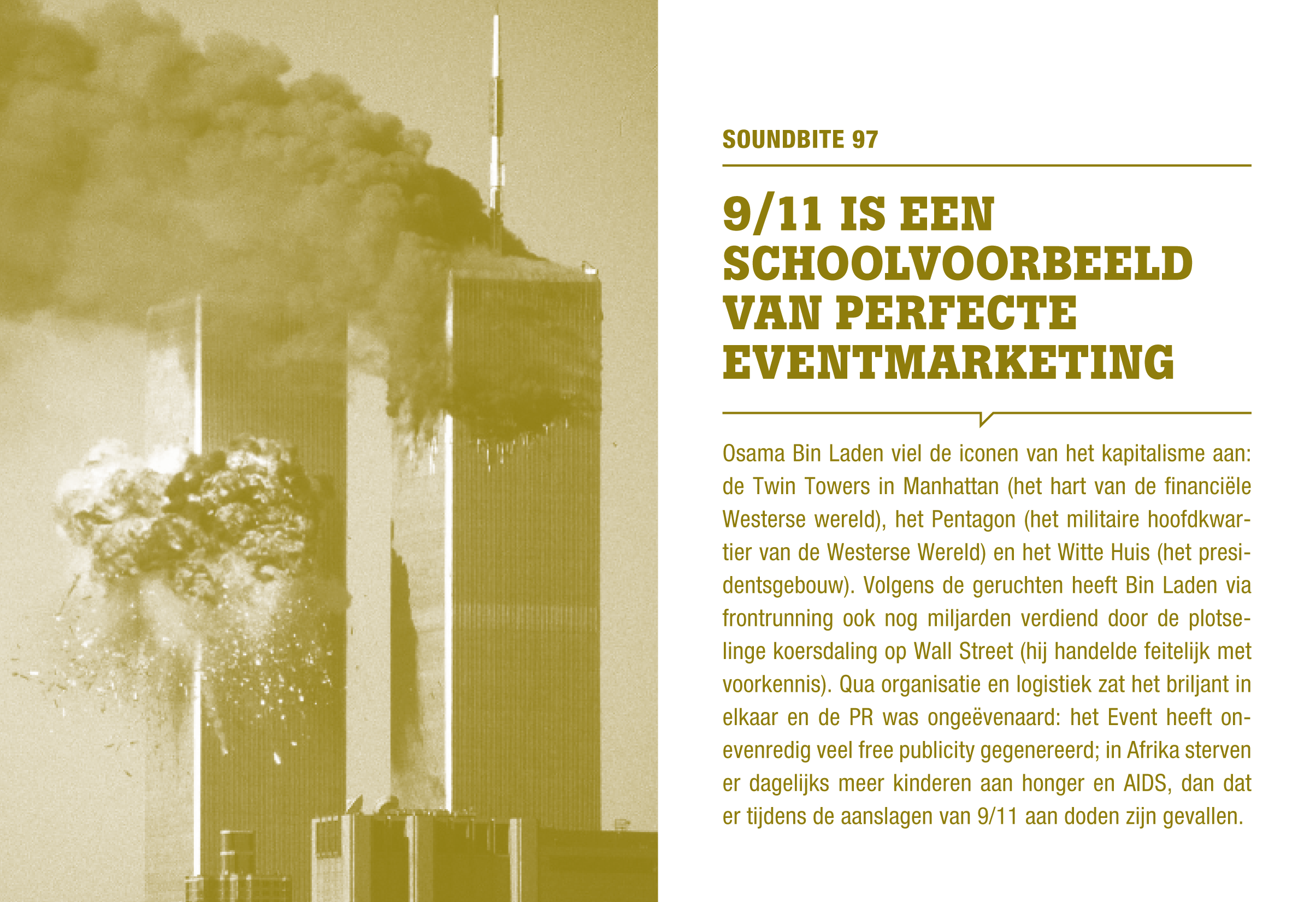 Cavemen Never Do Business.nl, by Ben Gosman
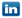 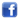 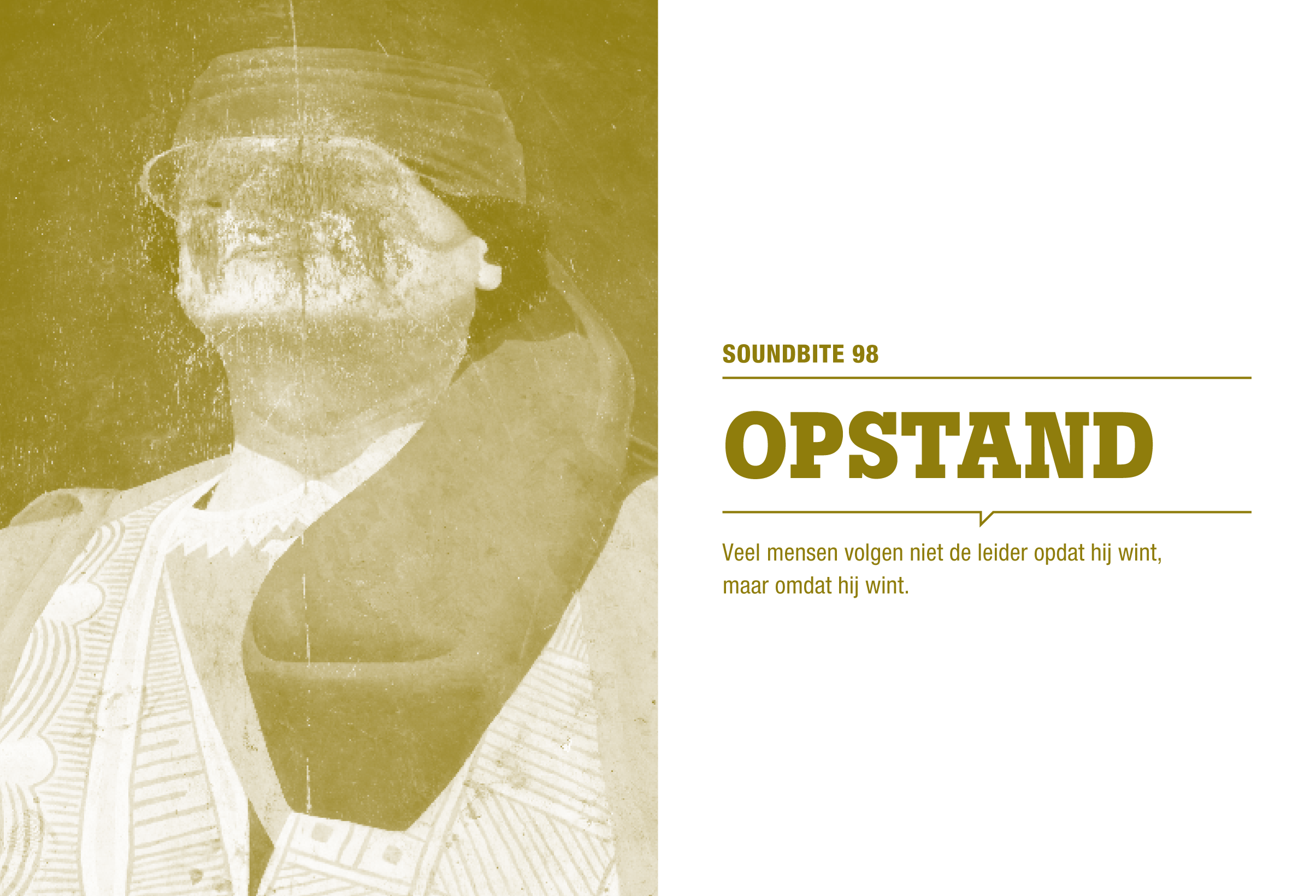 Cavemen Never Do Business.nl, by Ben Gosman
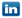 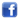 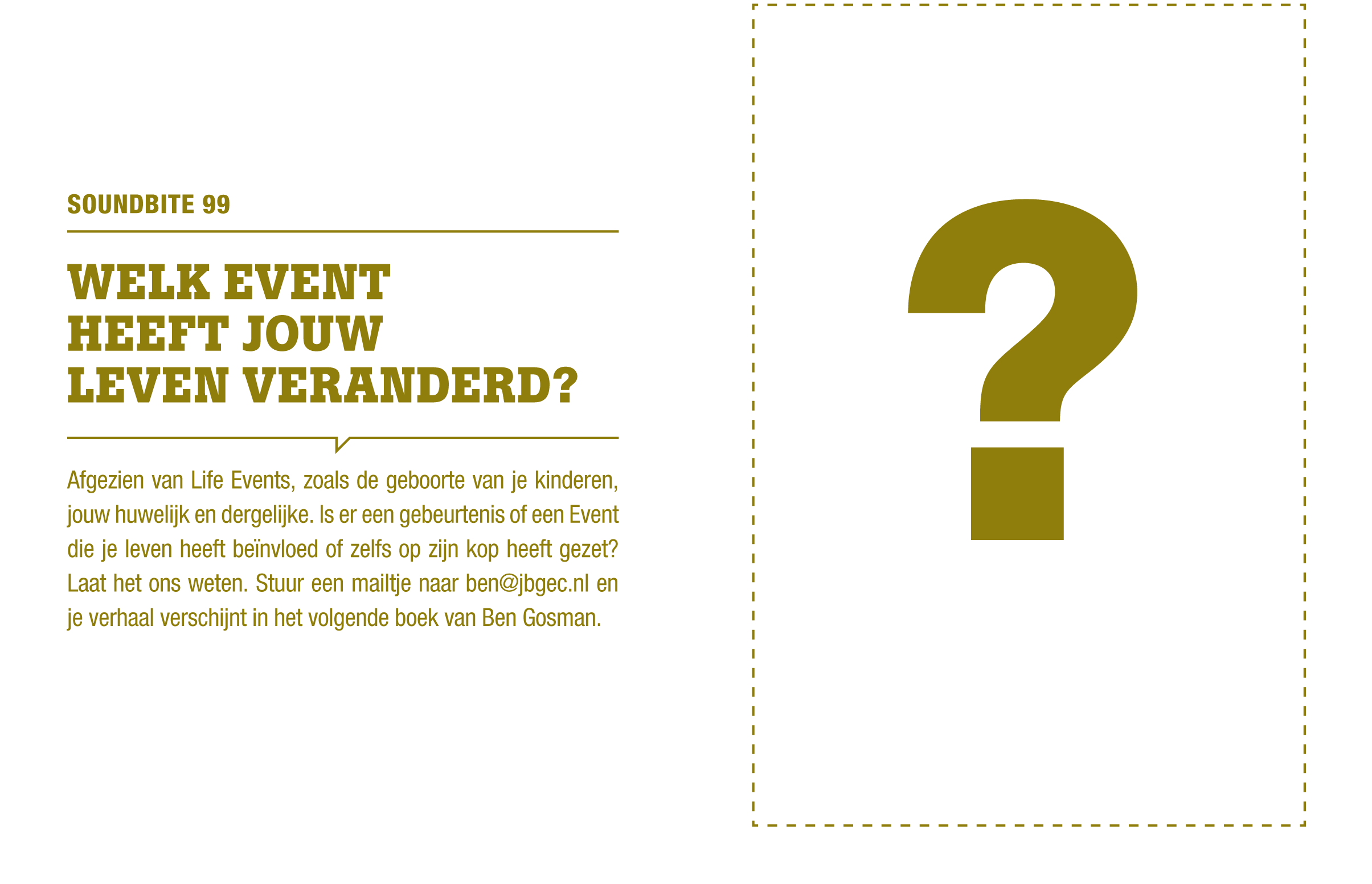 Cavemen Never Do Business.nl, by Ben Gosman
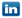 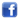 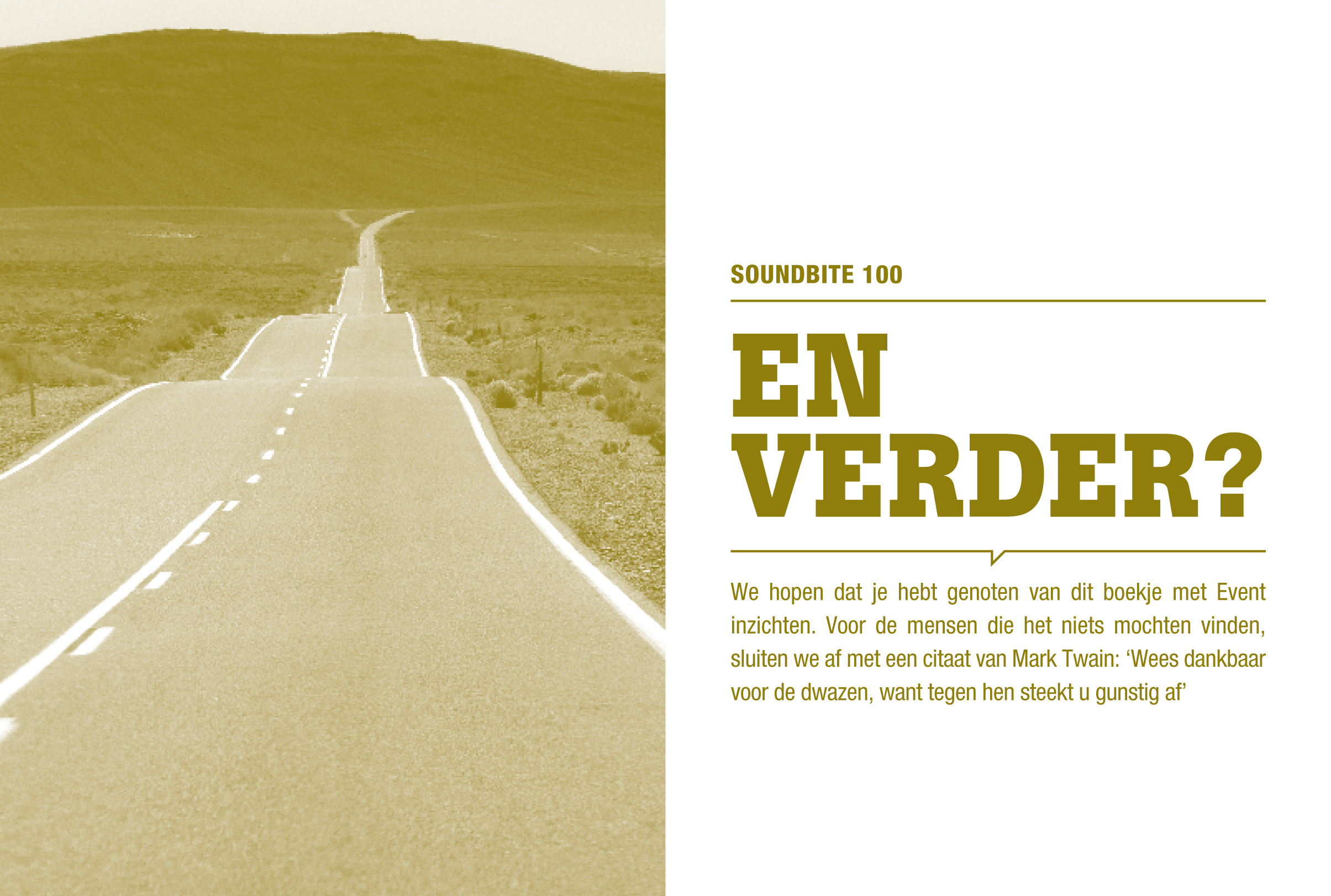 Cavemen Never Do Business.nl, by Ben Gosman
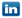 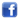 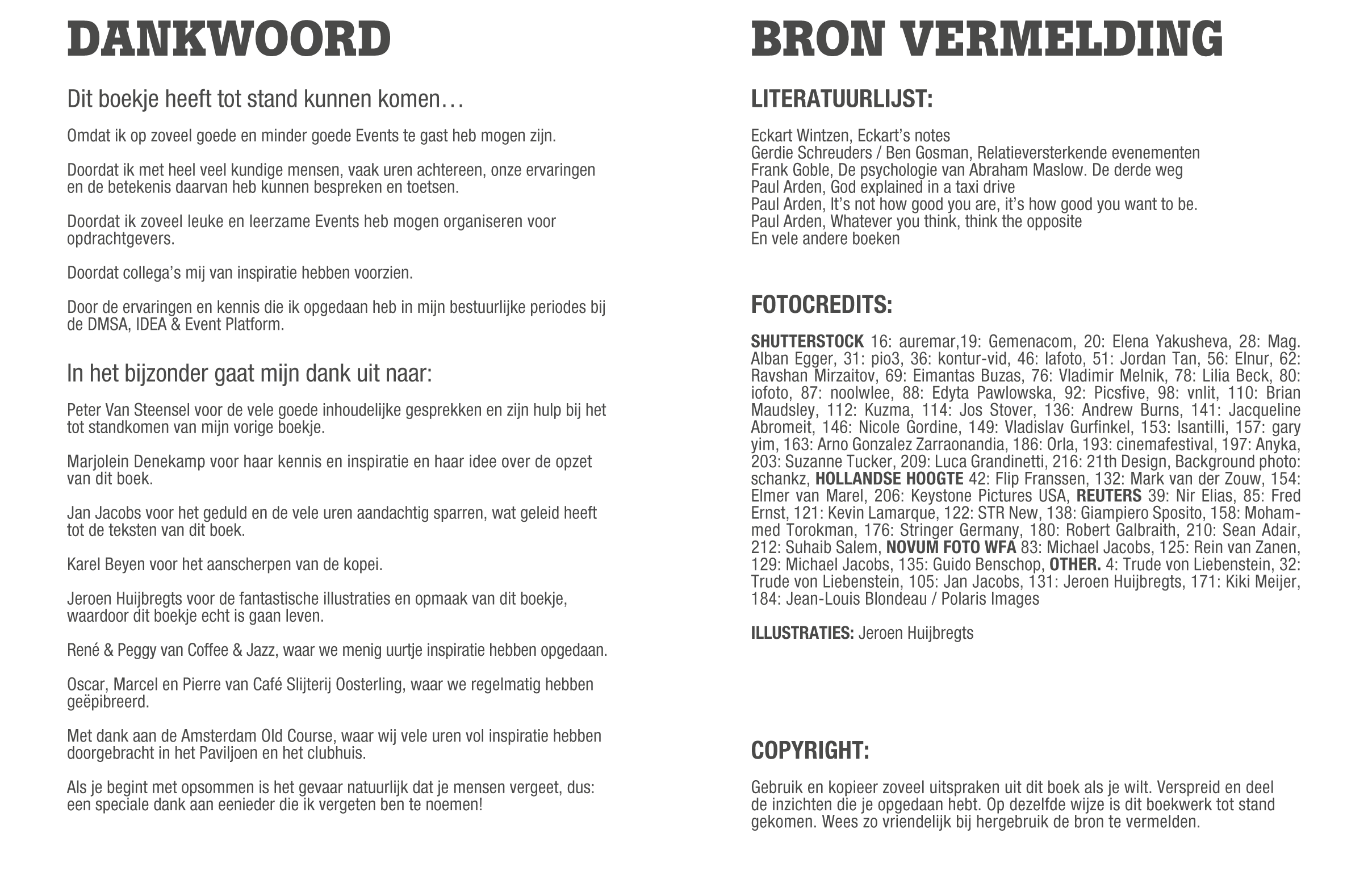 Cavemen Never Do Business.nl, by Ben Gosman
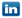 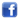 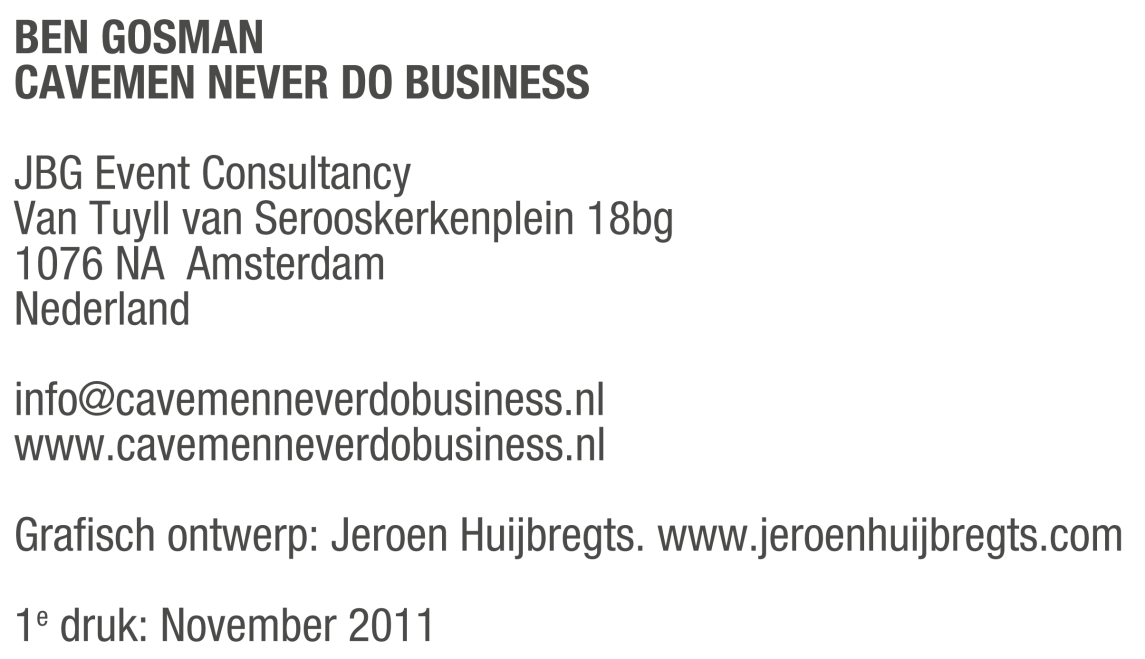 Cavemen Never Do Business.nl, by Ben Gosman
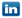 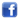